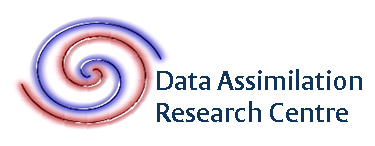 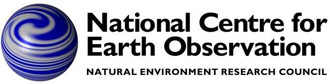 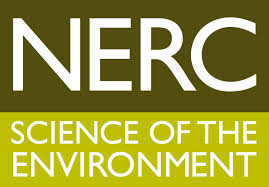 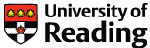 Satellites for Meteorology and Weather Forecasting
Meteorological model
Weather forecasts
Observations
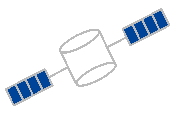 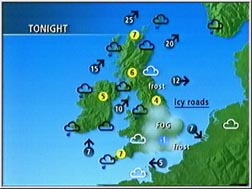 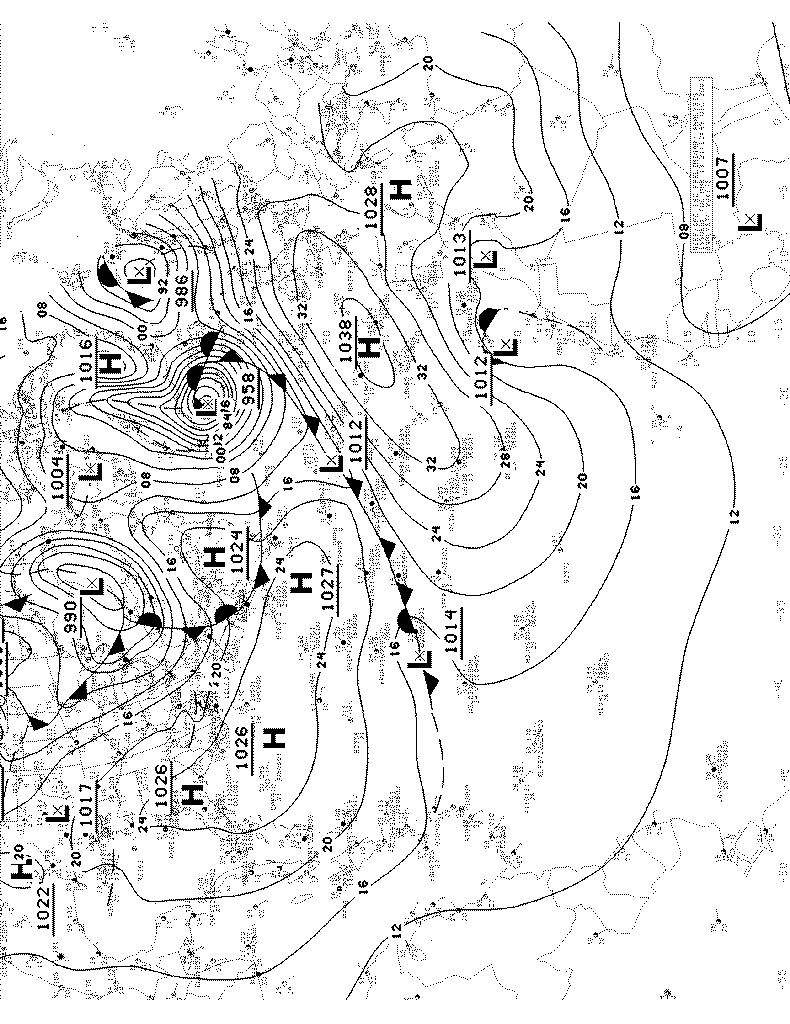 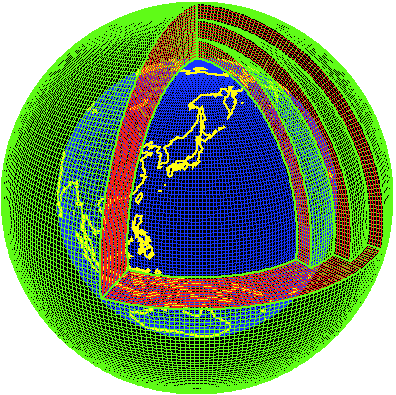 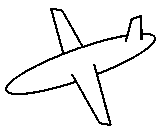 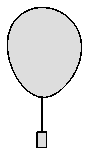 data
assimilation
(‘initial conditions’)
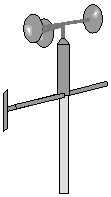 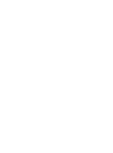 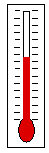 Ross Bannister
High Resolution Atmospheric Assimilation Group,
NERC National Centre for Earth Observation, University of Reading, UK, r.n.bannister@reading.ac.uk
How do satellites help in understanding and forecasting weather events?
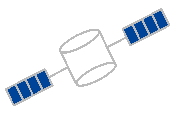 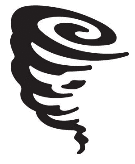 There is a huge demand for up-to-date knowledge about the Earth system







Issues with use of satellite data for numerical weather prediction (NWP)
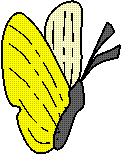 Types of weather measurements
not comprehensive!
'Rad'=radiances, 'MW'=microwave, 'IR'=infrared, 'Vis'=visible
In operational global weather forecasting there are ~108 observations assimilated per cycle
Coverage maps for NWP
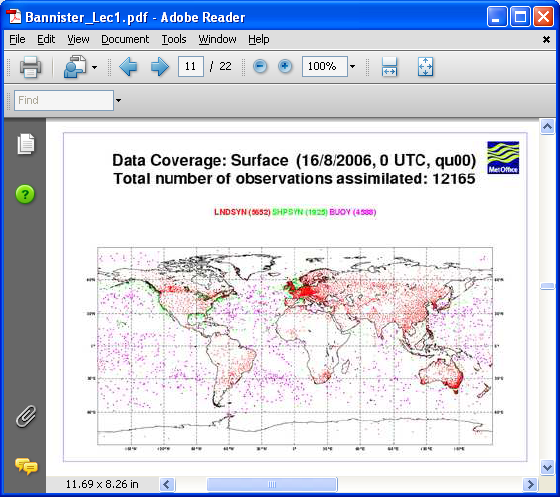 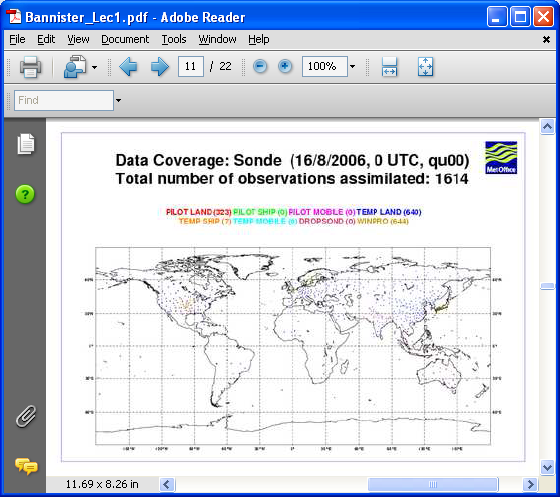 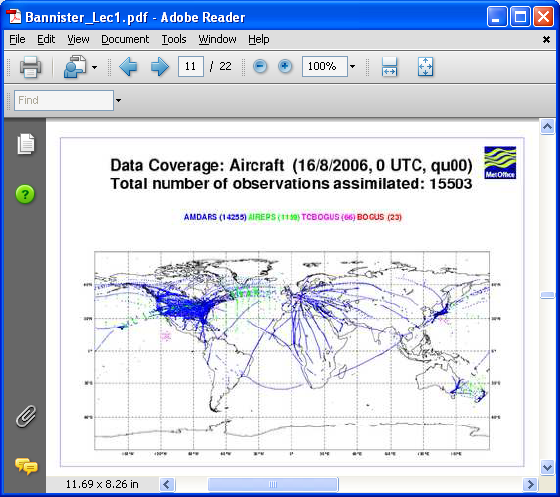 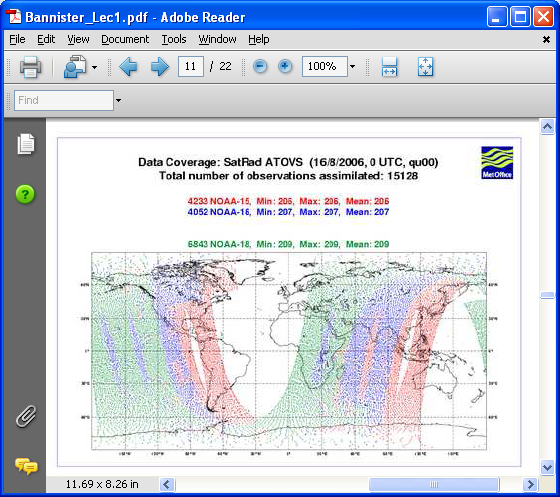 Courtesy Met Office
Contents
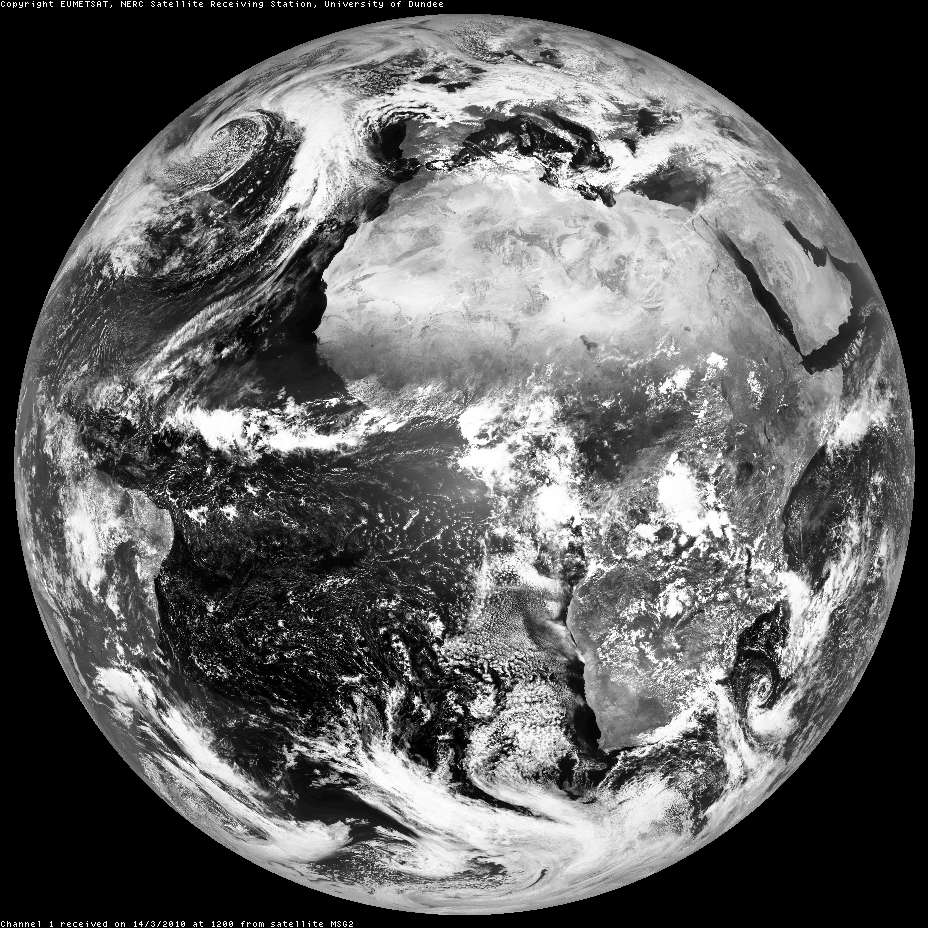 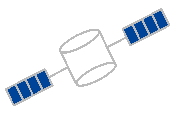 A history of satellites for weather forecasting
not comprehensive!
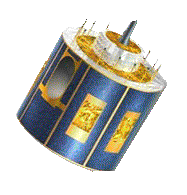 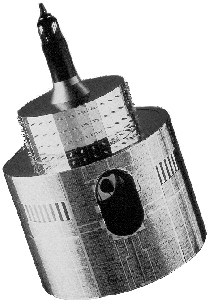 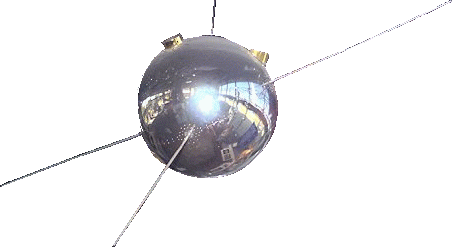 1978 – MeteoSat (geostationary)
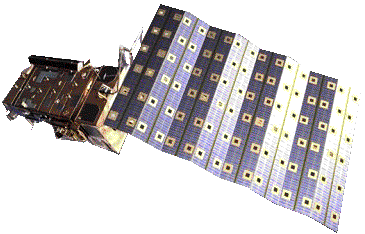 2004 – MeteoSat SG (geostationary)
1966 – ATS (geostationary)
1974 – SMS (geostationary)
Apr 1960 – TIROS 1
Aug 1959 – Explorer 6
Feb 1959 – Vanguard 2
1969 – Nimbus 3
2006 - MetOp
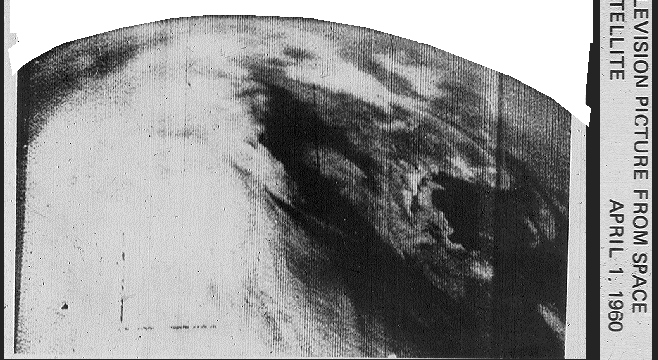 First picture of Earth from TIROS-1
www.sat.dundee.ac.uk
Sequences of satellite pictures (visible)
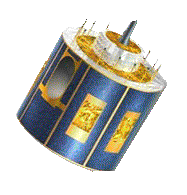 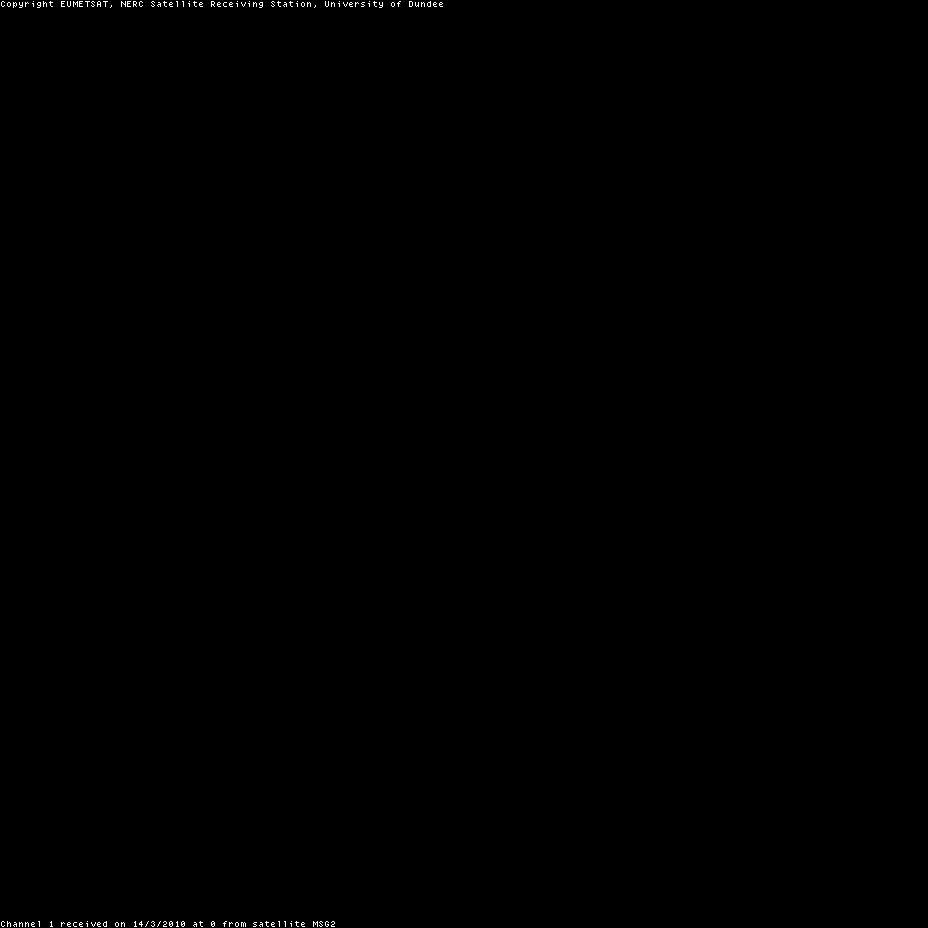 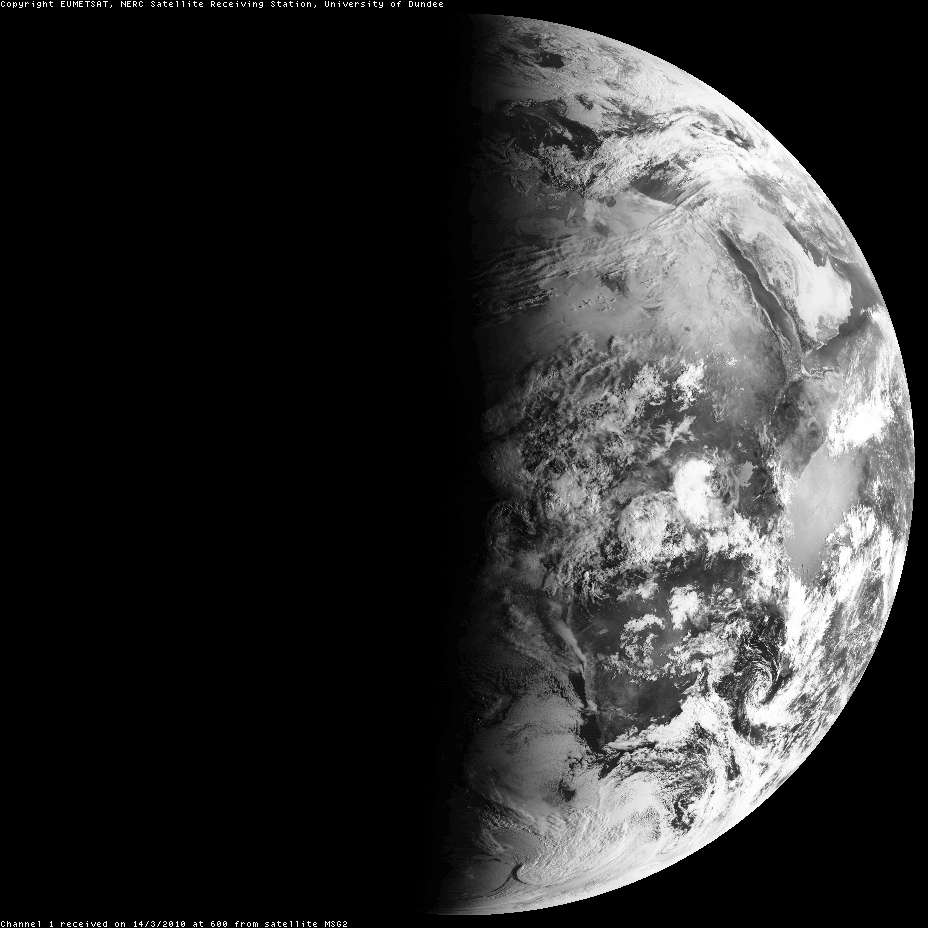 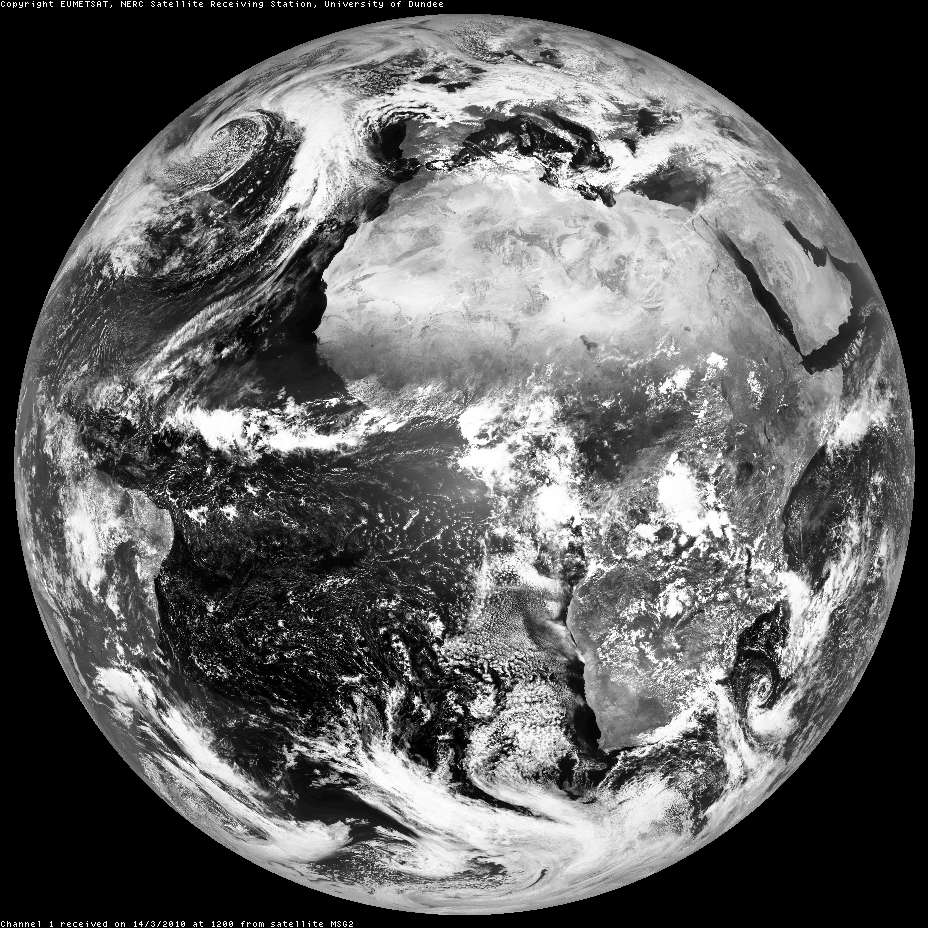 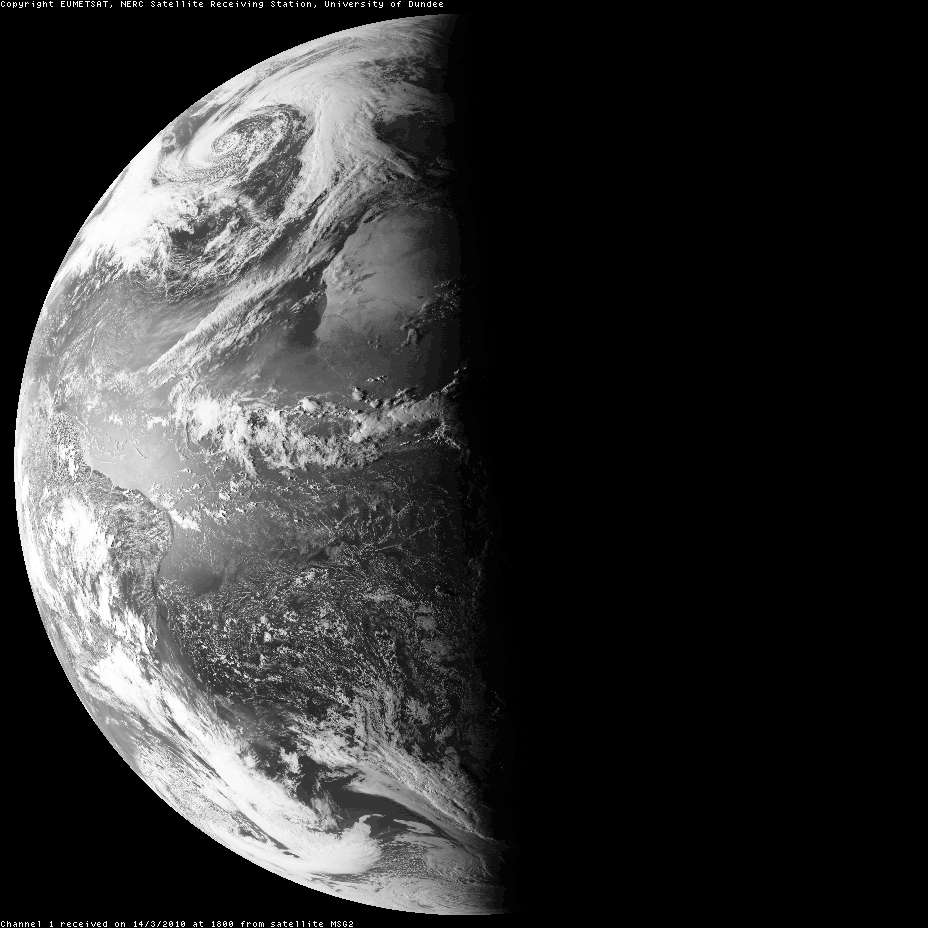 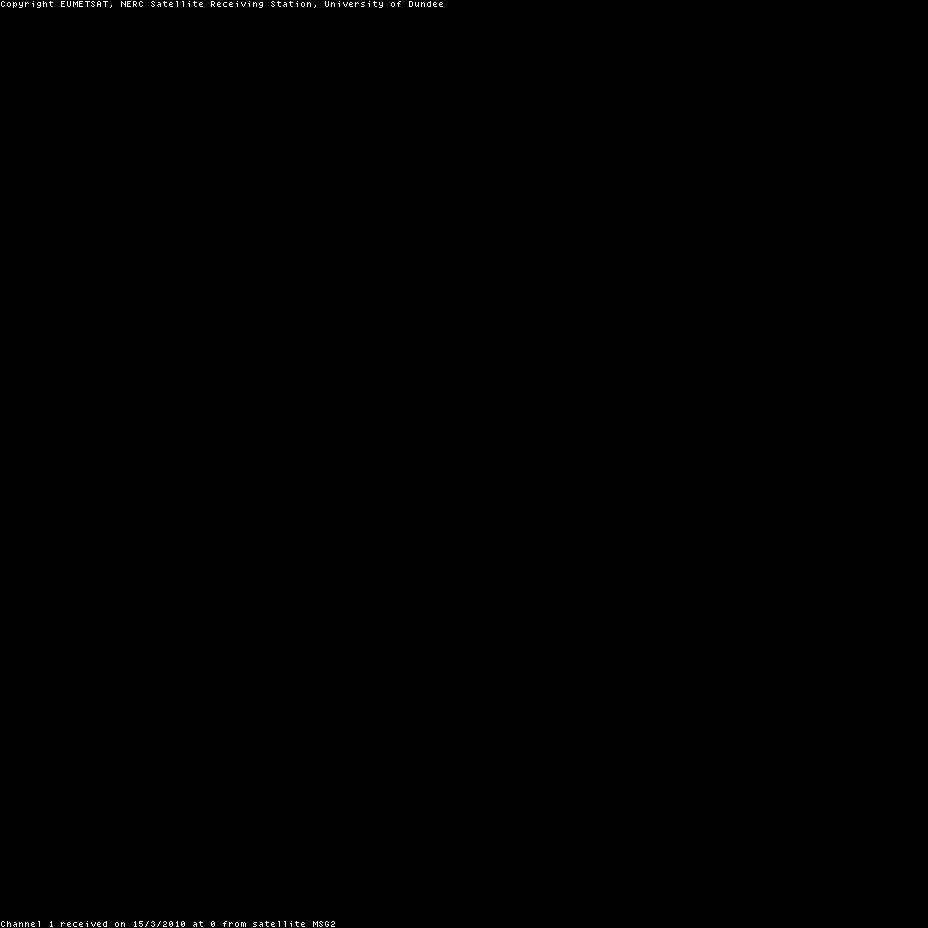 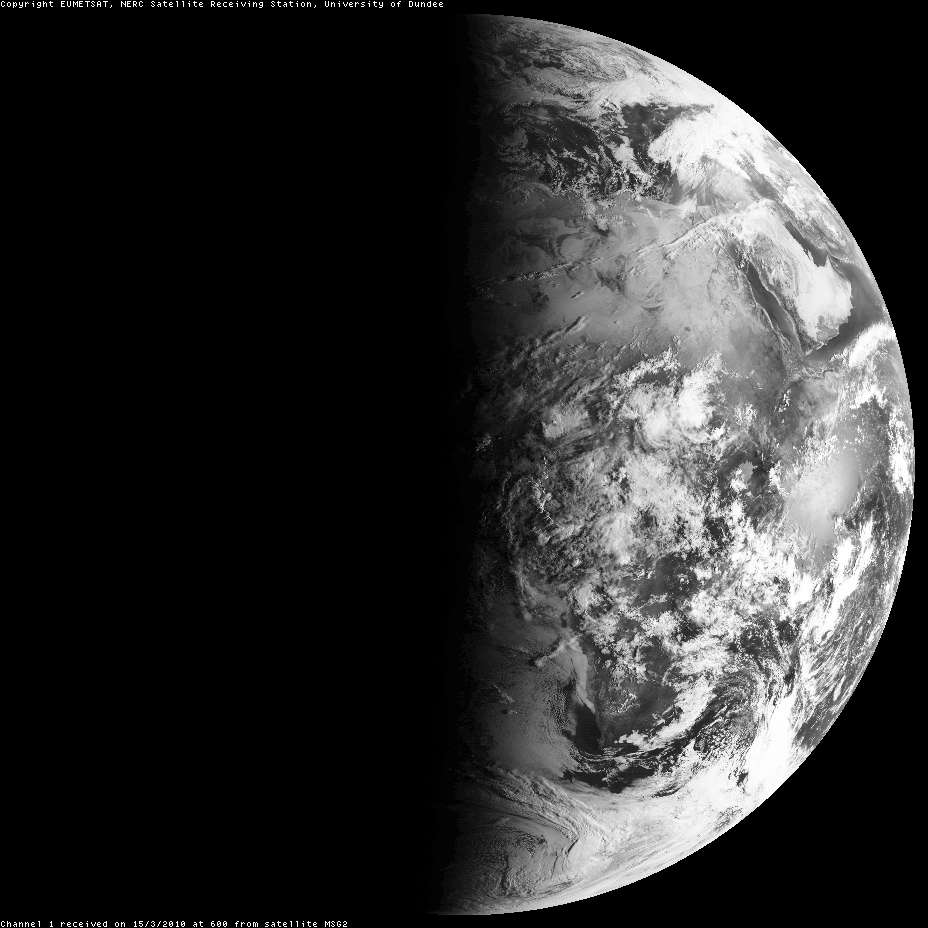 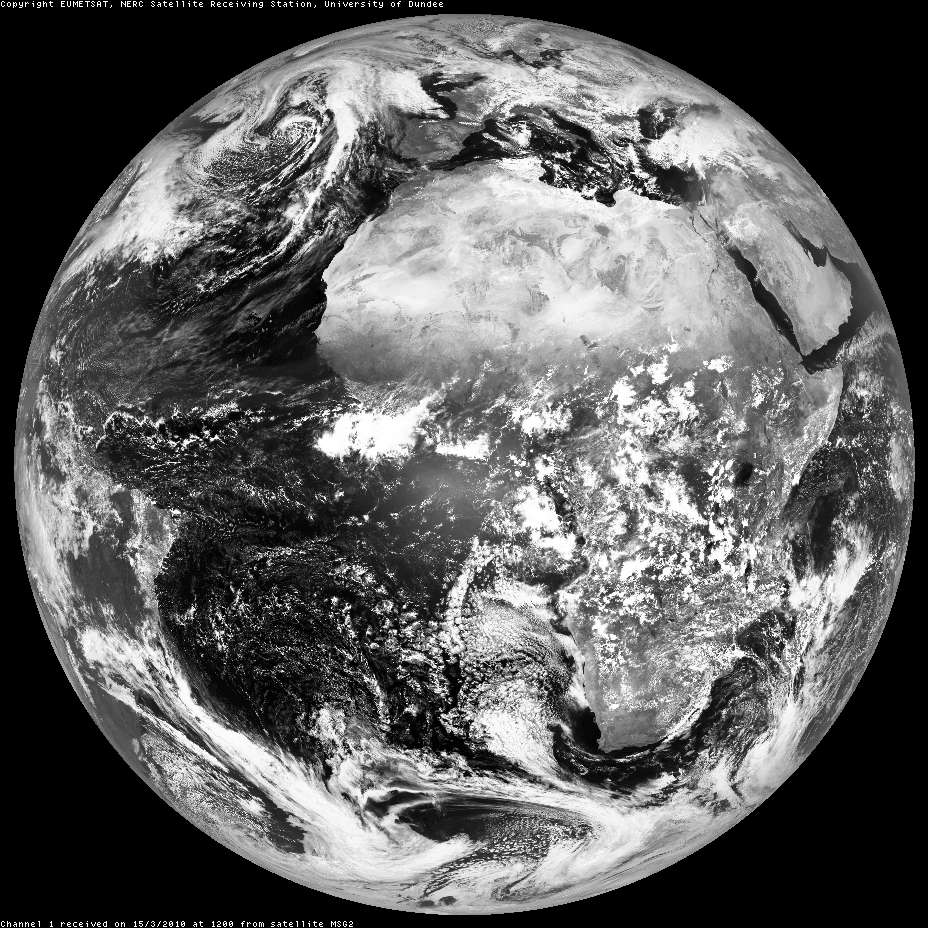 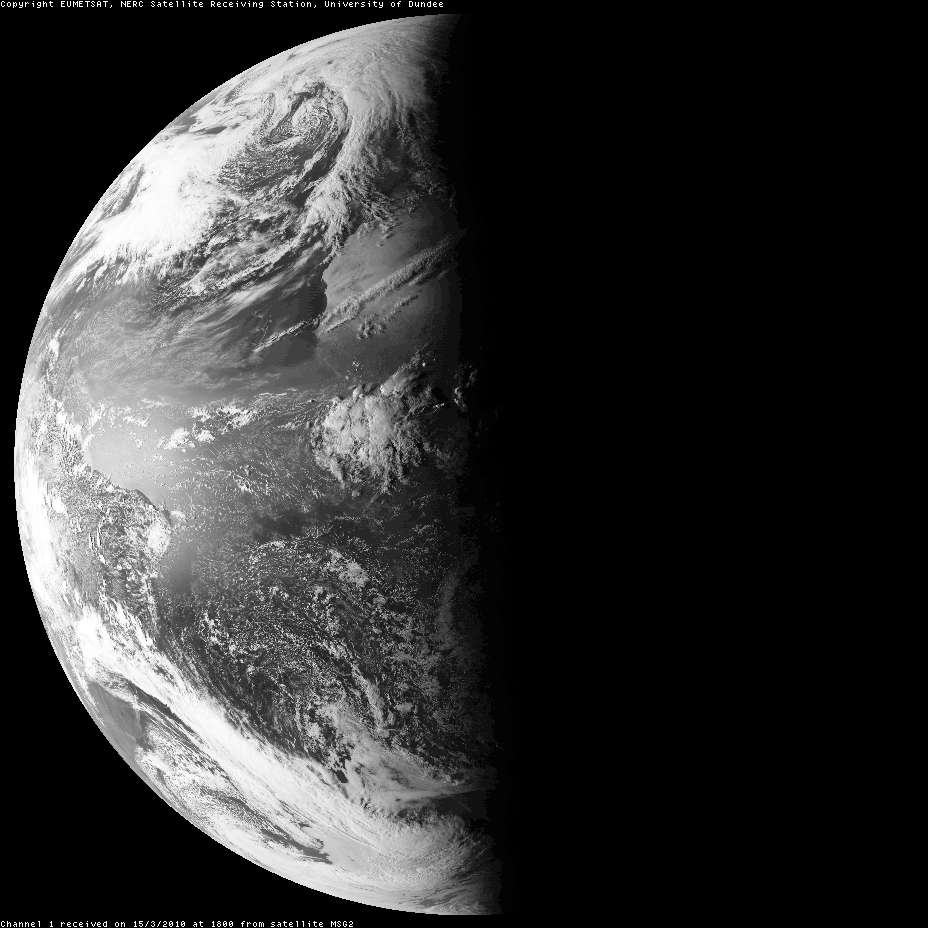 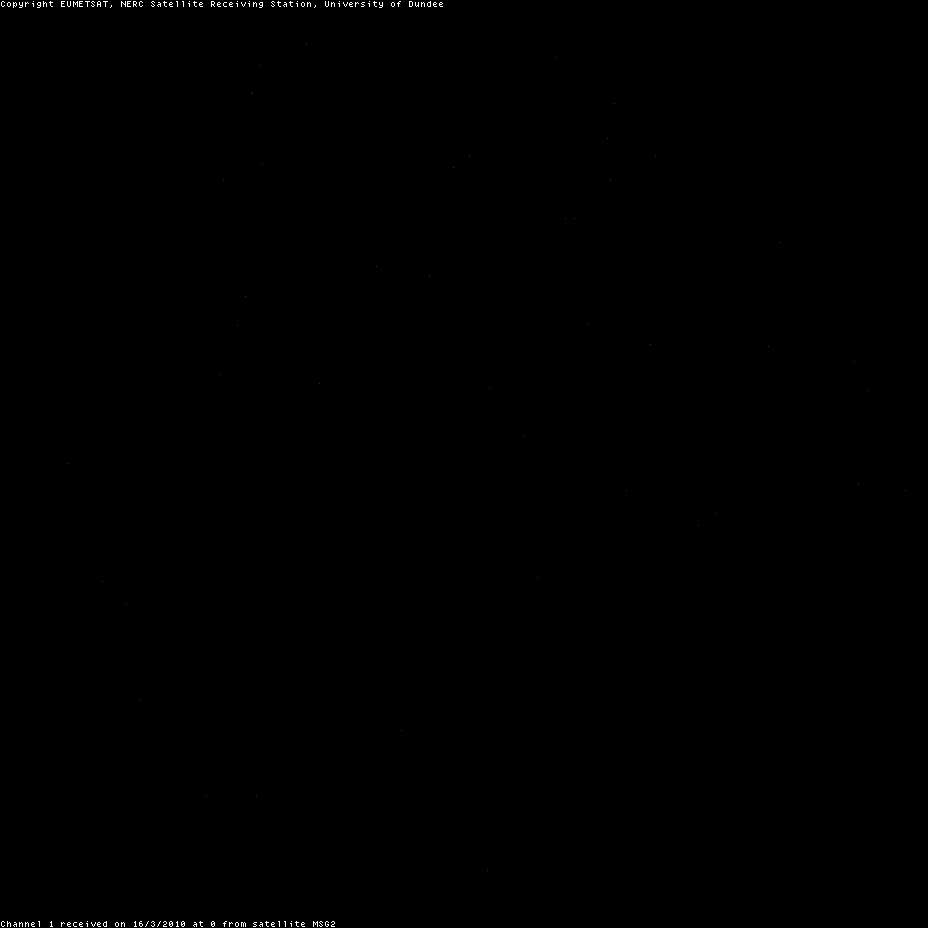 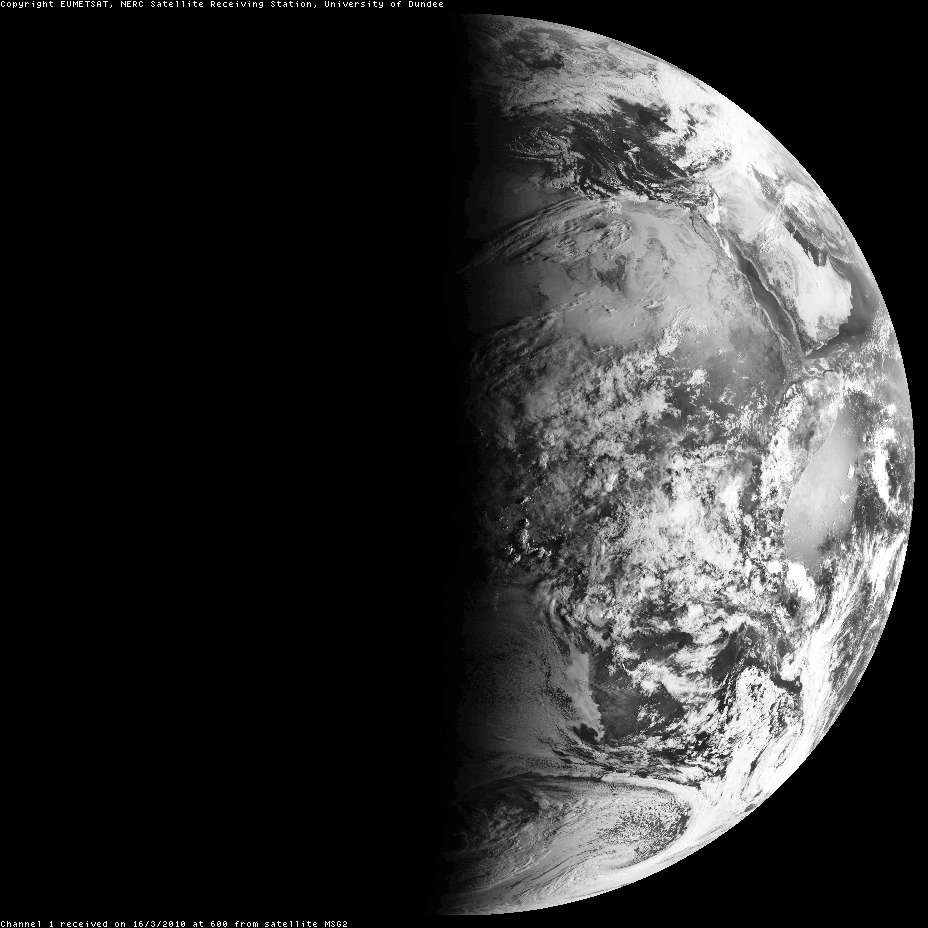 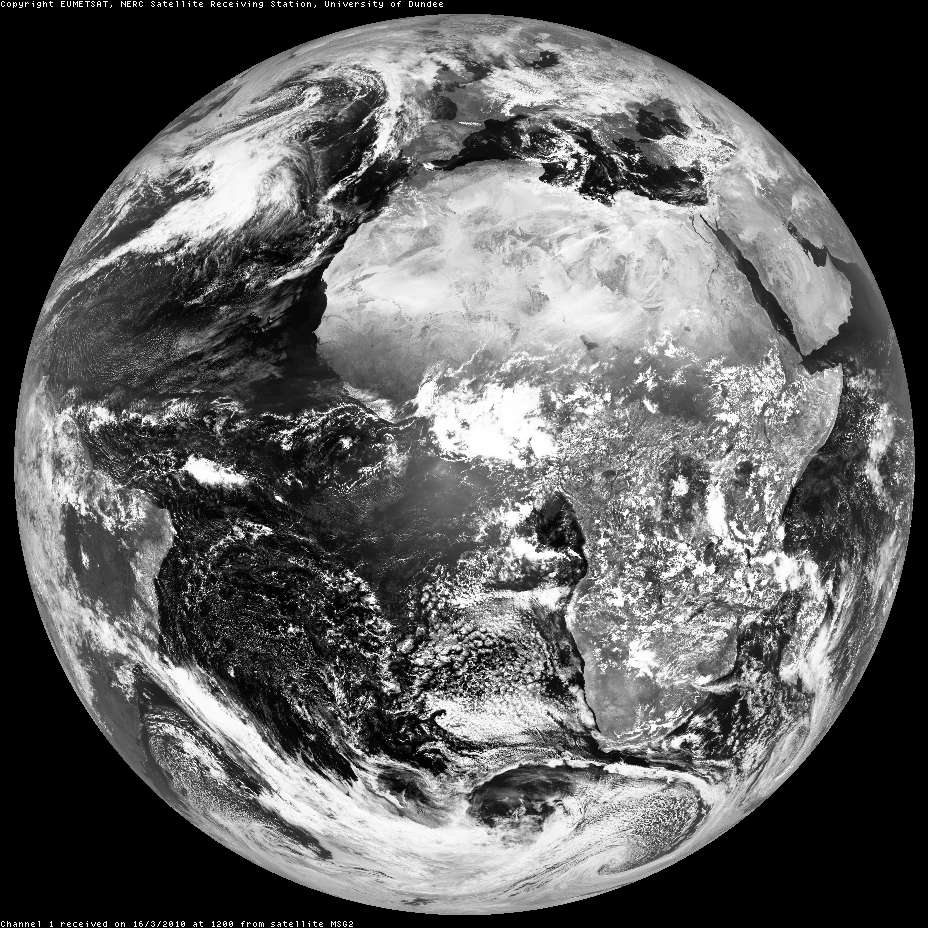 SEVIRI channel 1, 0.56 – 0.71 μm
Courtesy NERC Satellite Receiving Station, University of Dundee
Information from satellite measurements over other parts of the EM spectrum
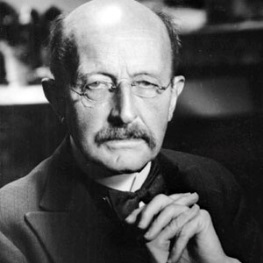 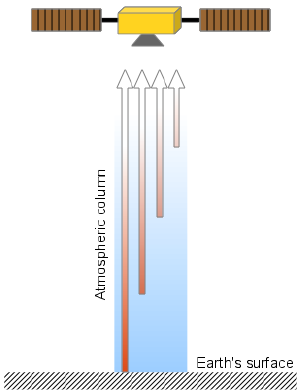 12.0 µm - information on temperature near the surface to ~3 km
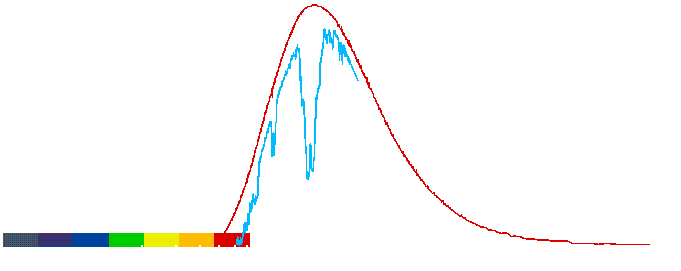 Max Planck
9.7 µm - information on temperature at ~13 km
‘radiance’ measured by satellite
Thermal emission
from body at 300K
7.3 µm - information on temperature at ~3 to ~8 km
Wavelength 10-6 m  (µm)
www.sat.dundee.ac.uk
Sequences of satellite images (visible + infrared)
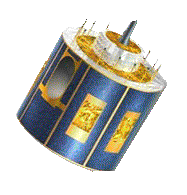 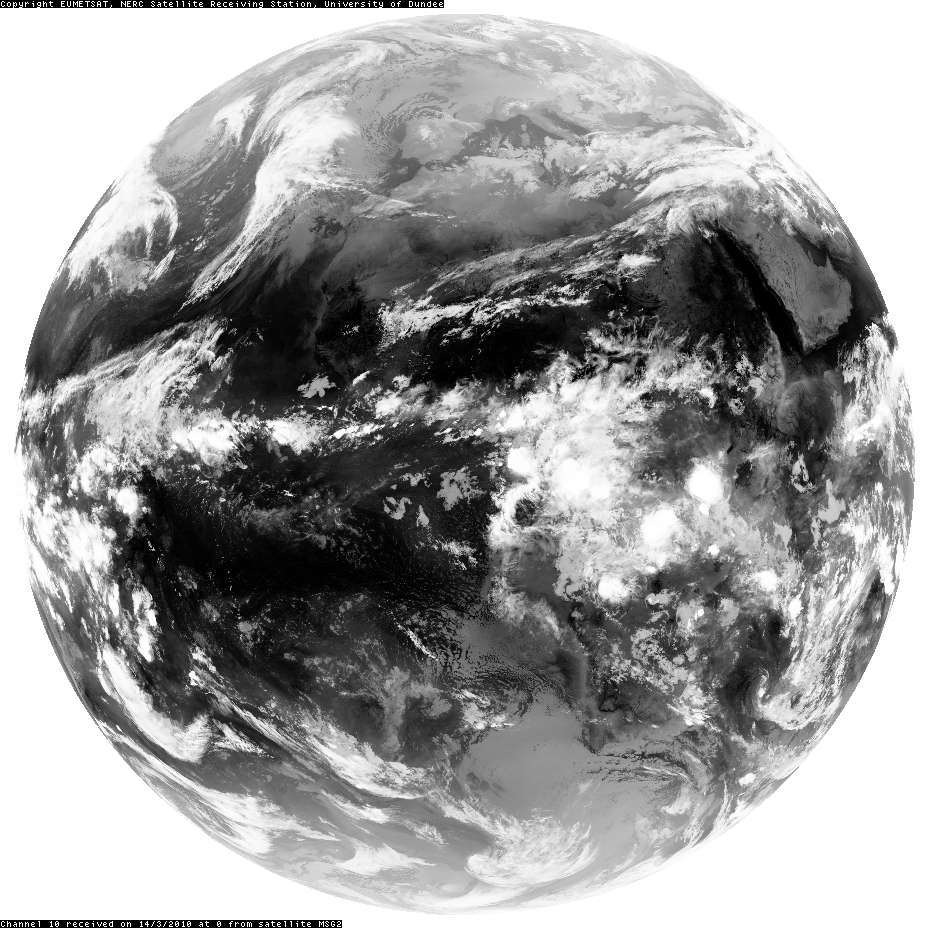 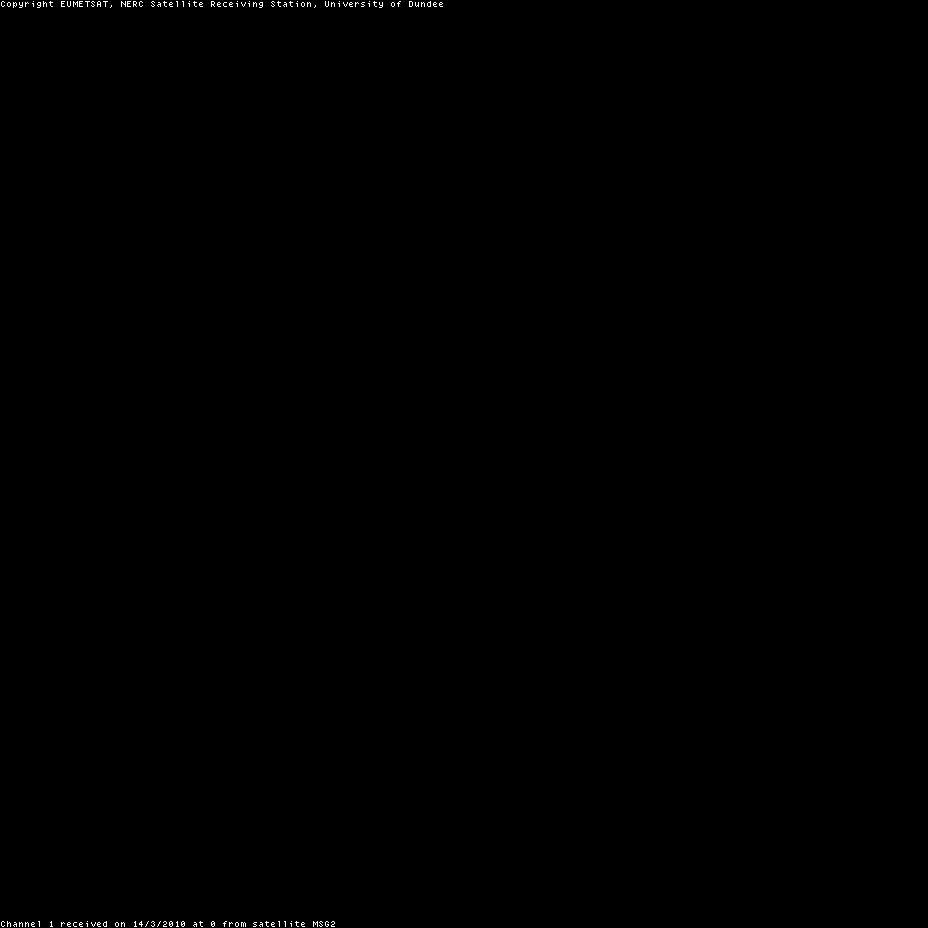 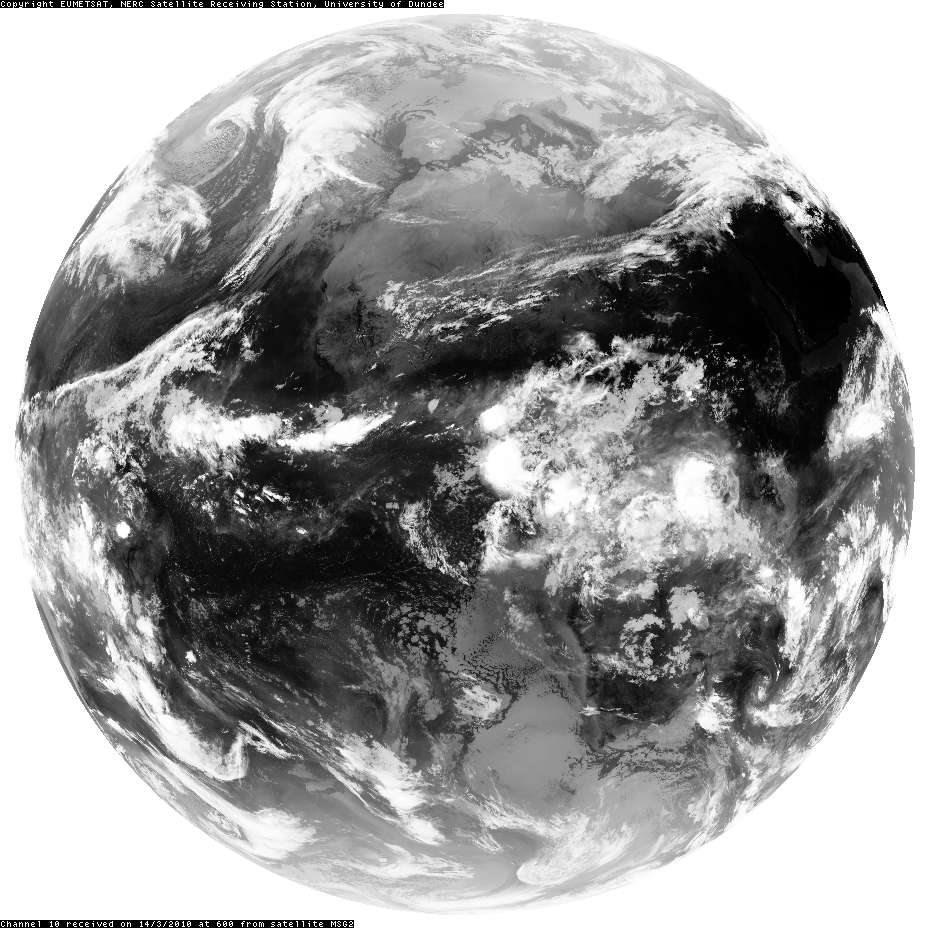 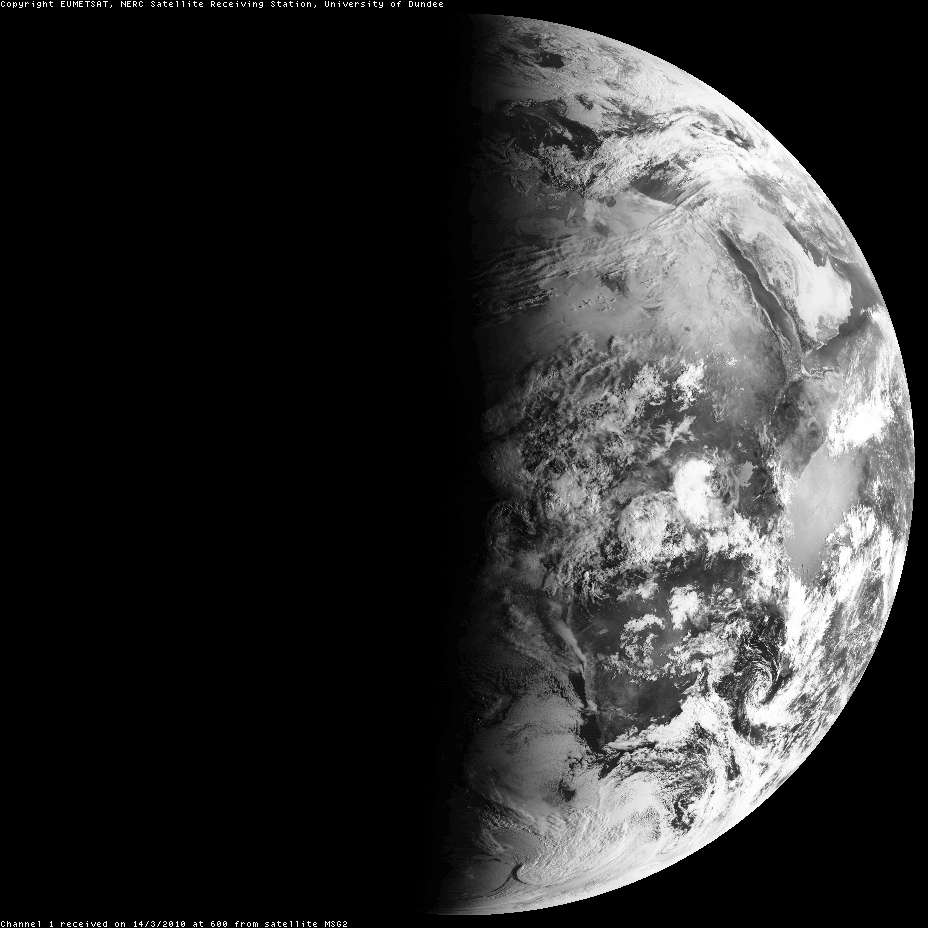 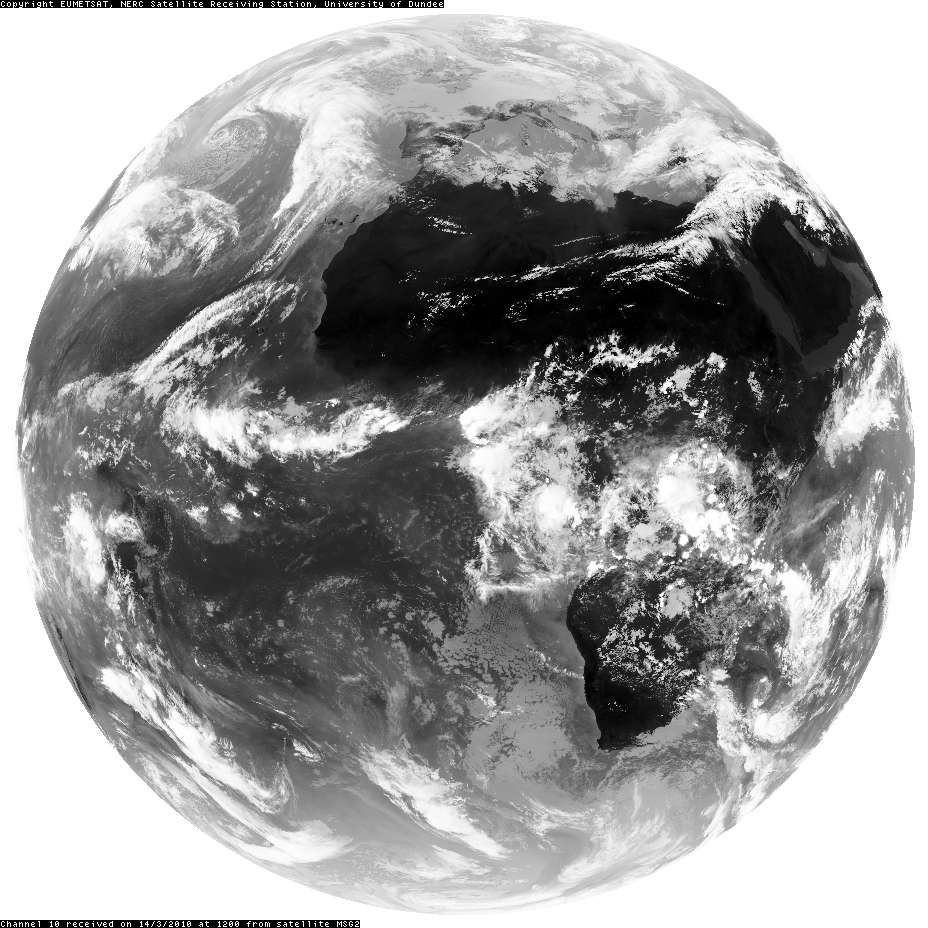 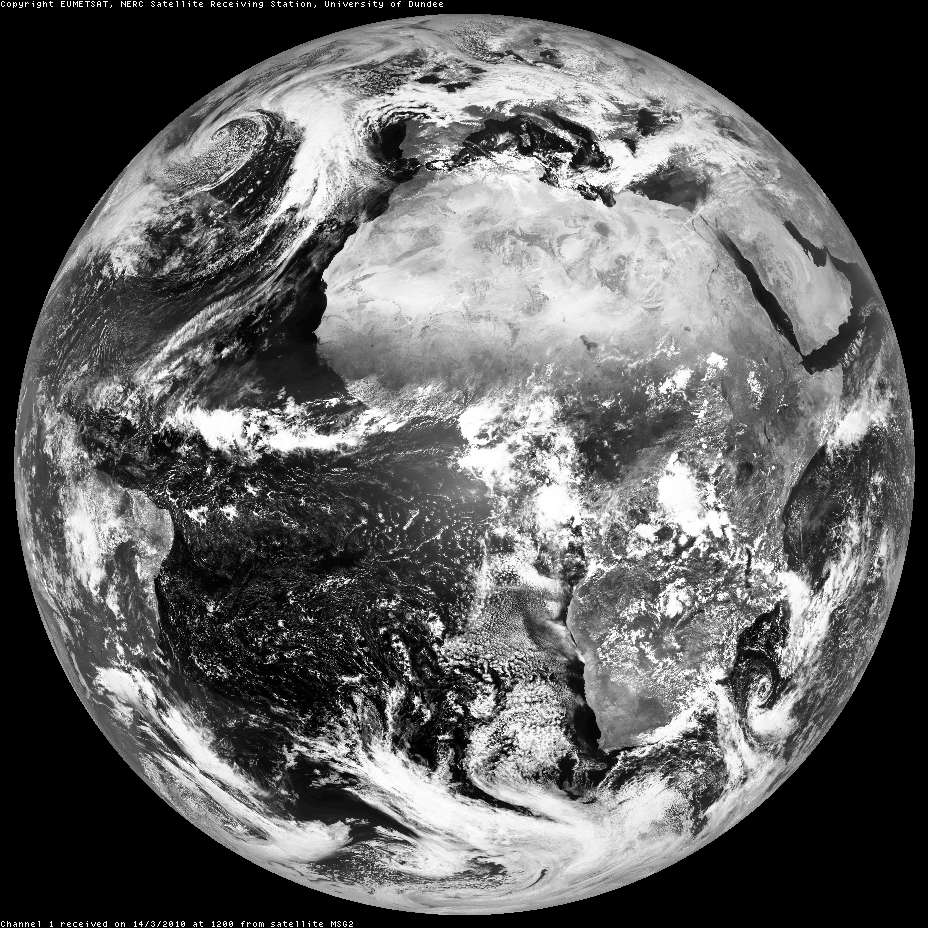 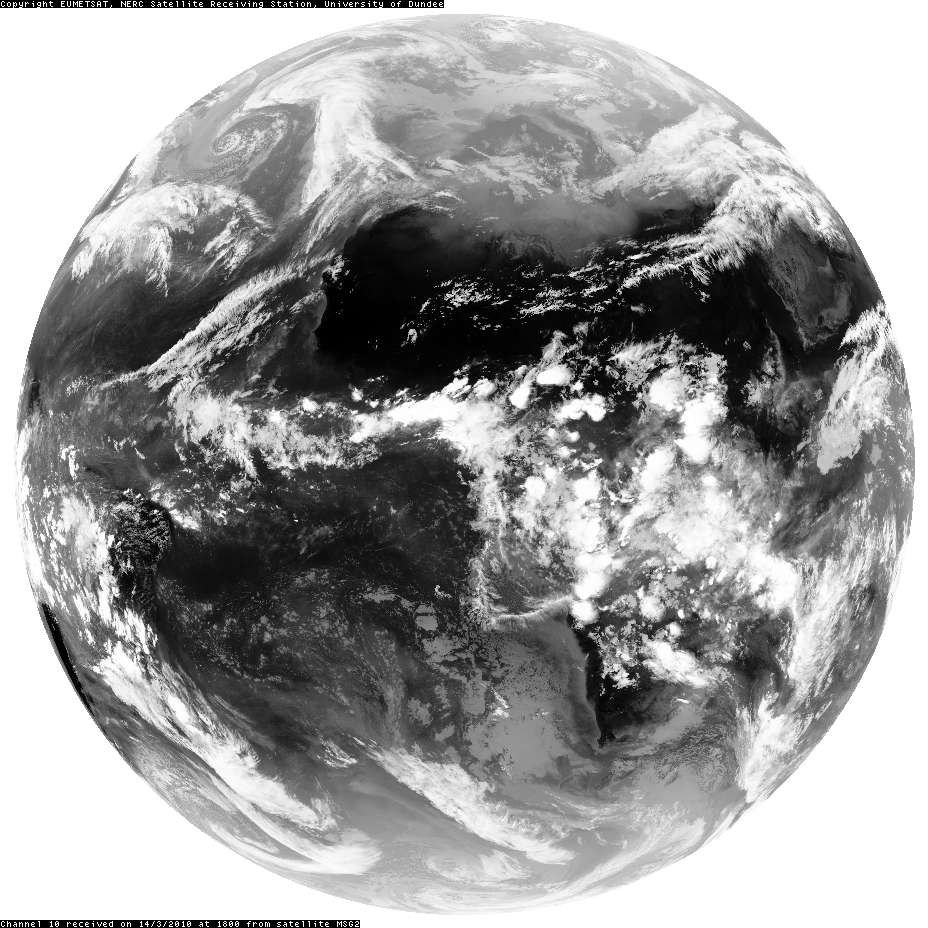 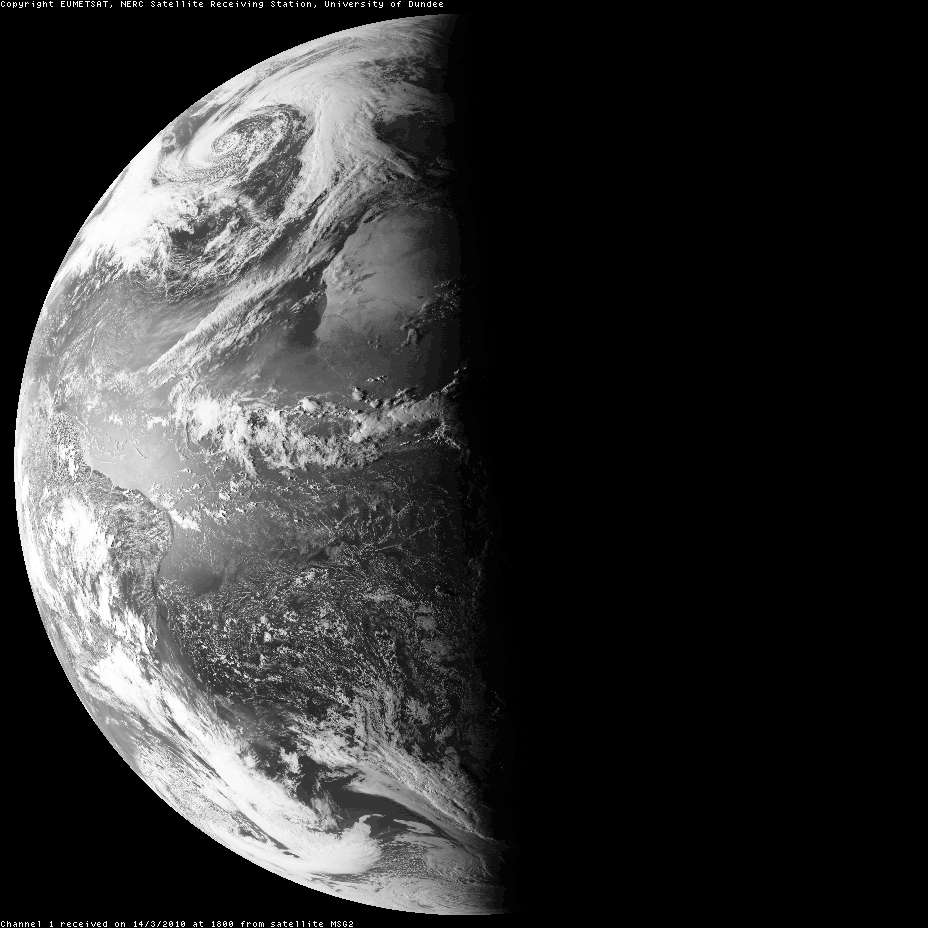 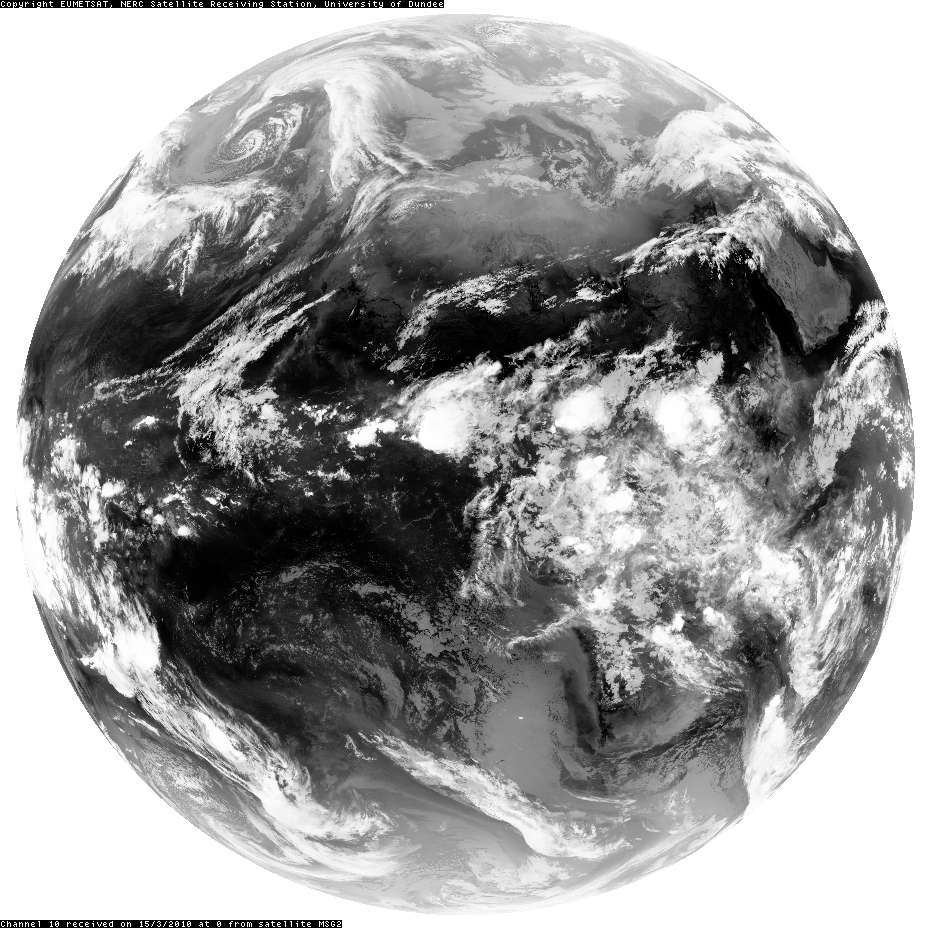 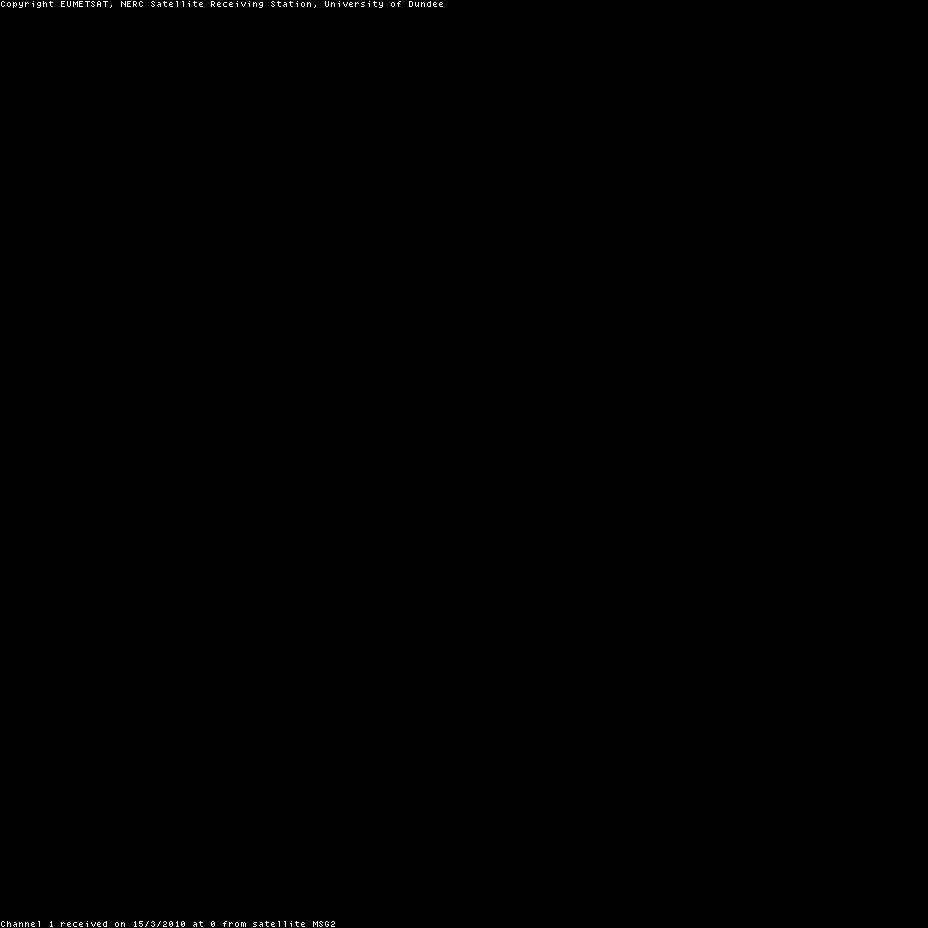 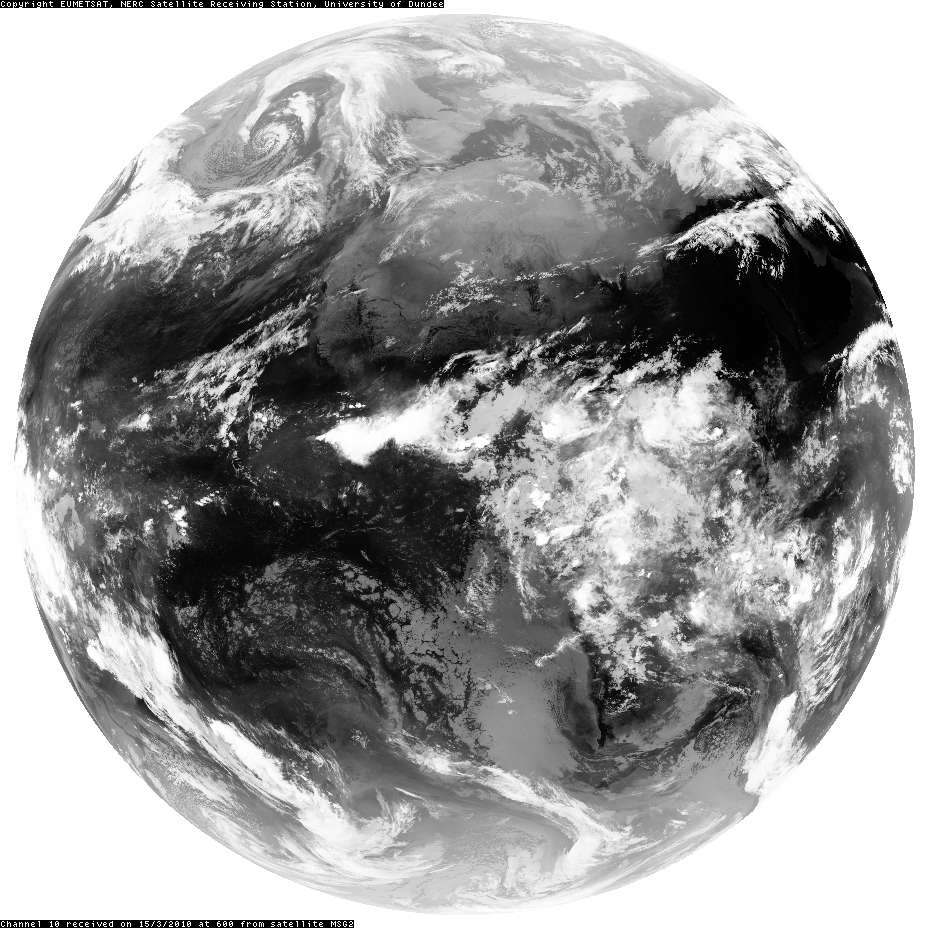 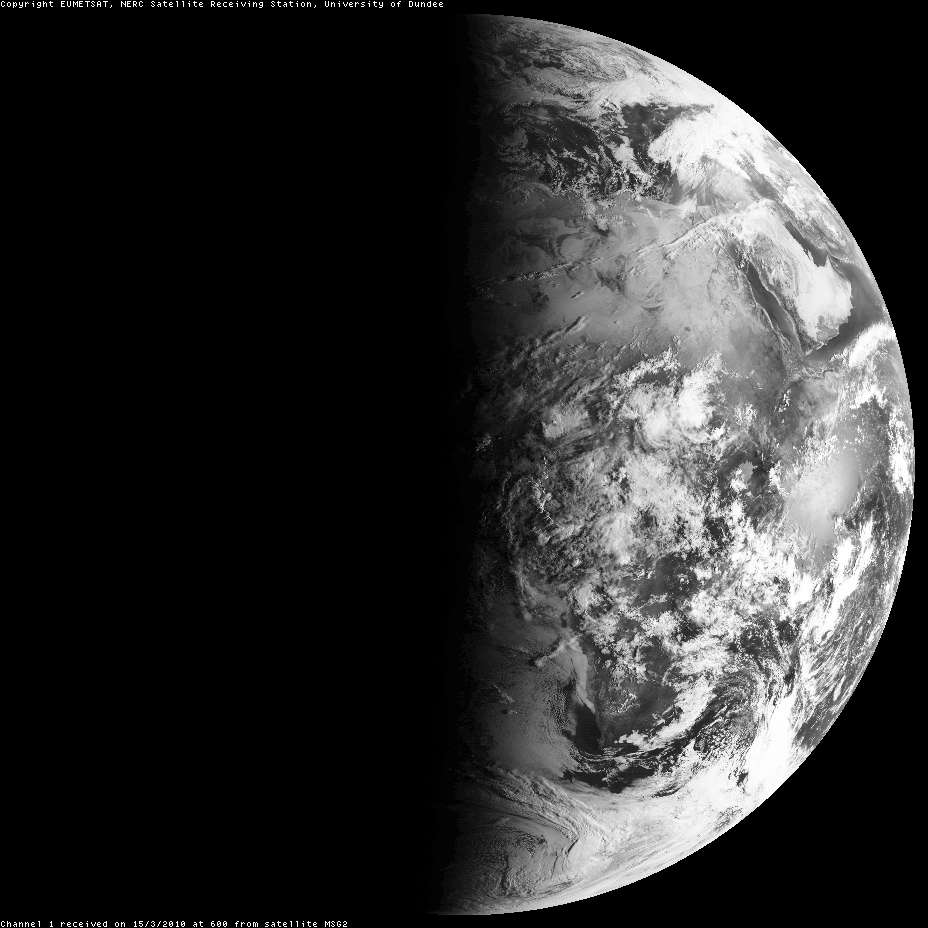 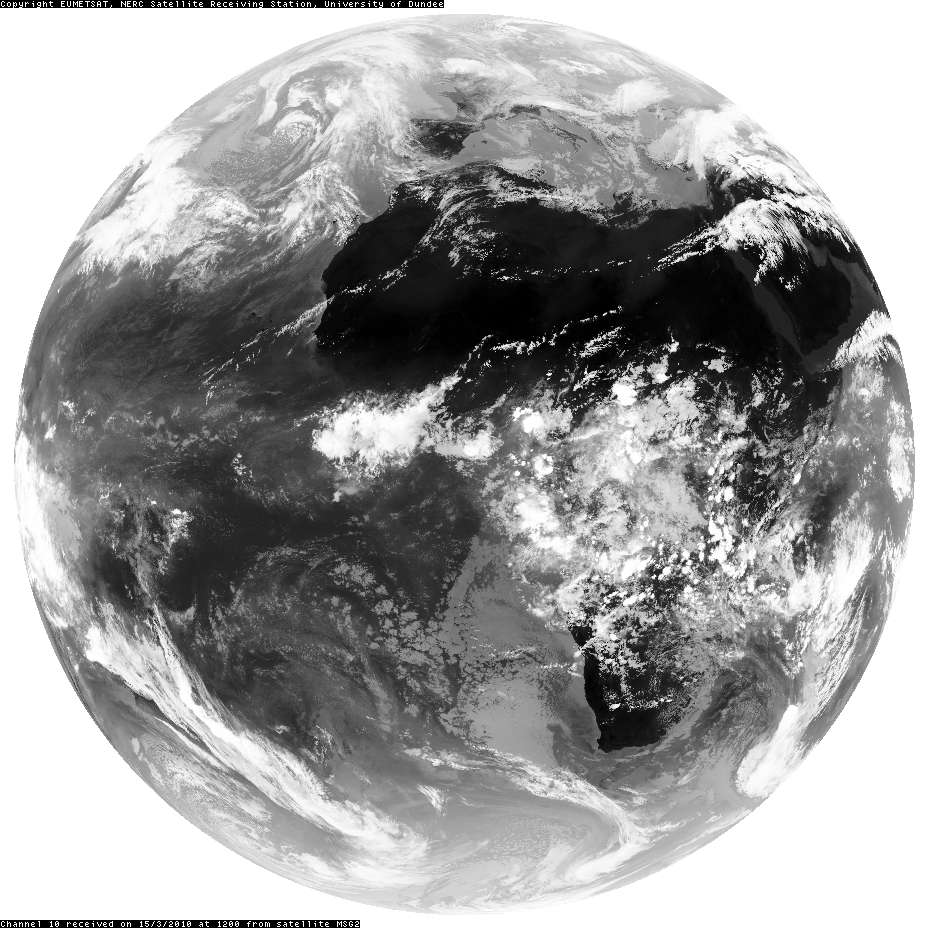 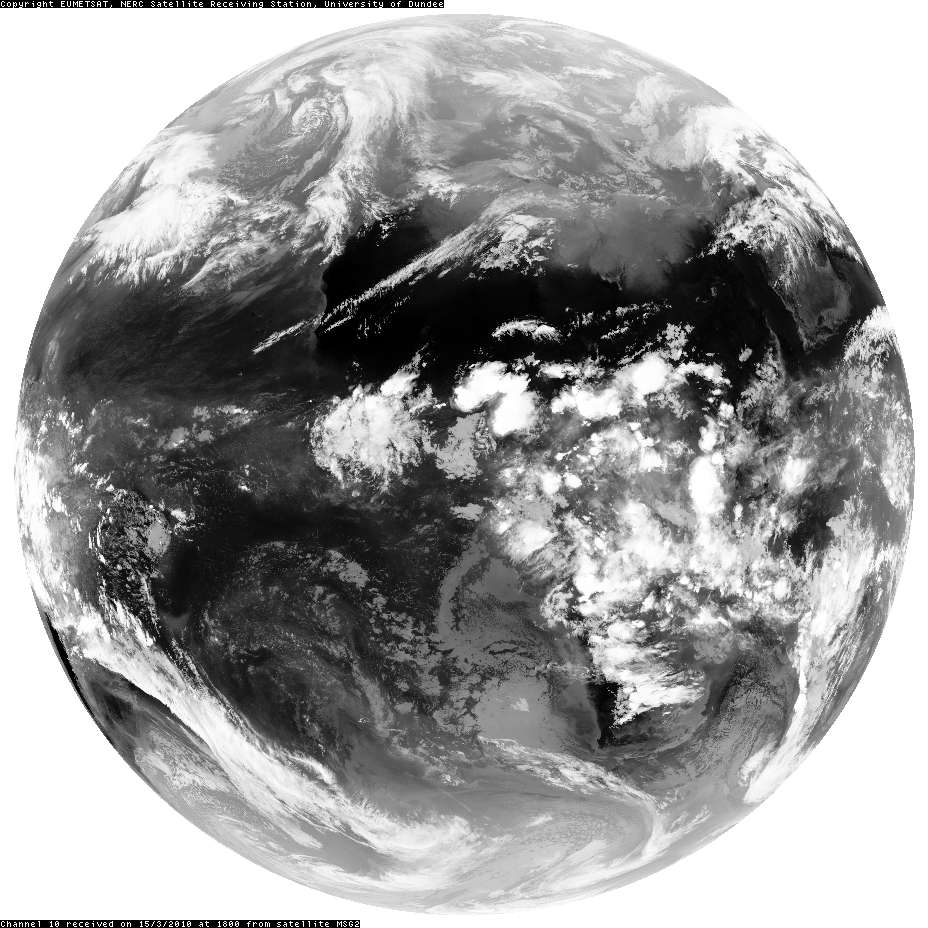 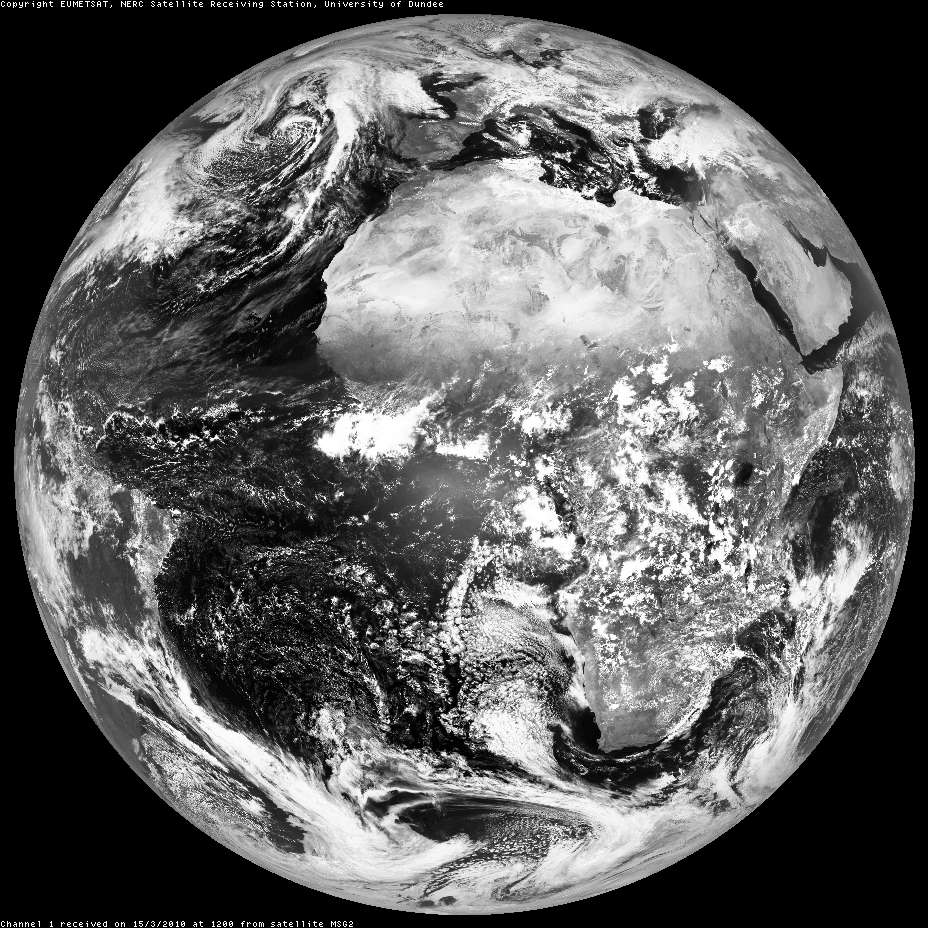 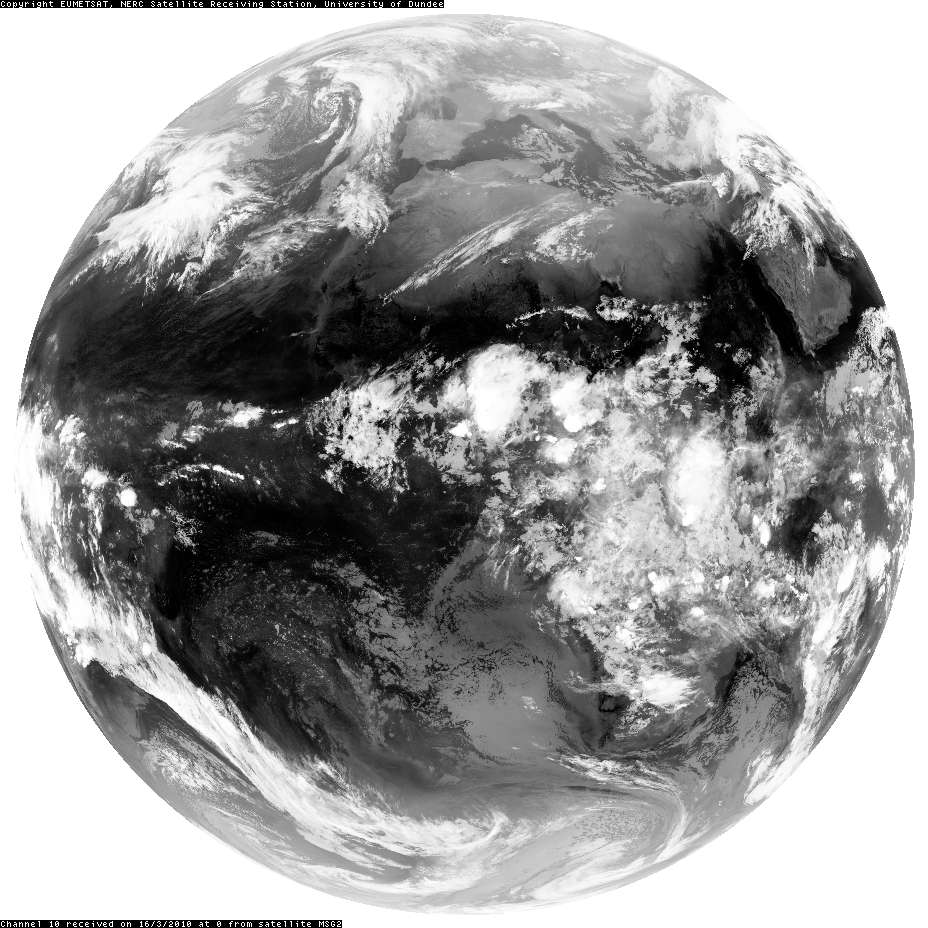 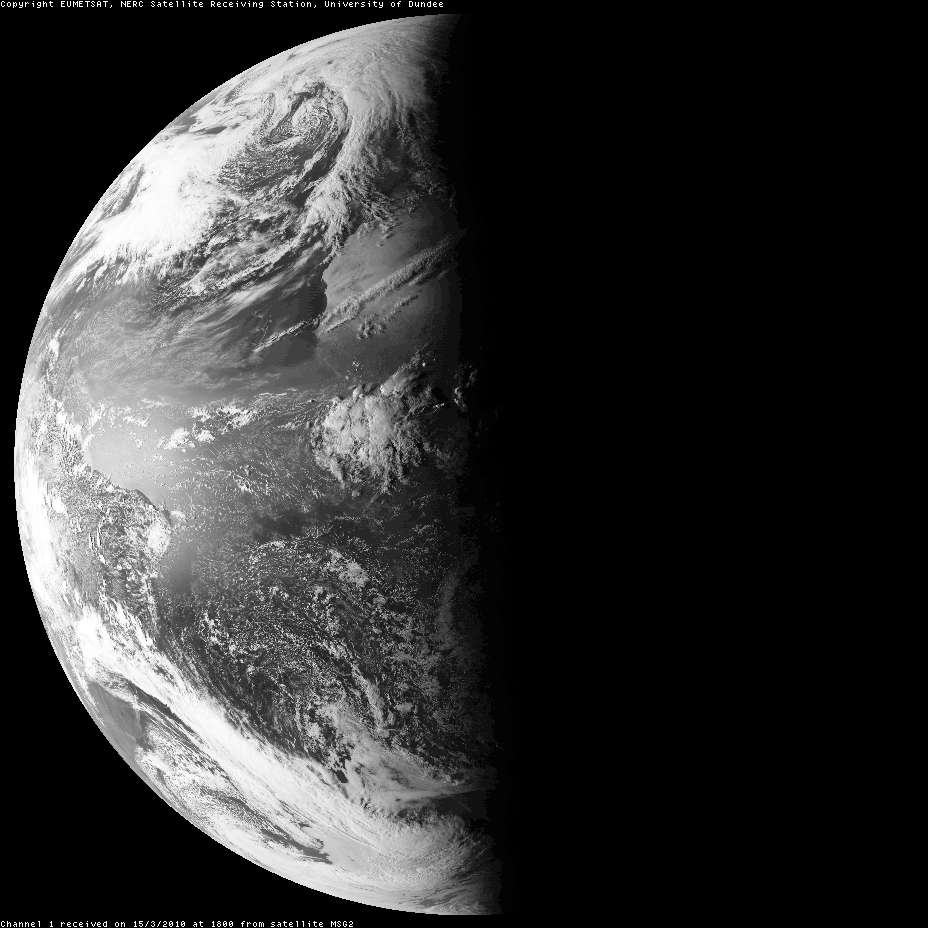 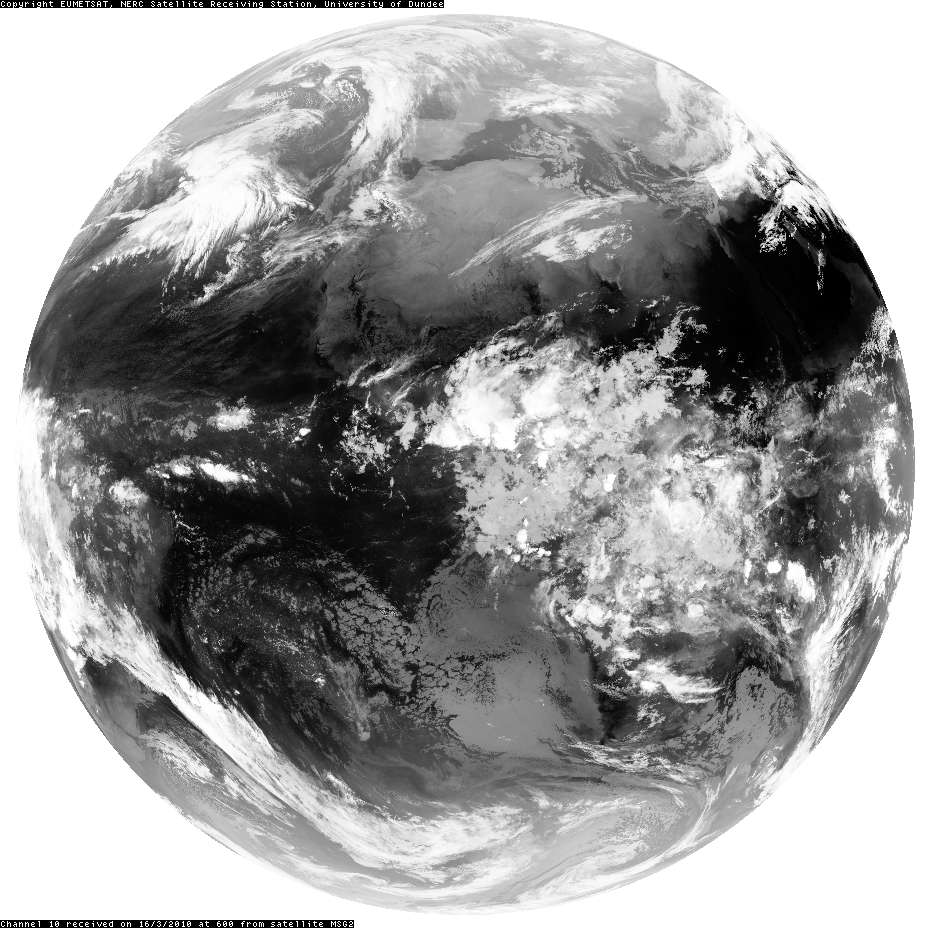 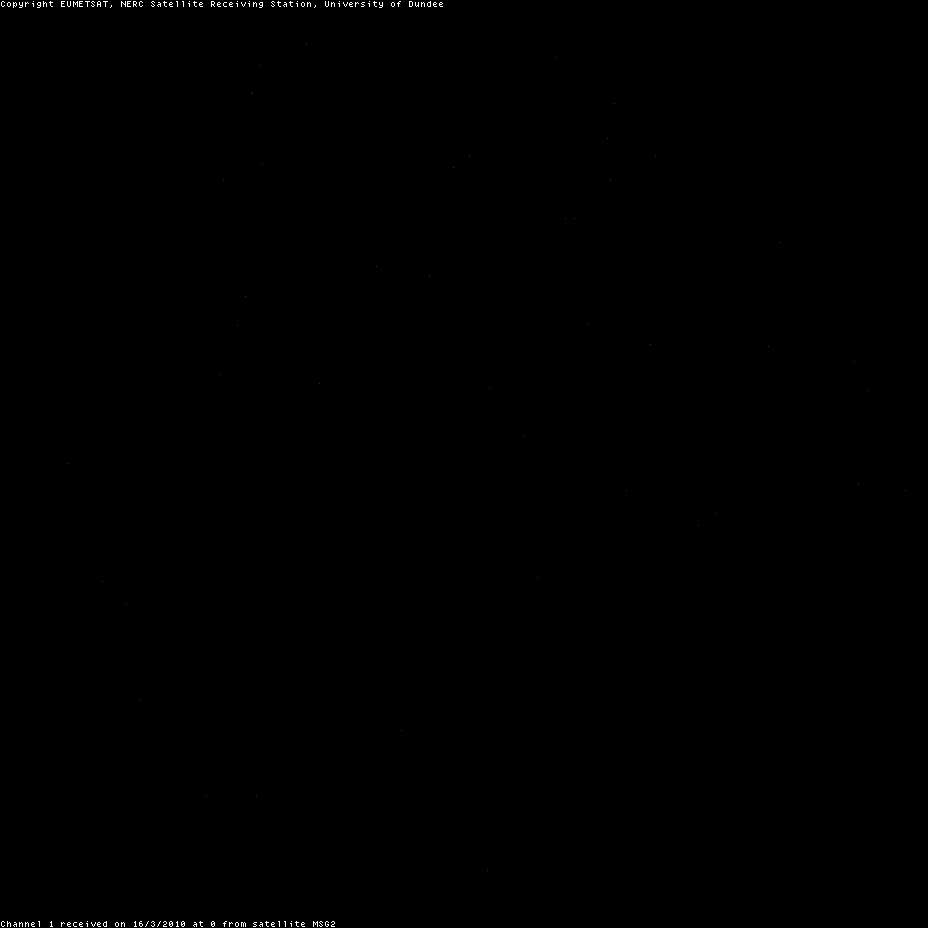 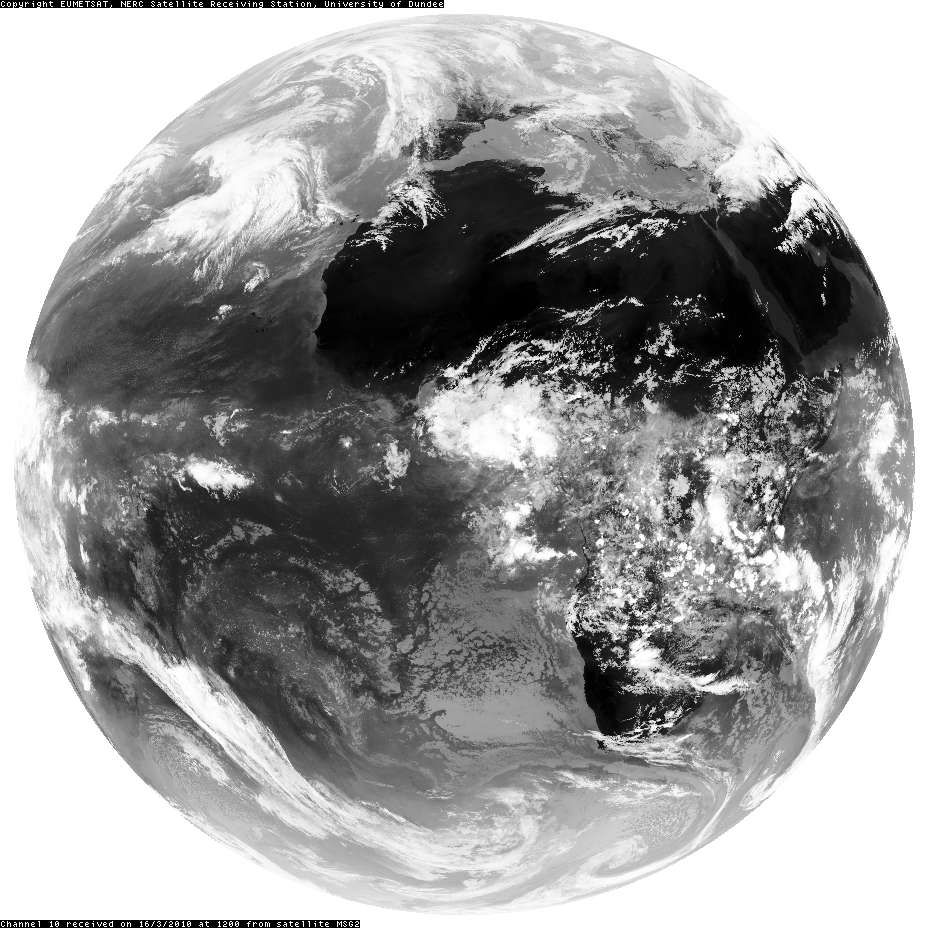 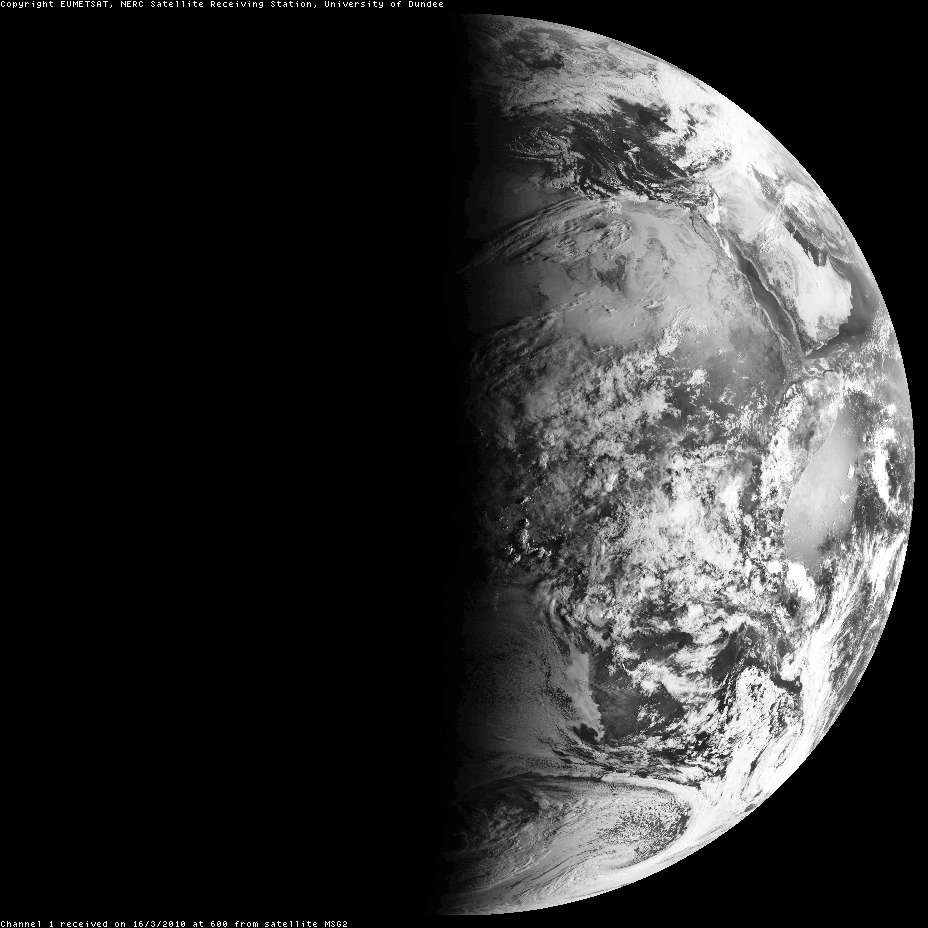 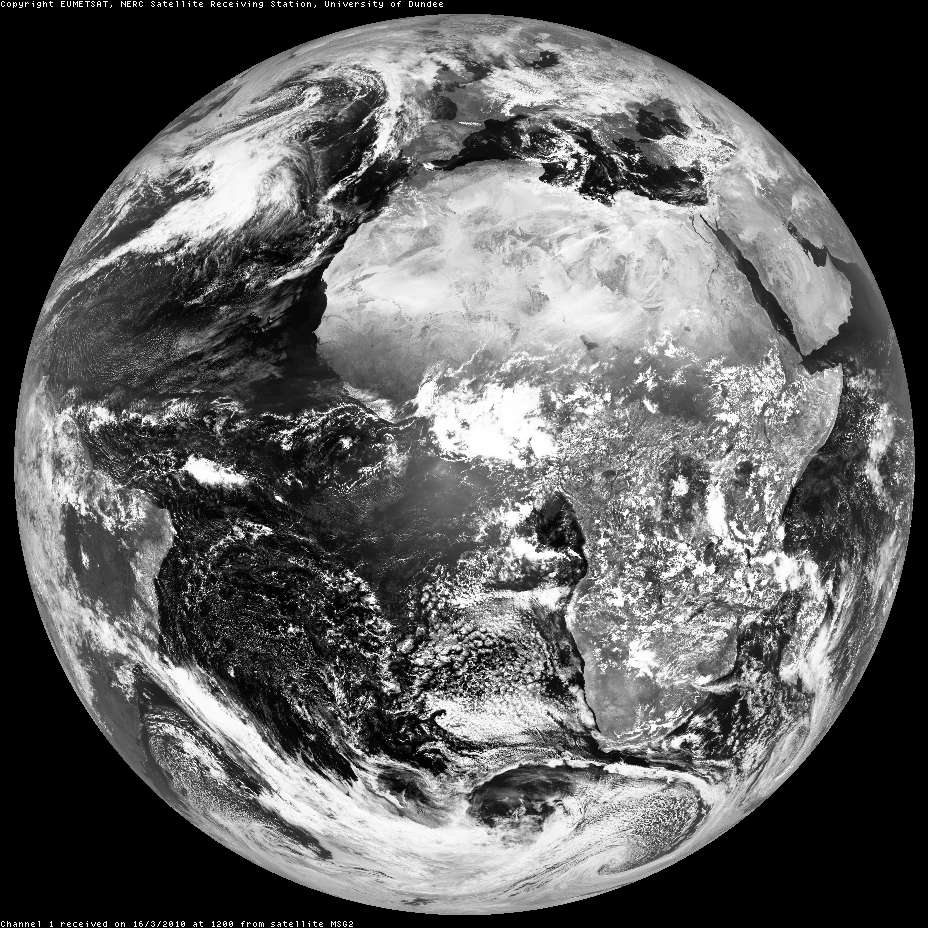 SEVIRI channel 1, 0.56 – 0.71 μm
SEVIRI channel 10, 11 –13 μm
Courtesy NERC Satellite Receiving Station, University of Dundee
www.sat.dundee.ac.uk
Sequences of satellite images (visible + infrared + water vapour)
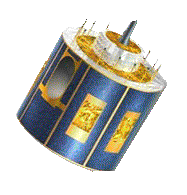 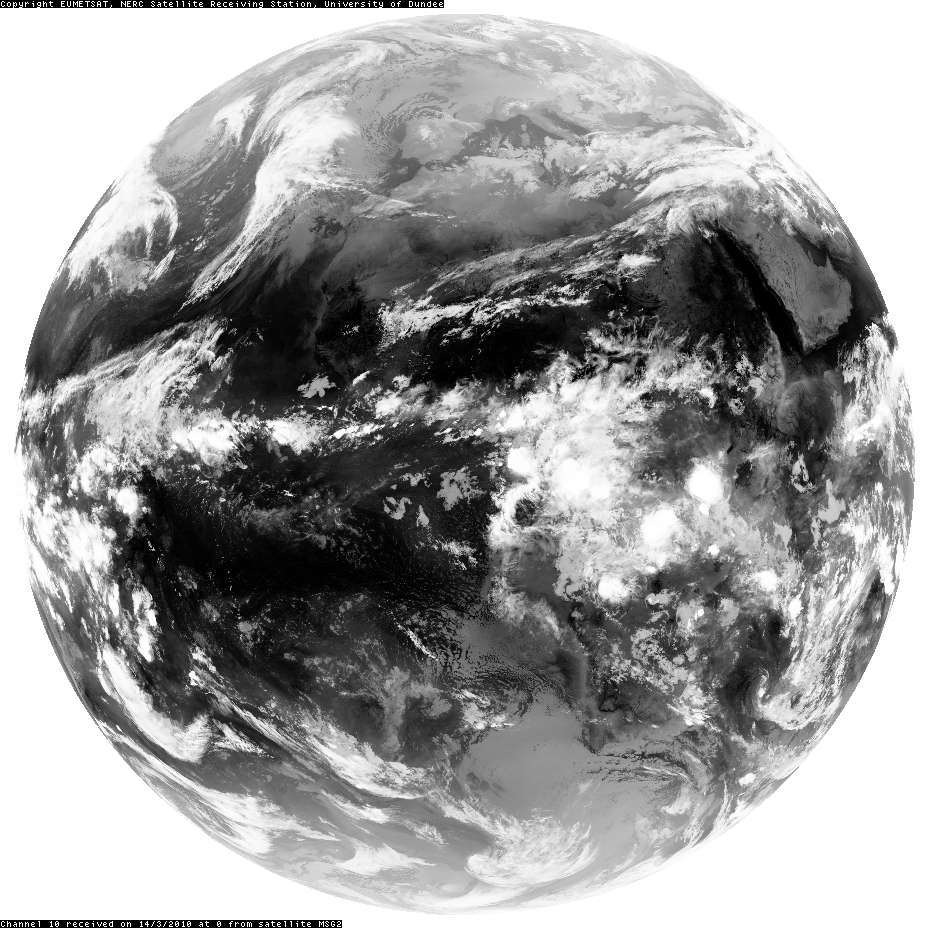 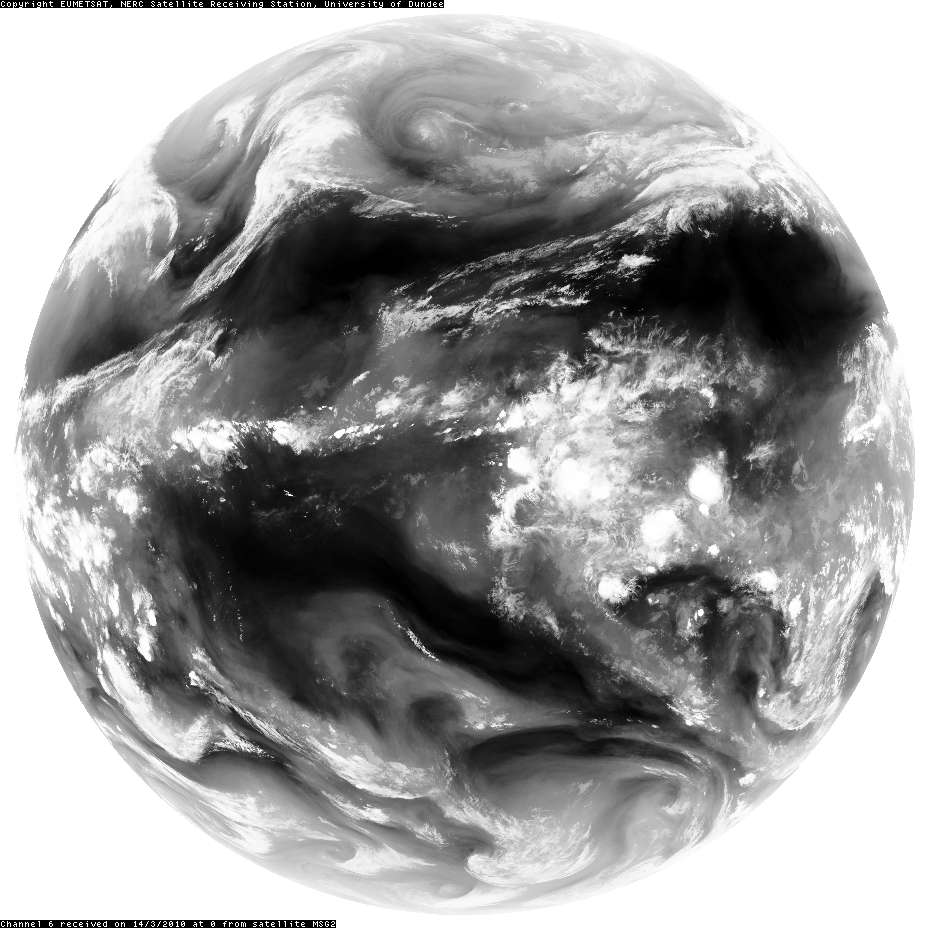 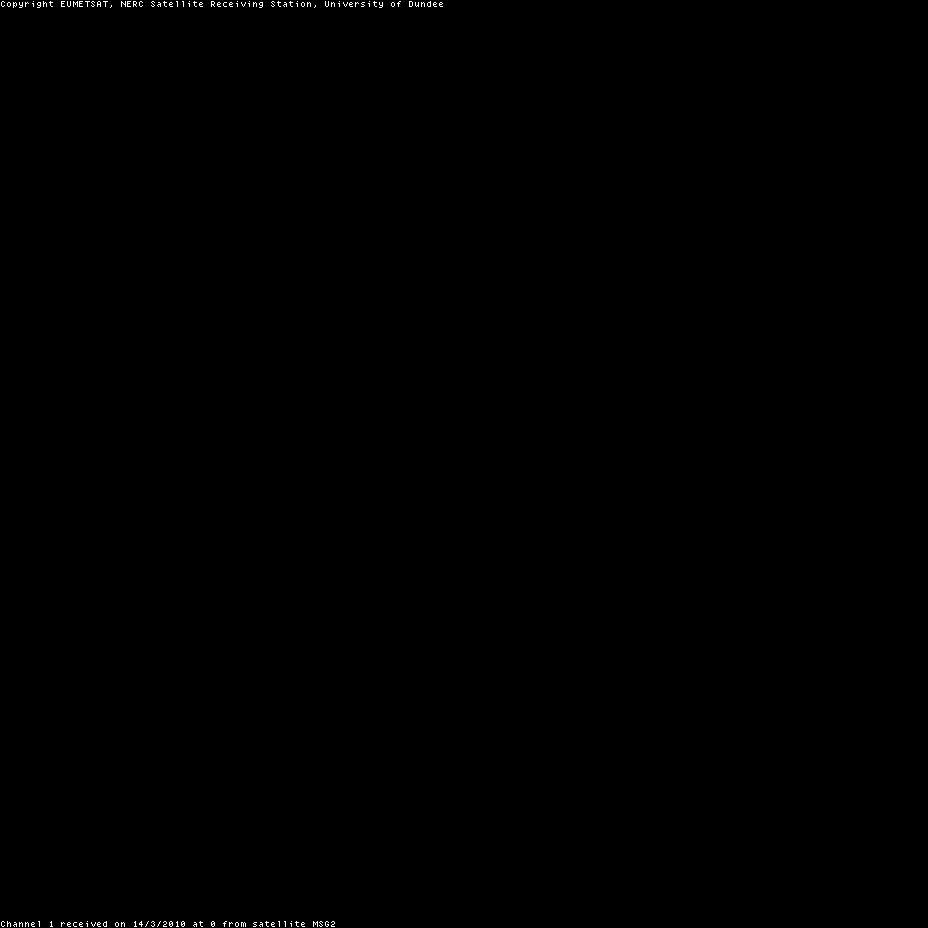 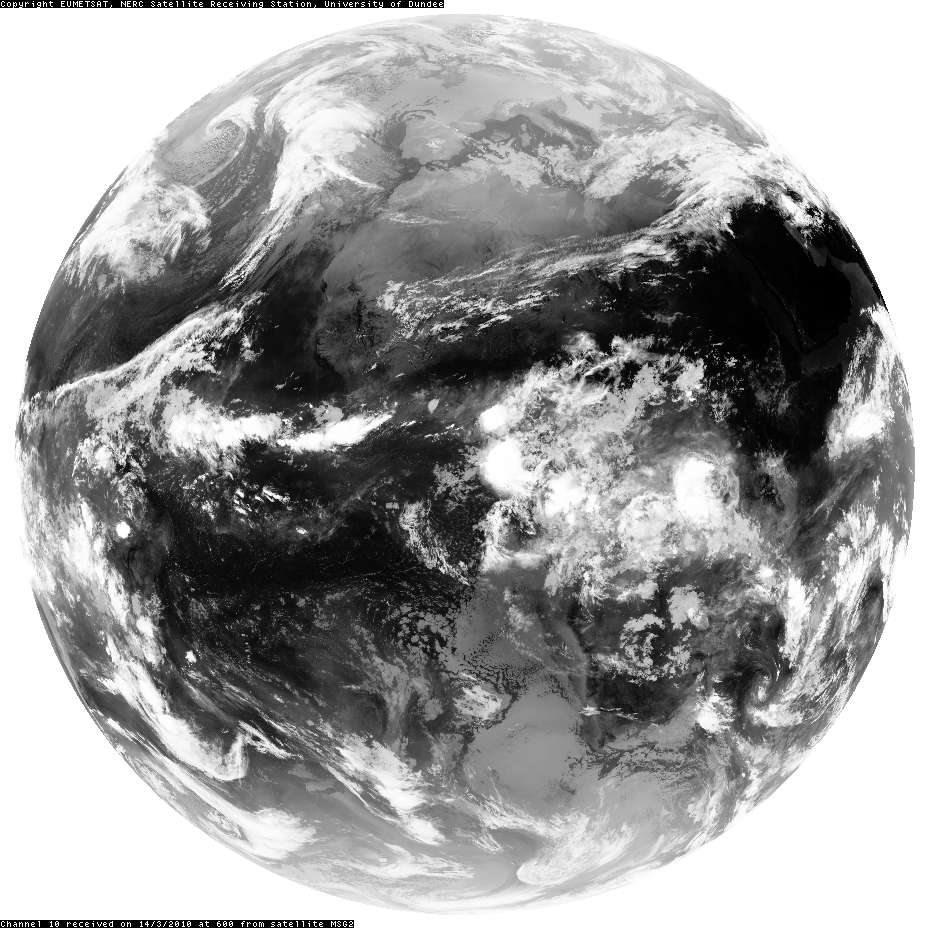 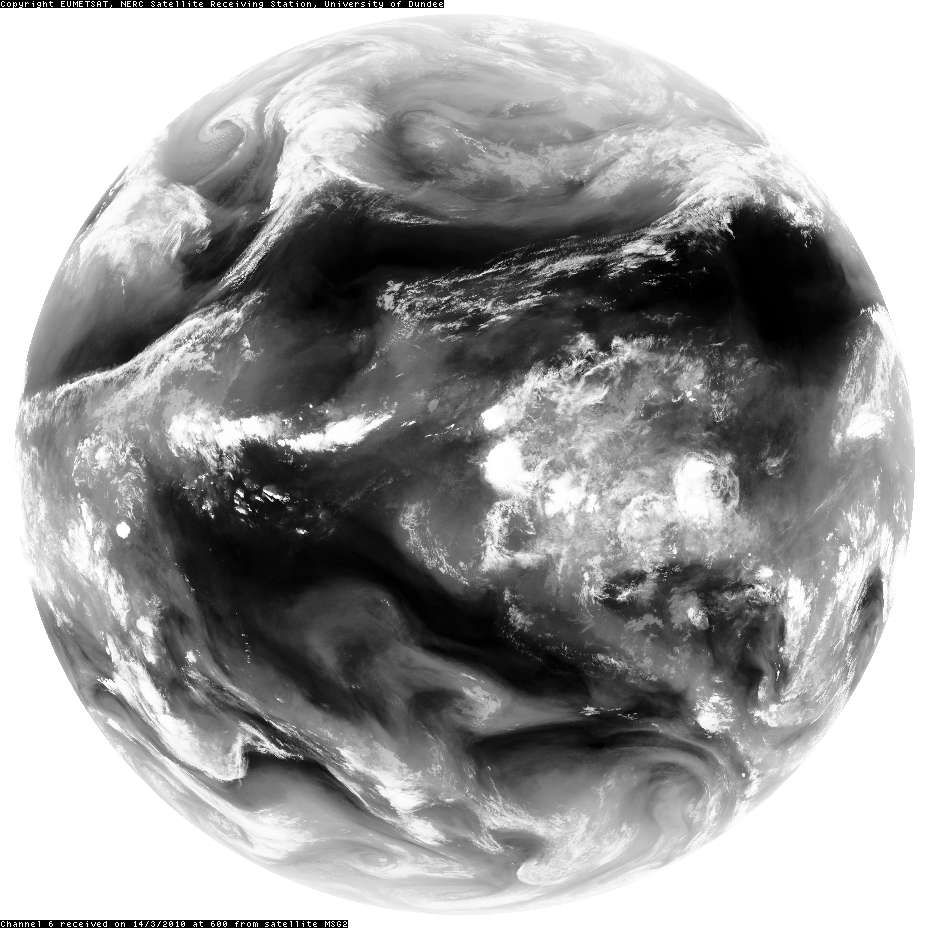 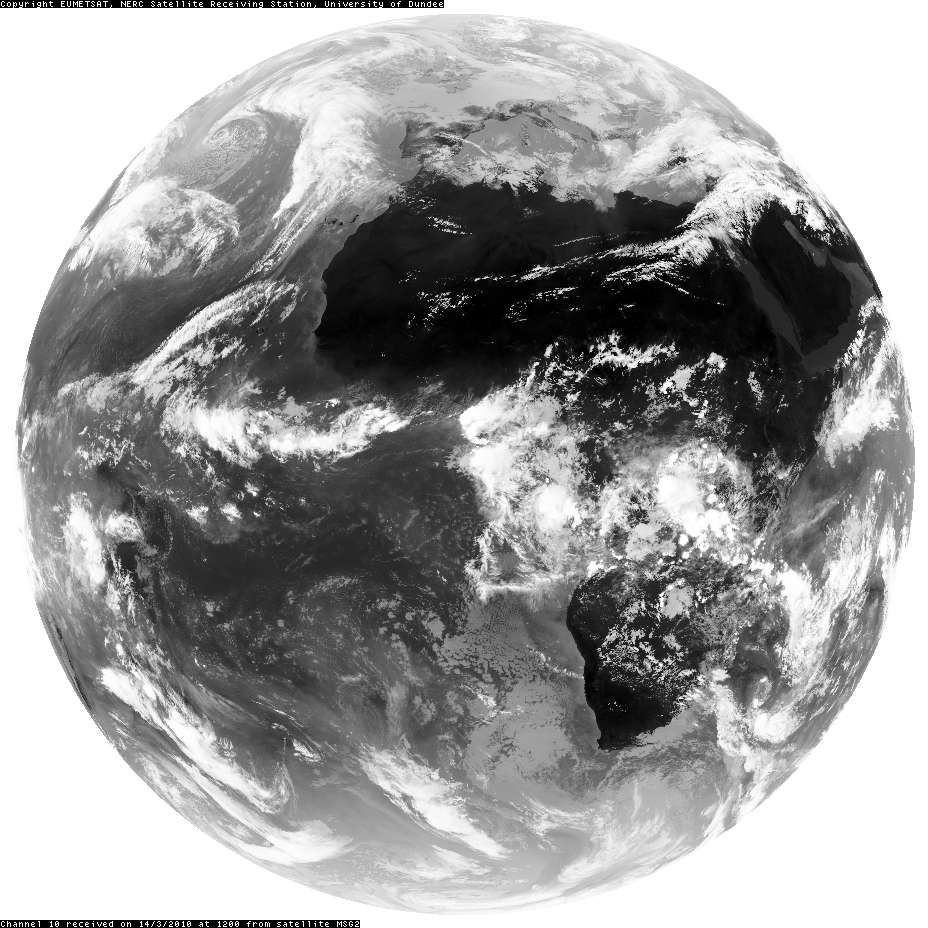 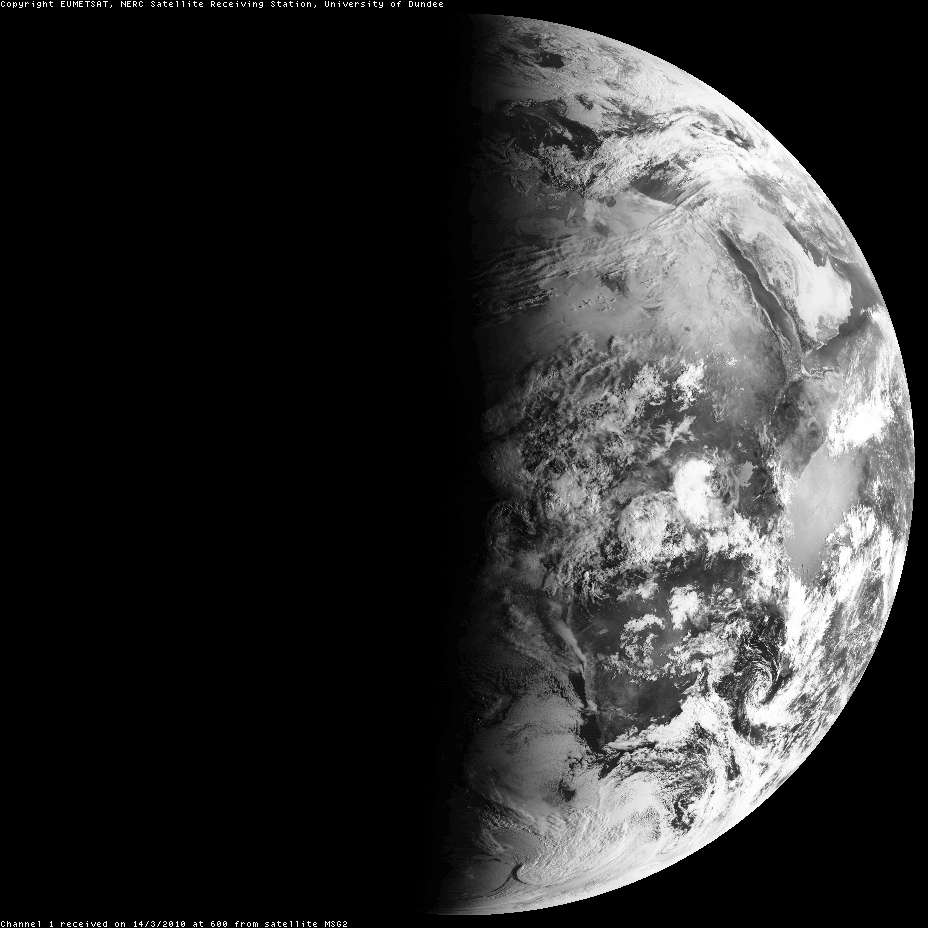 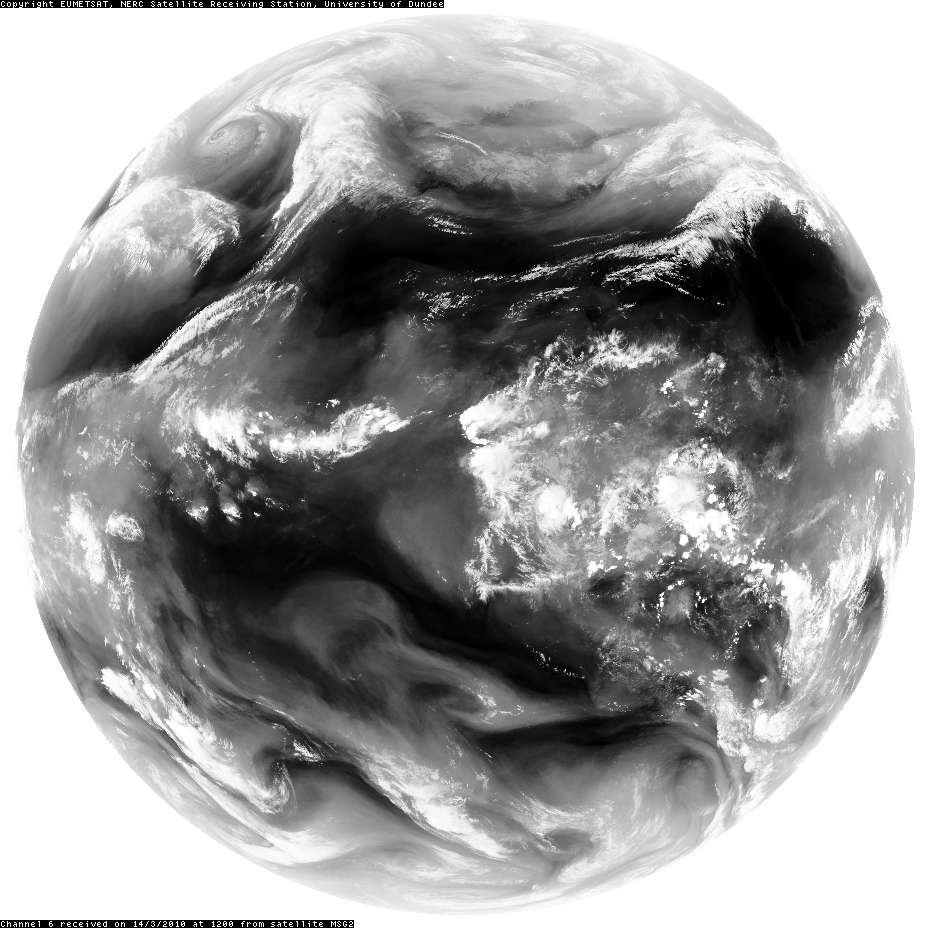 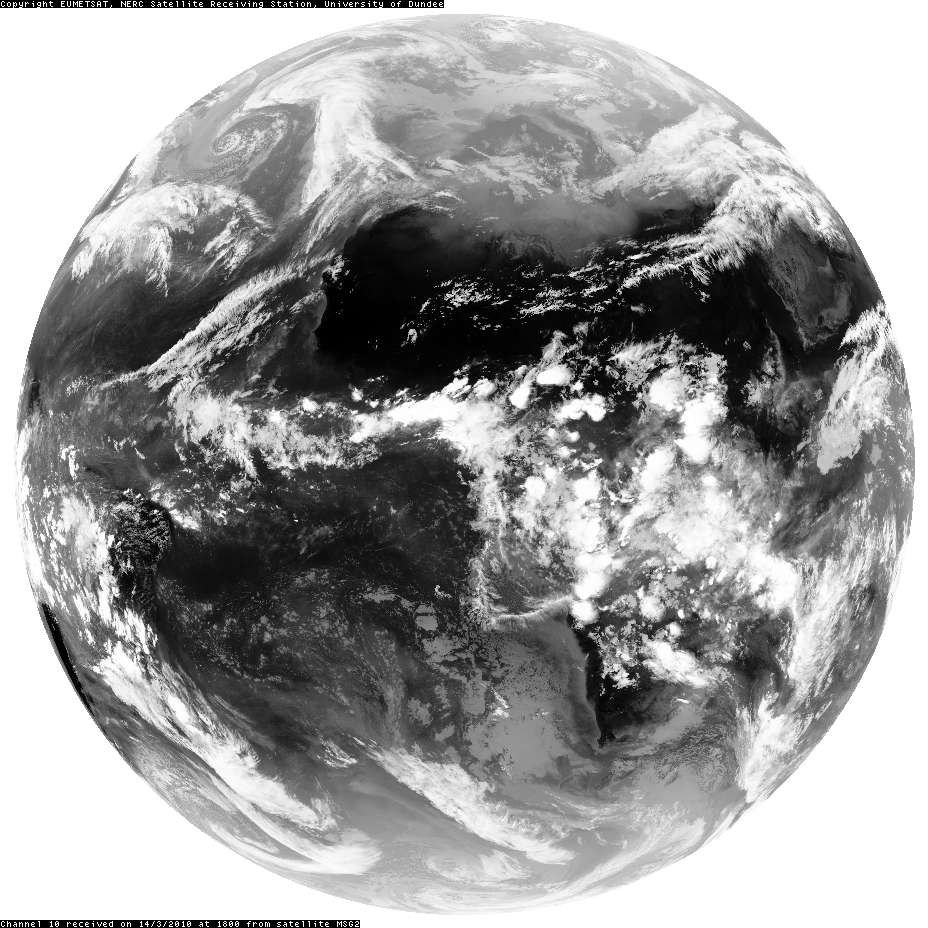 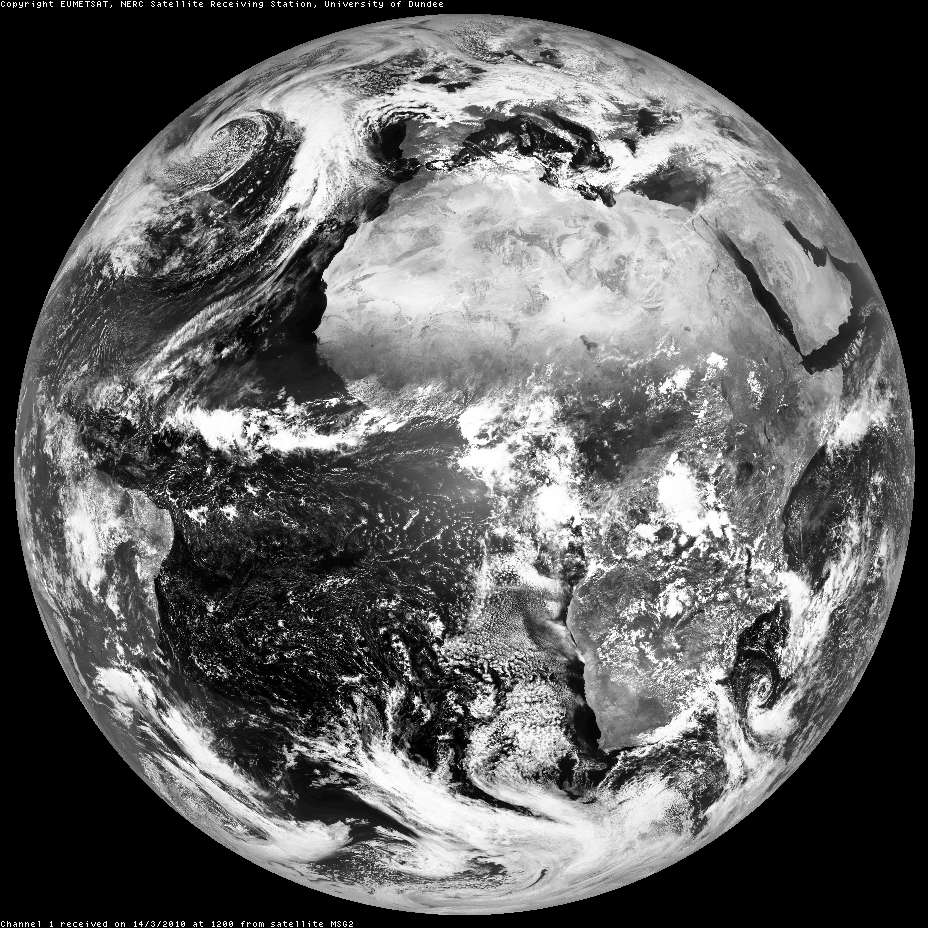 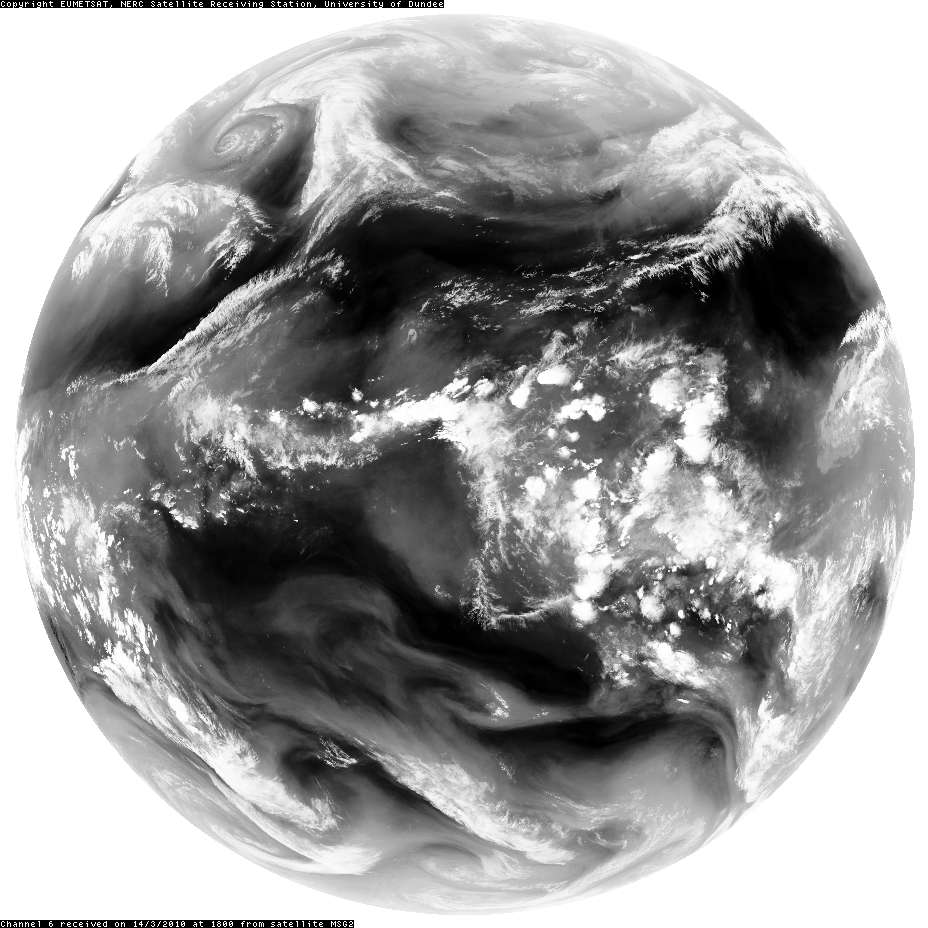 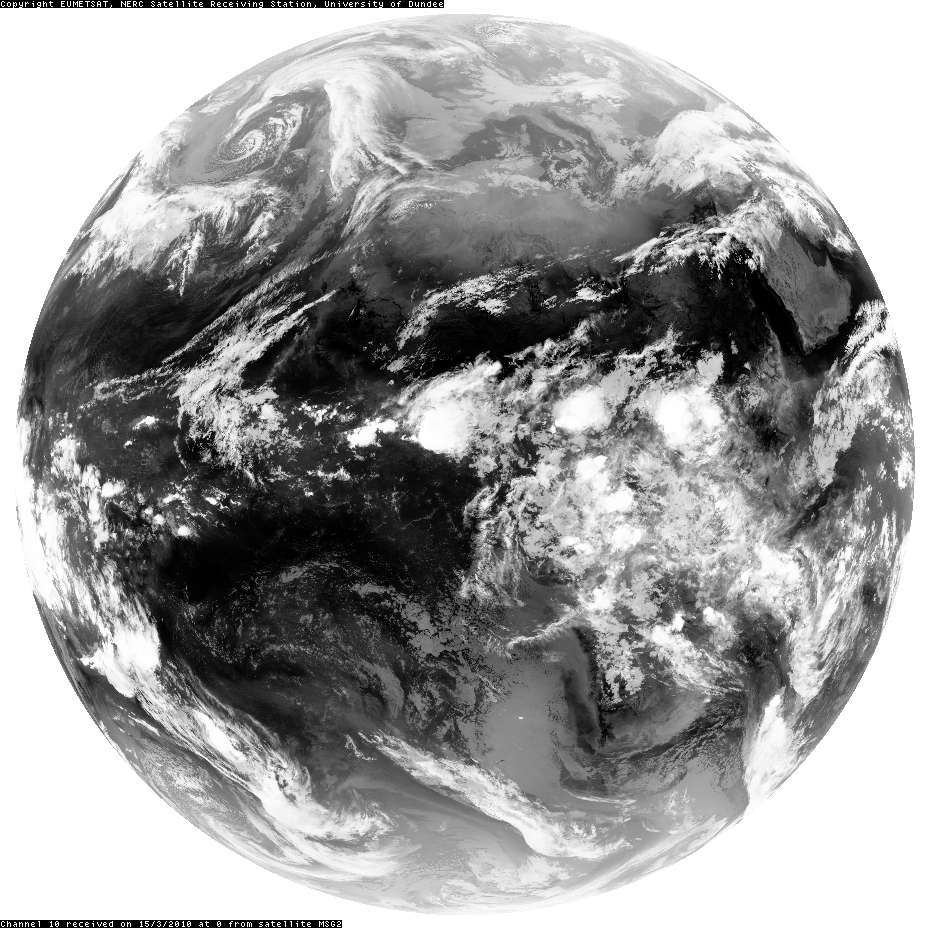 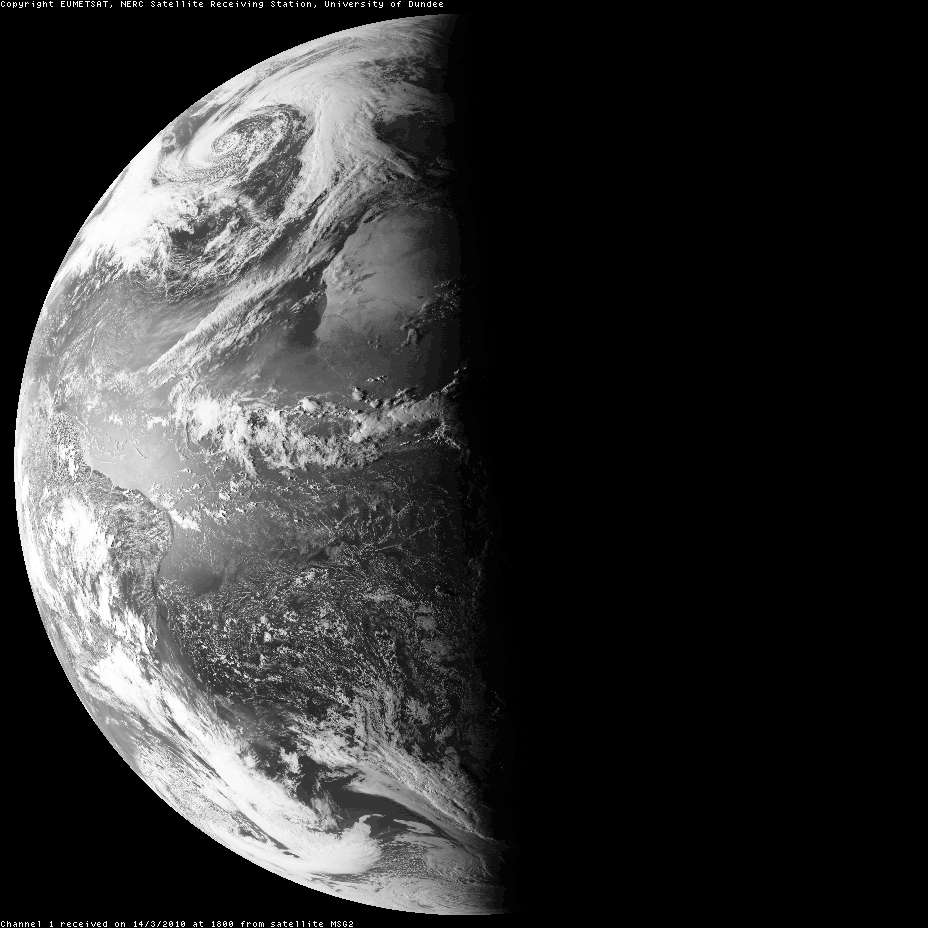 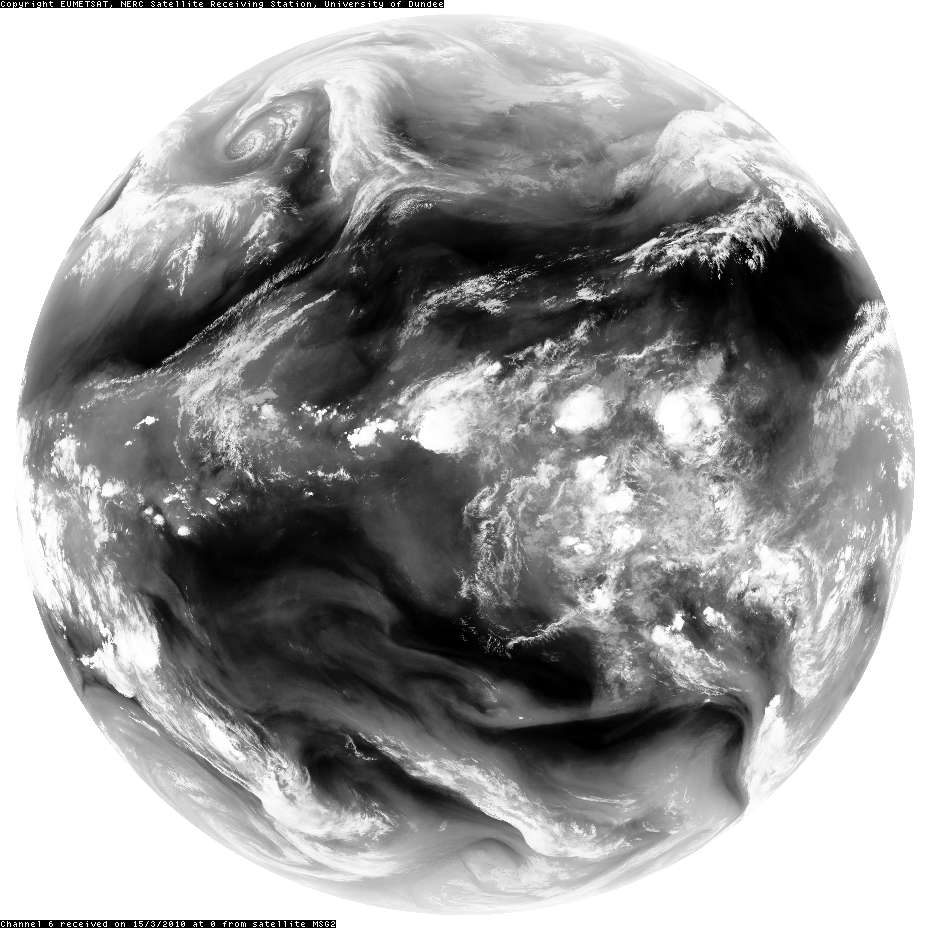 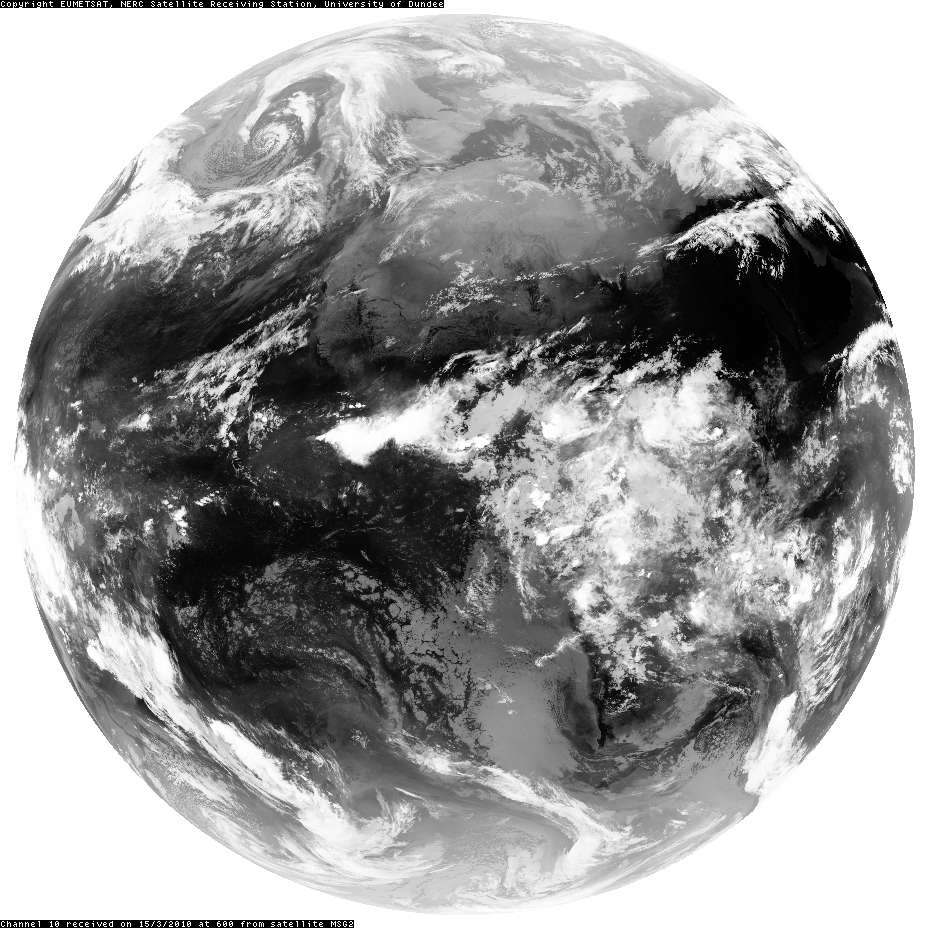 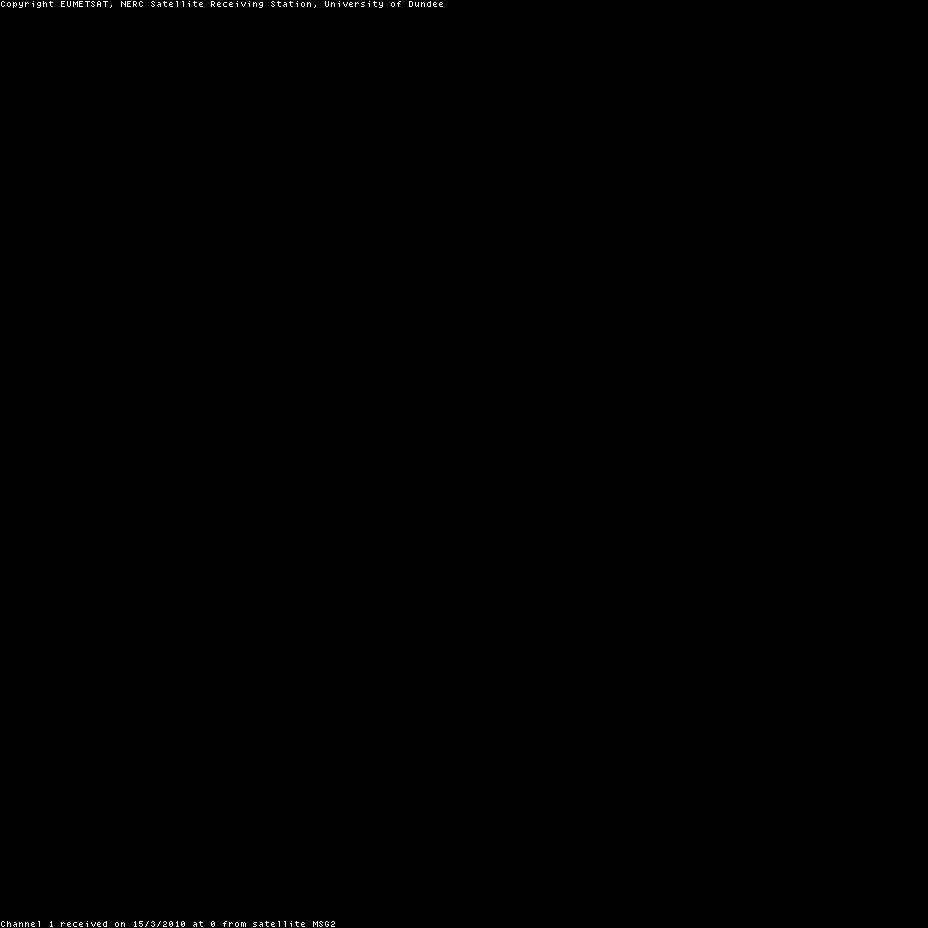 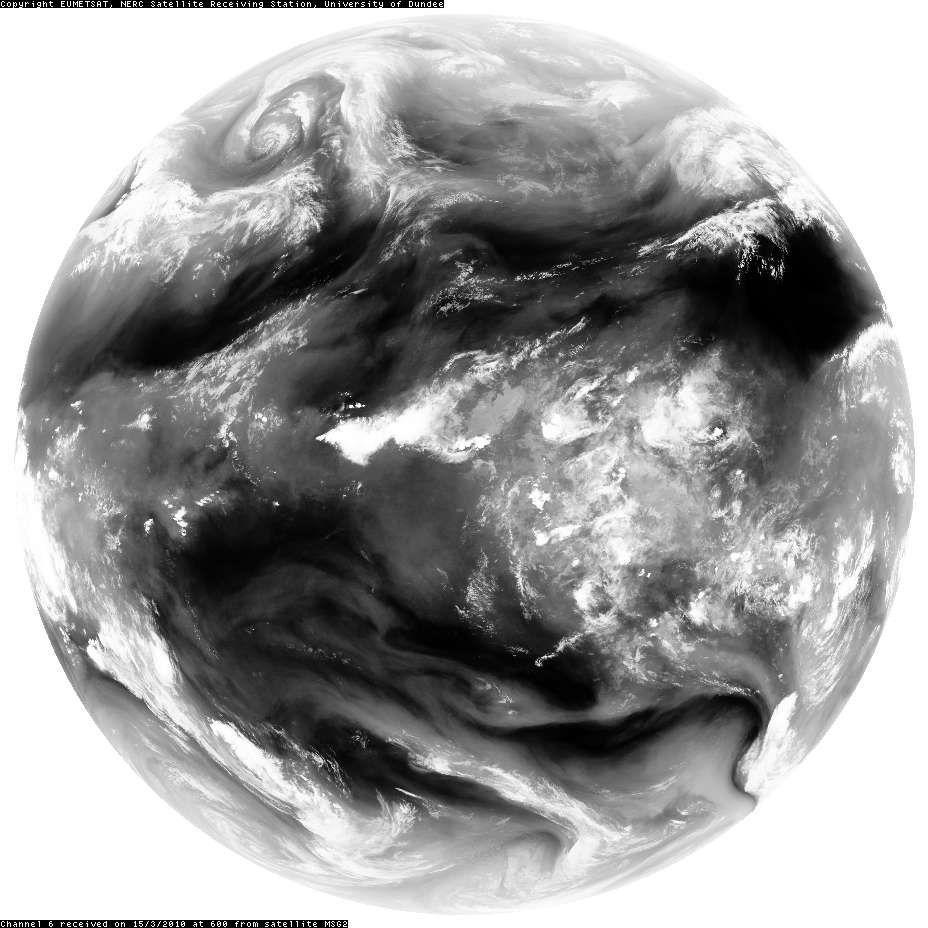 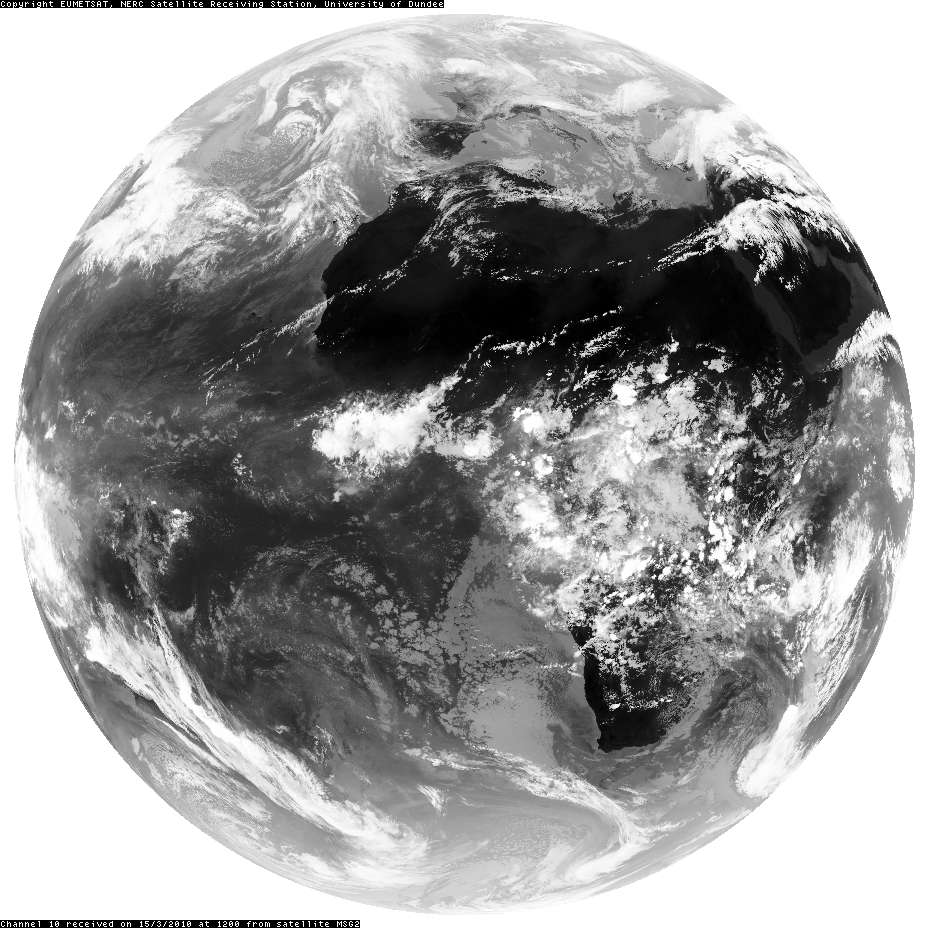 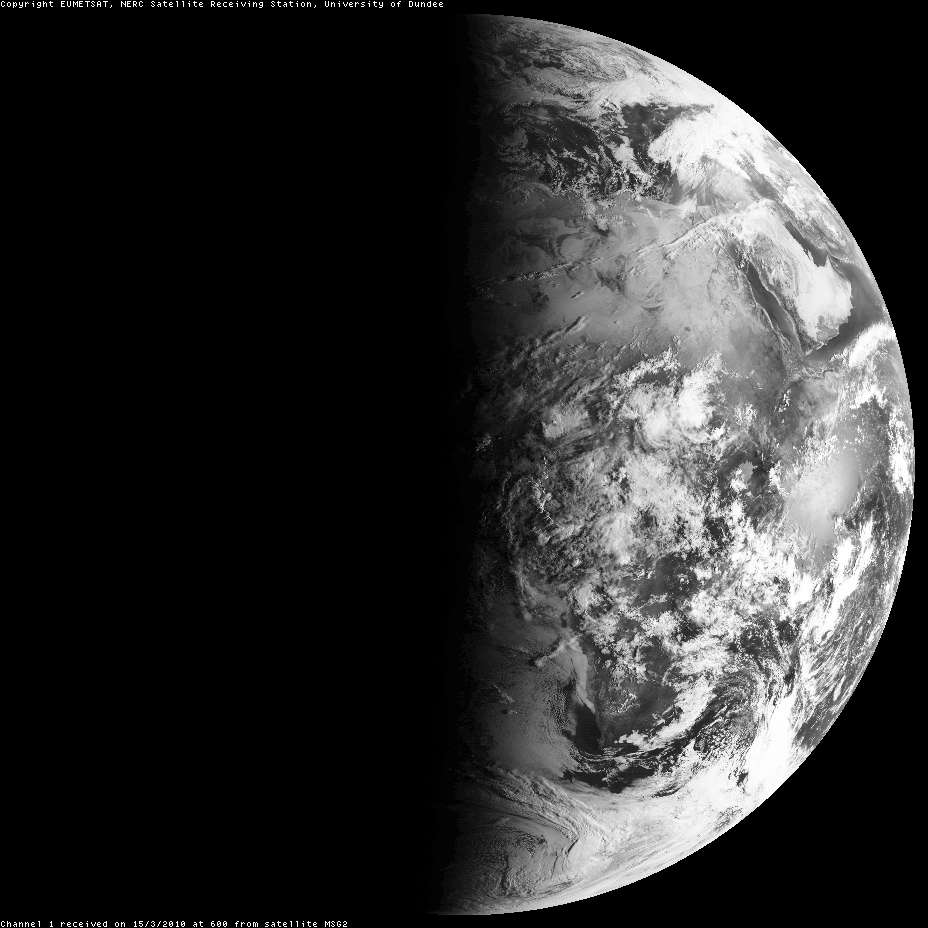 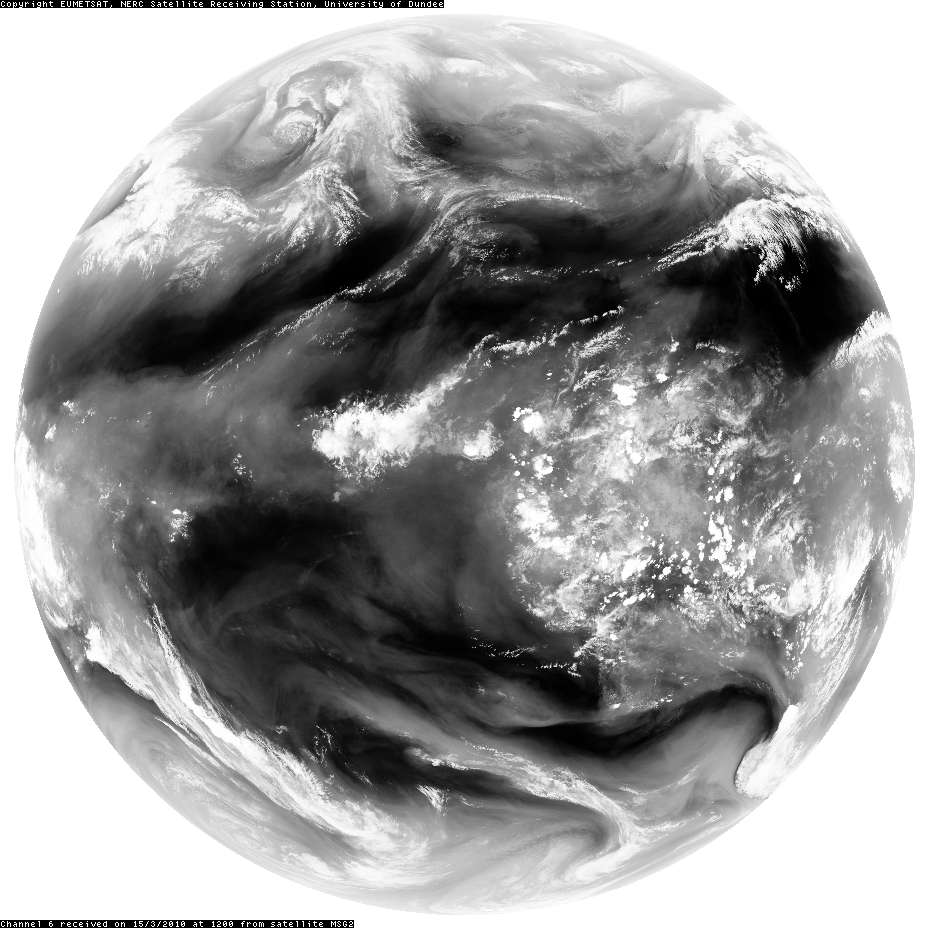 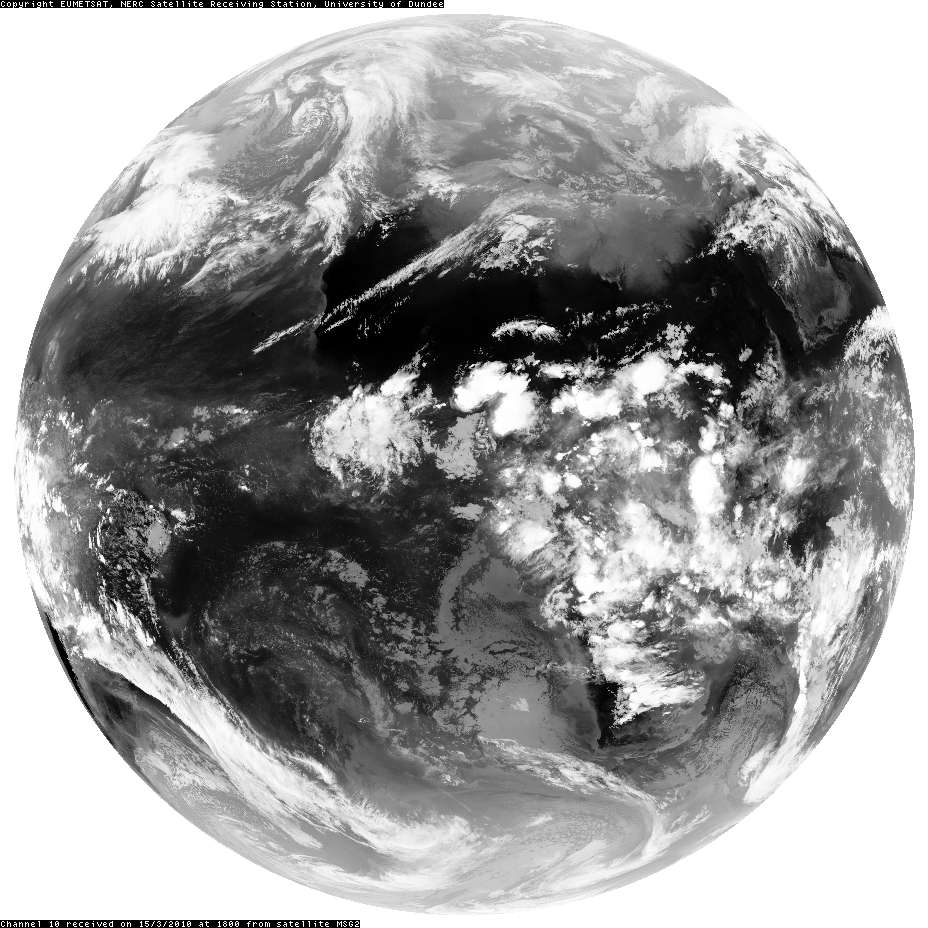 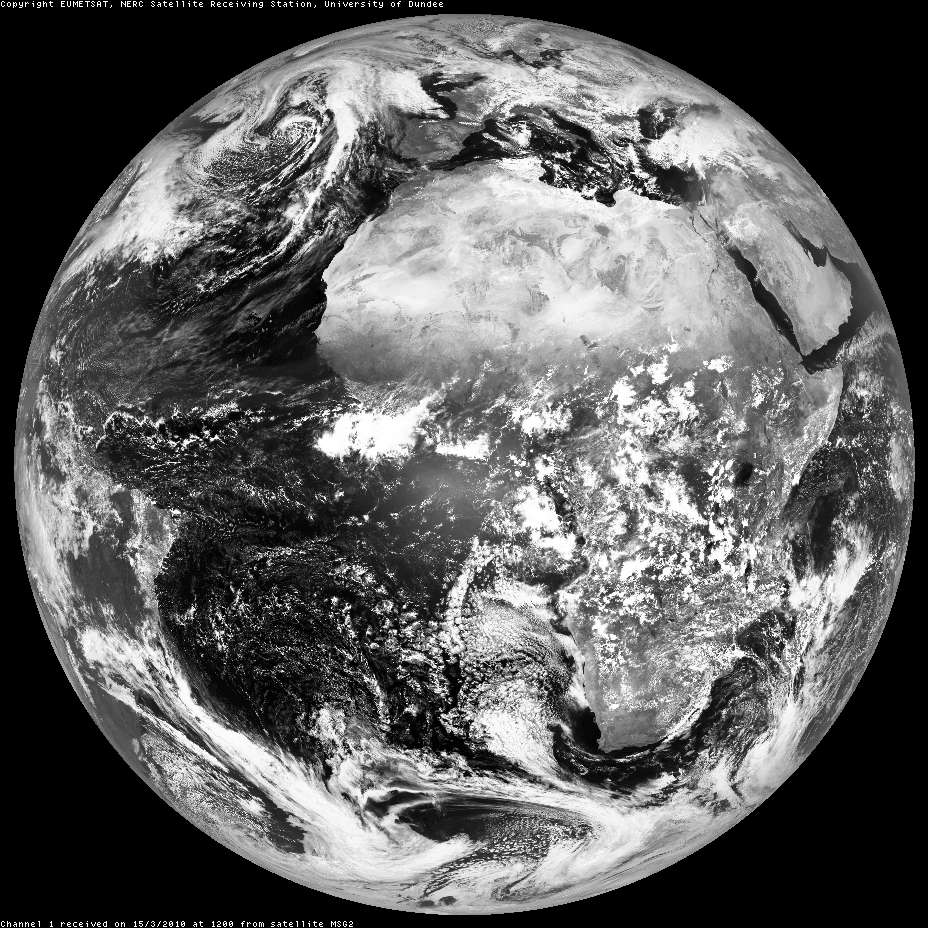 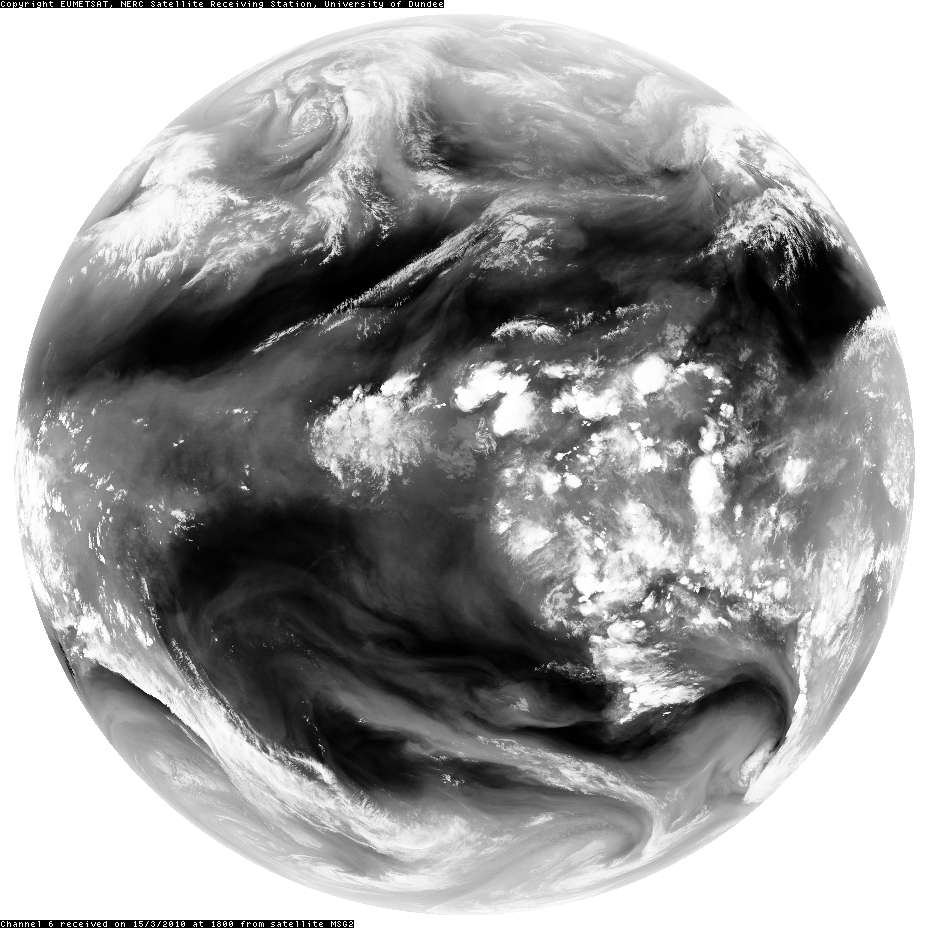 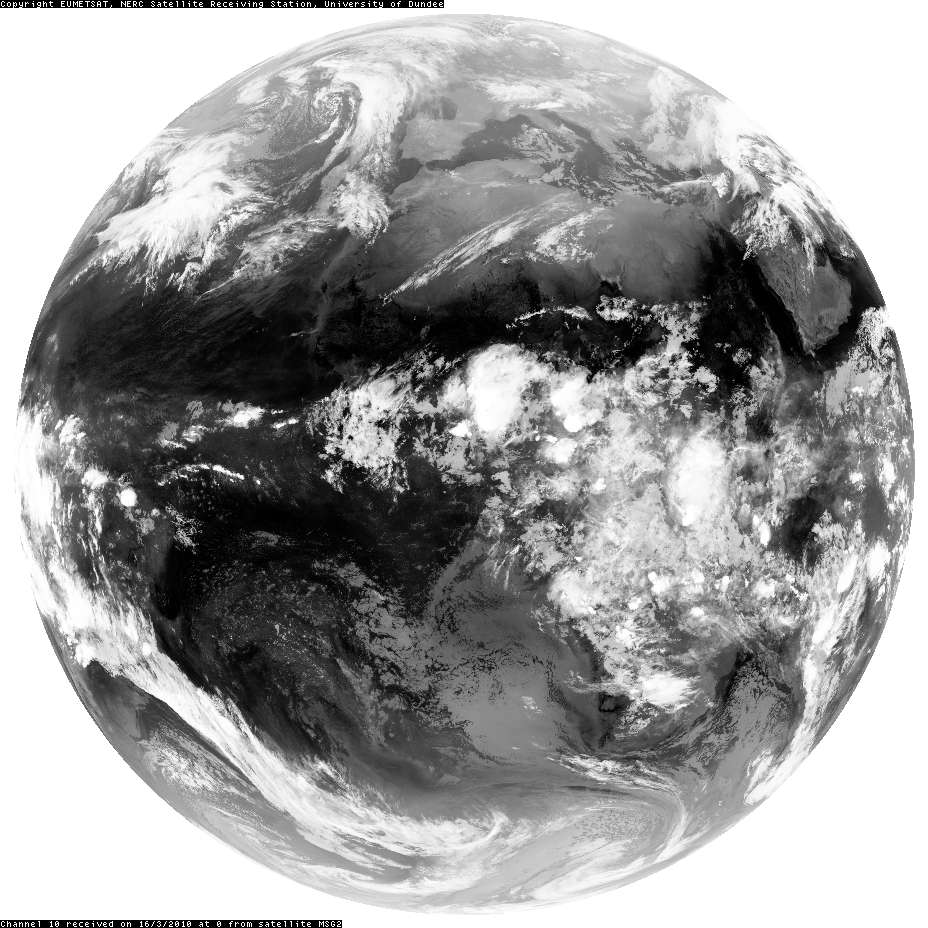 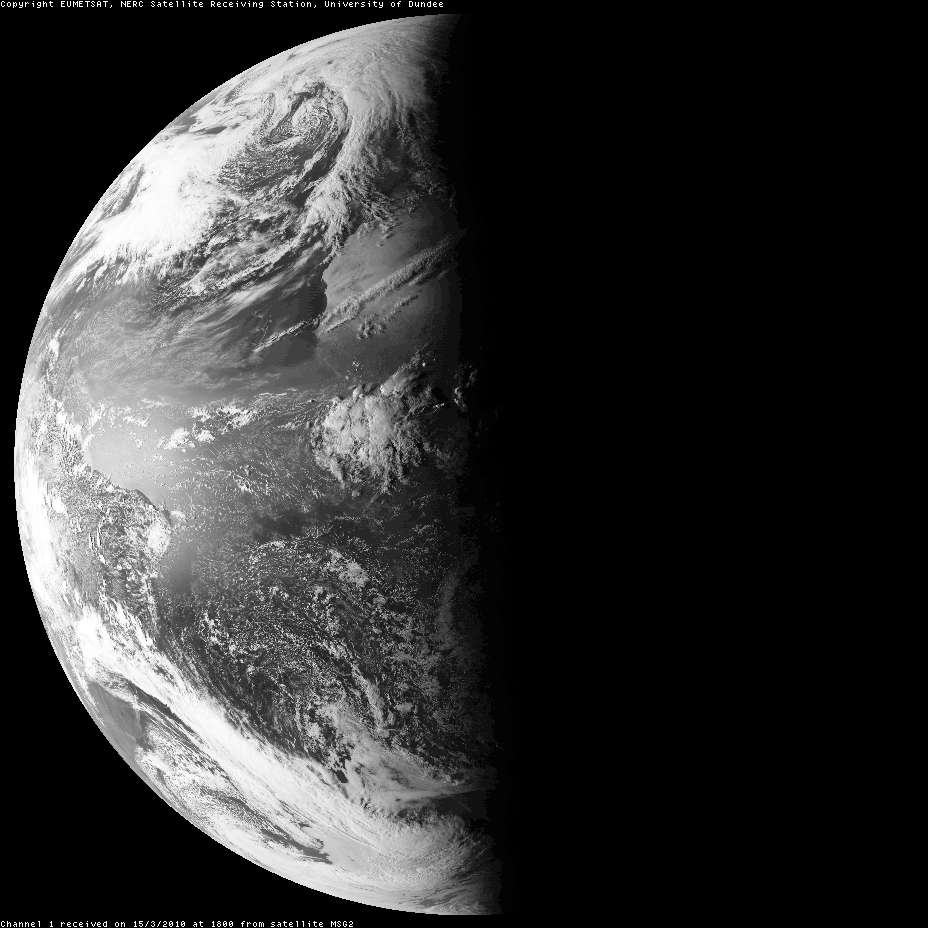 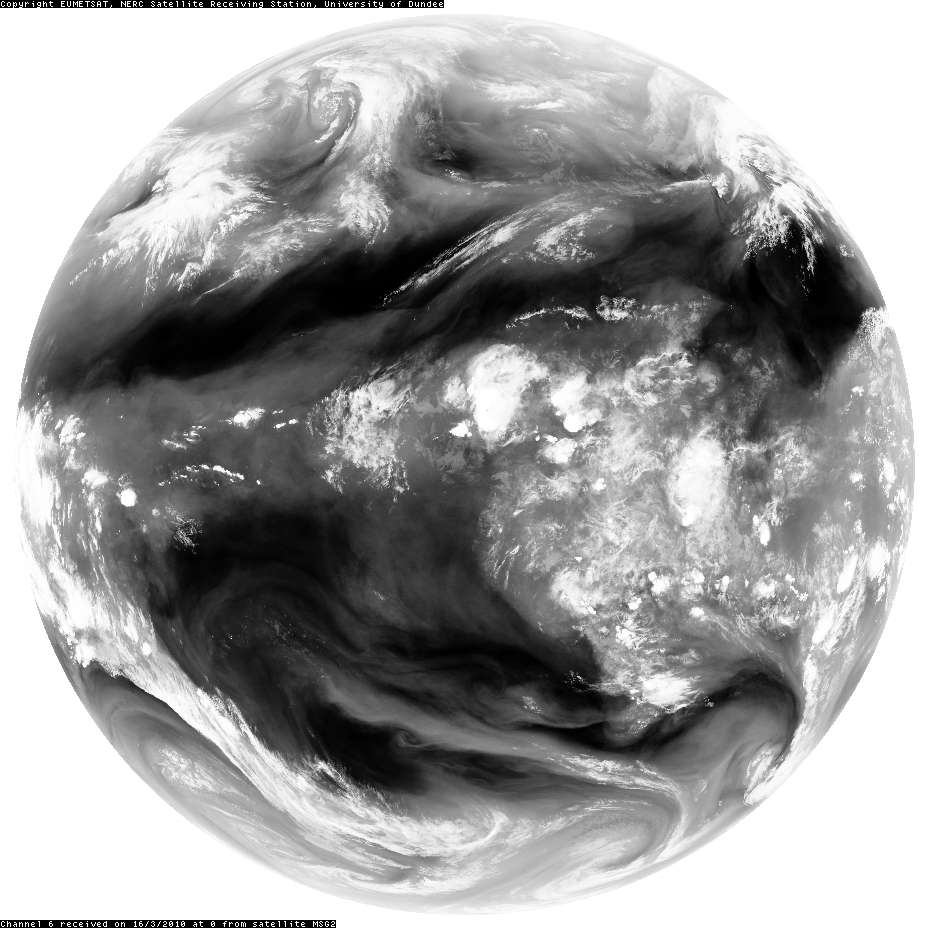 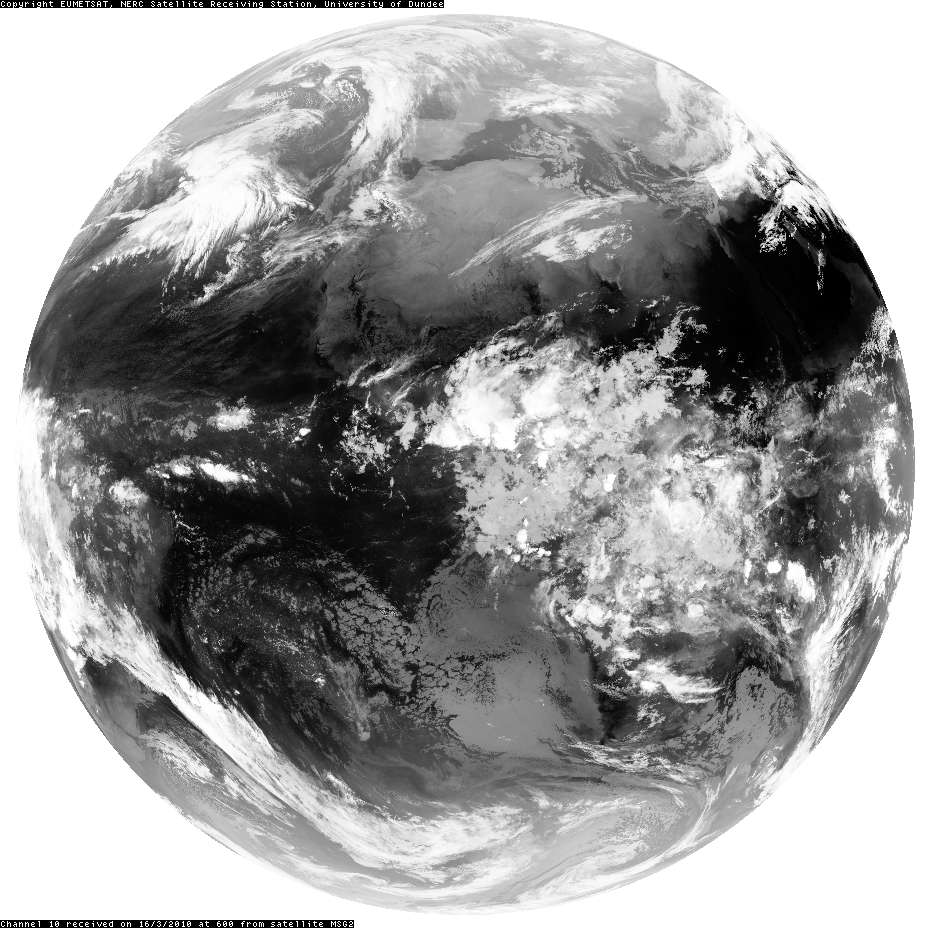 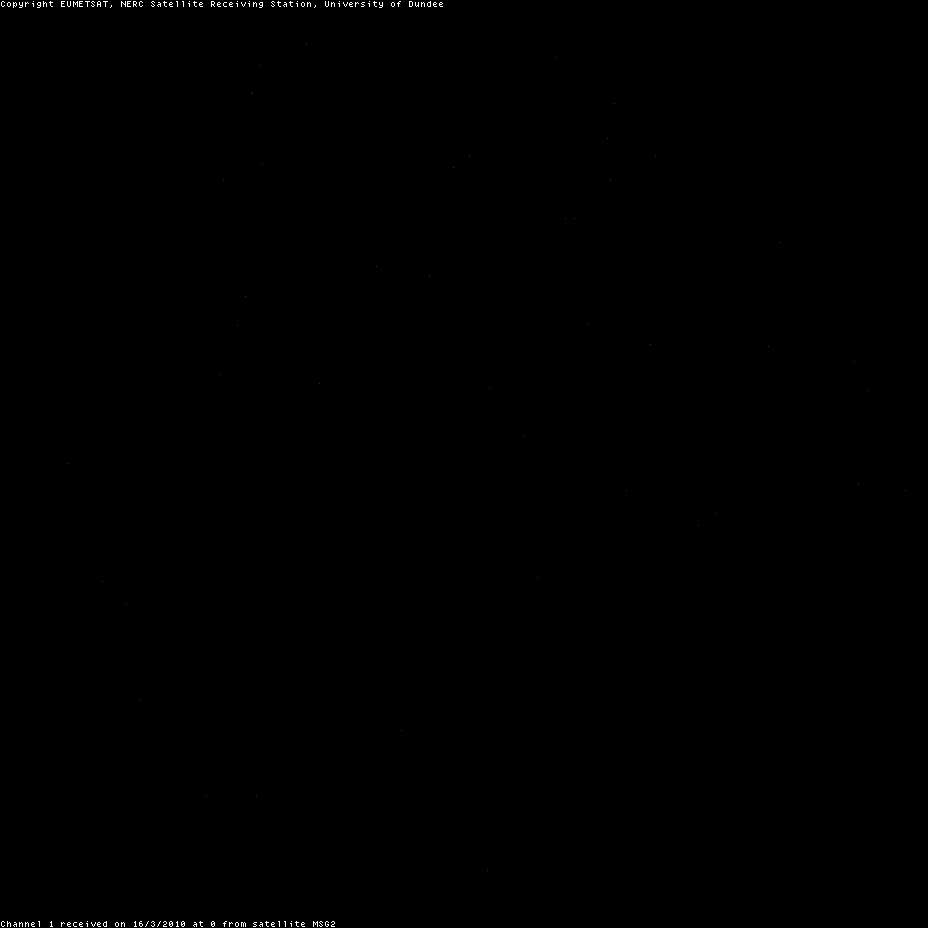 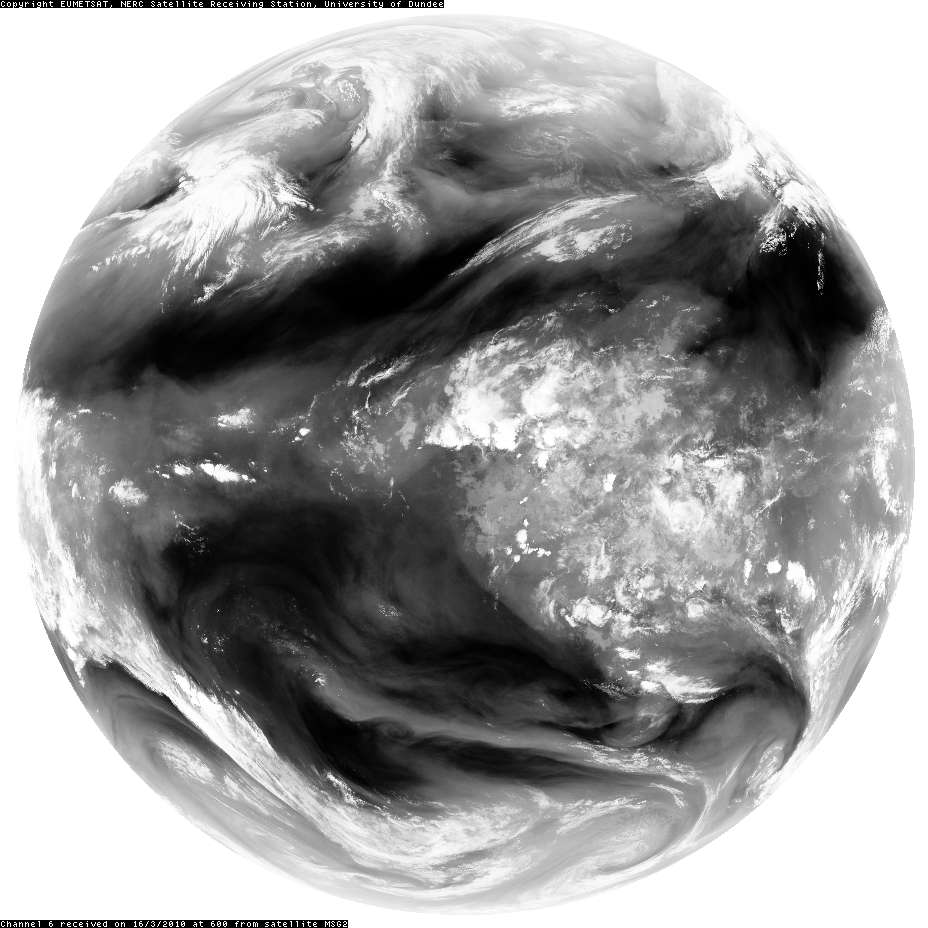 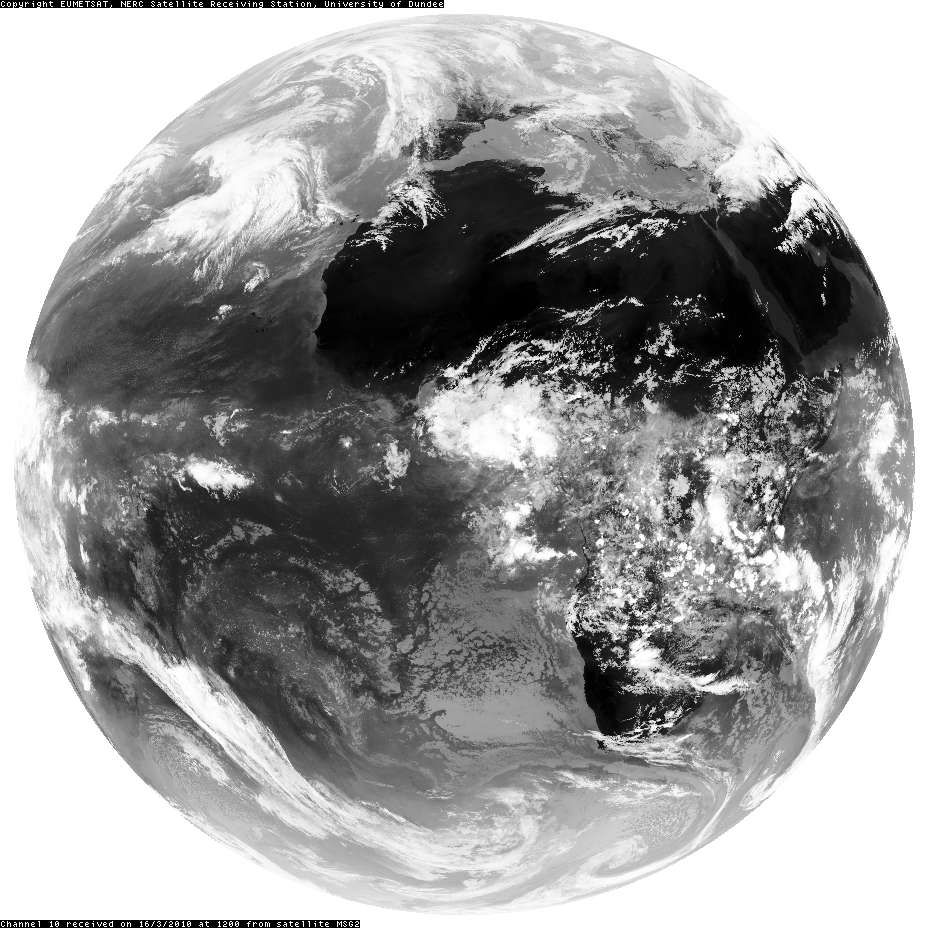 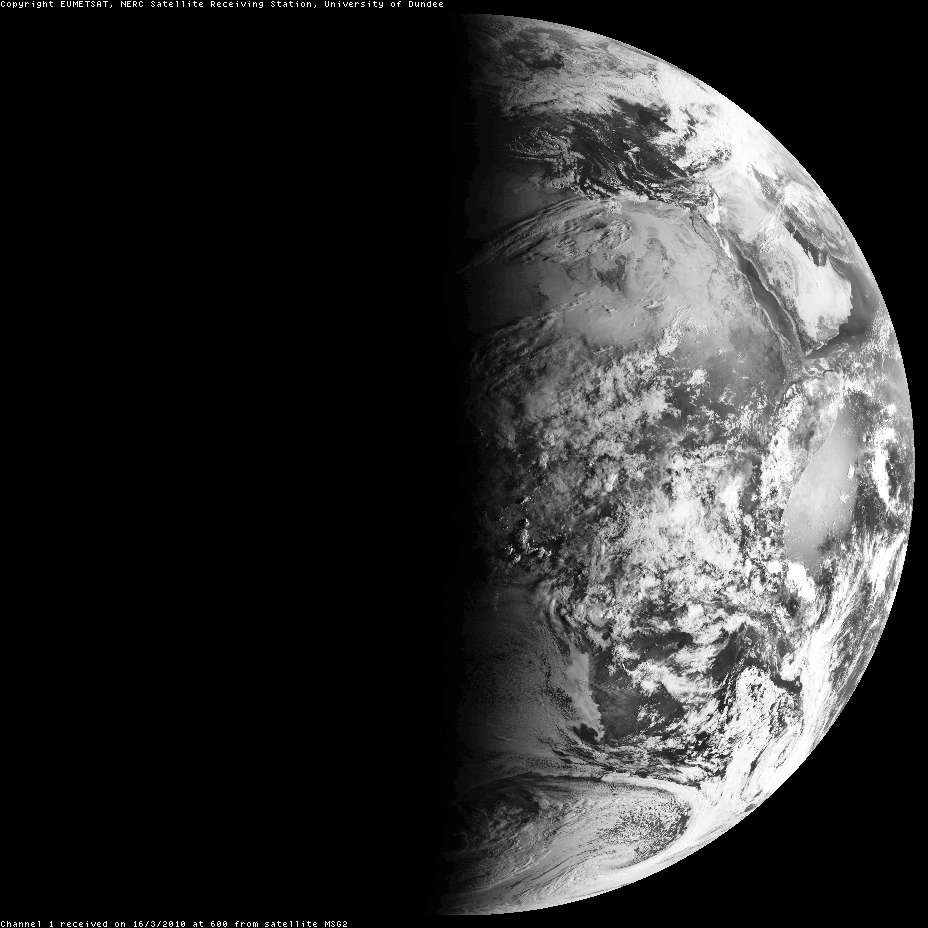 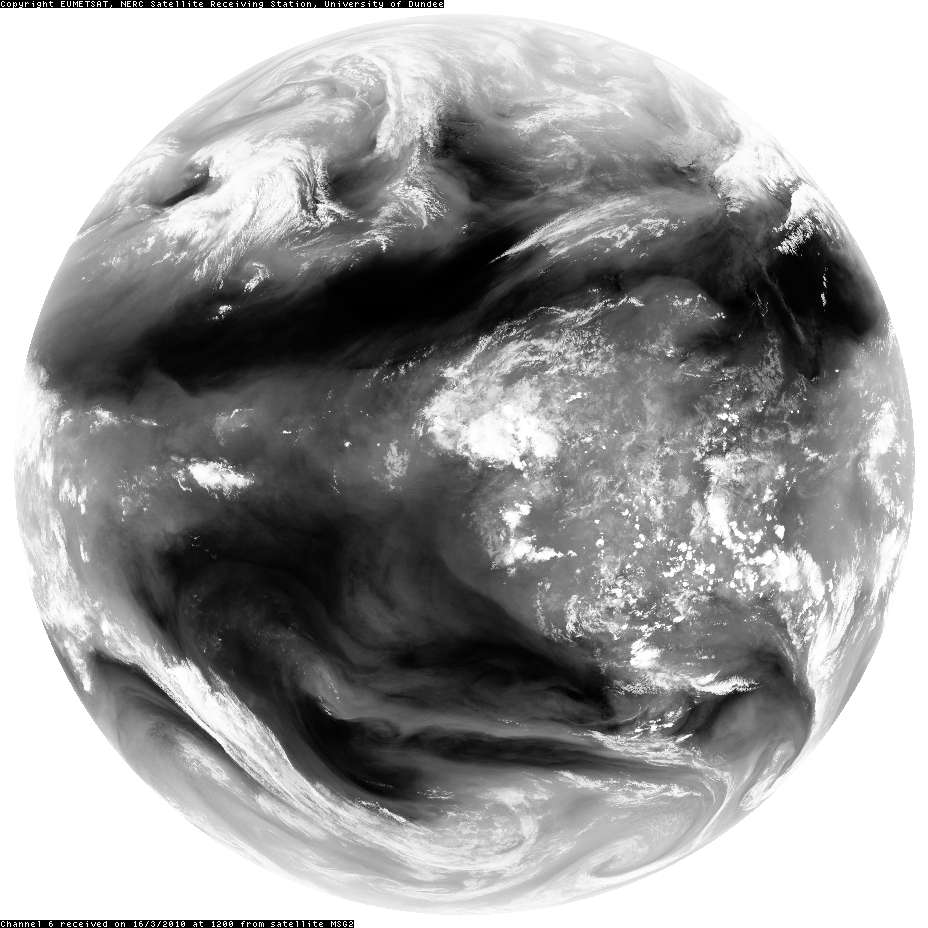 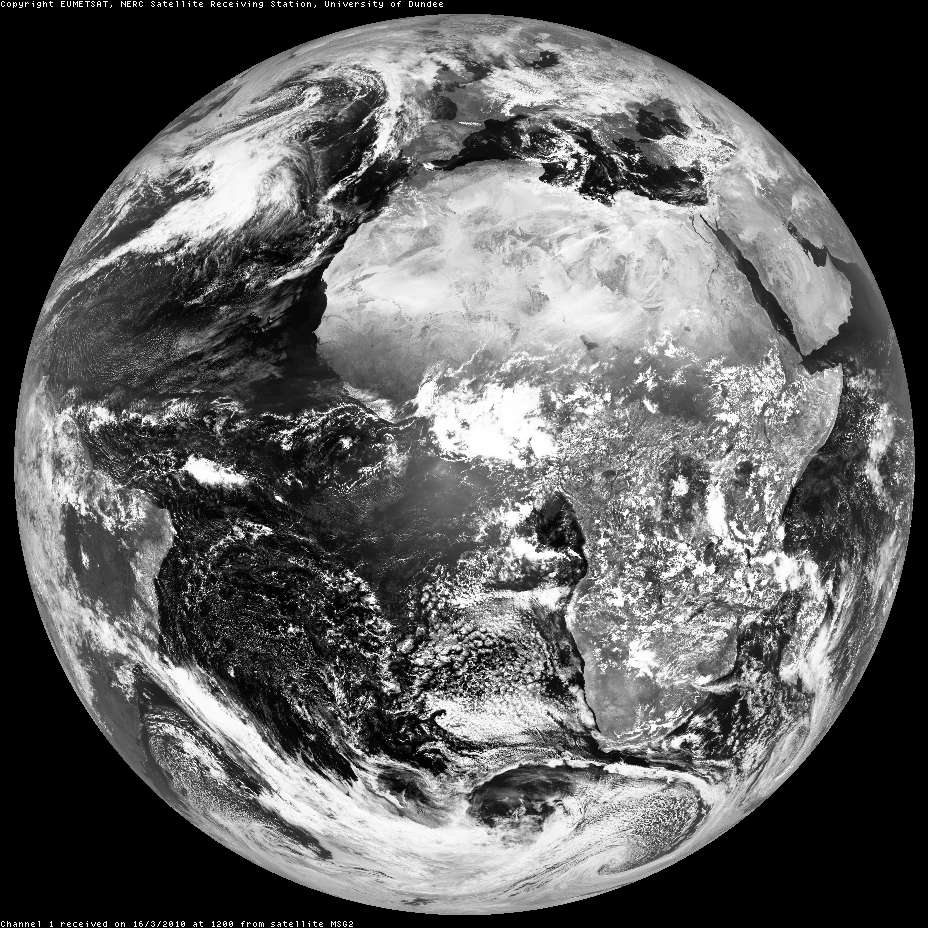 SEVIRI channel 1, 0.56 – 0.71 μm
SEVIRI channel 10, 11 –13 μm
SEVIRI channel 6, 6.85 –7.85 μm
Courtesy NERC Satellite Receiving Station, University of Dundee
Flow regimes
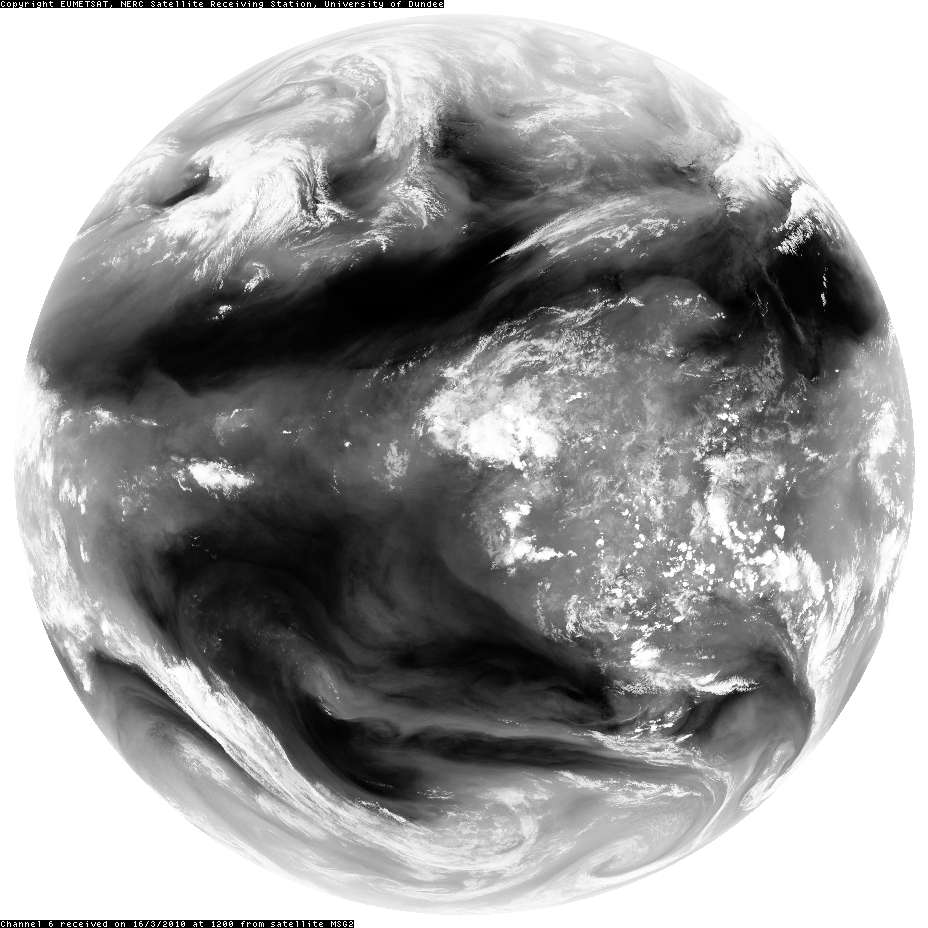 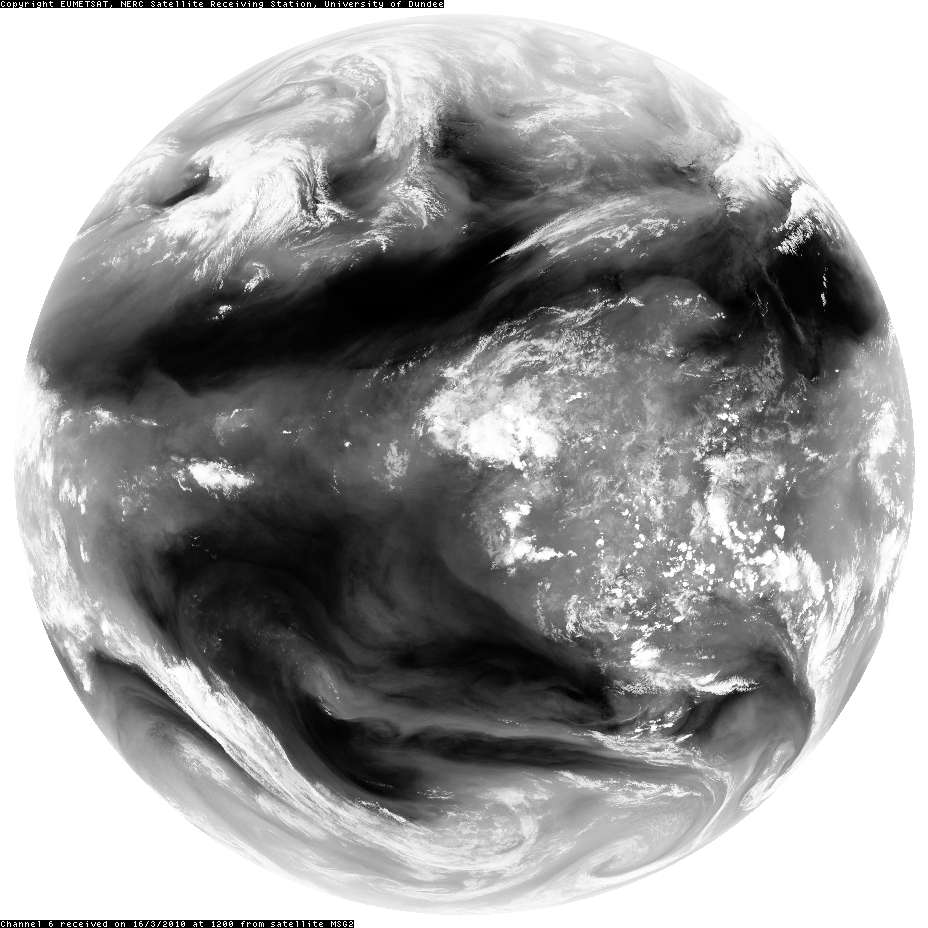 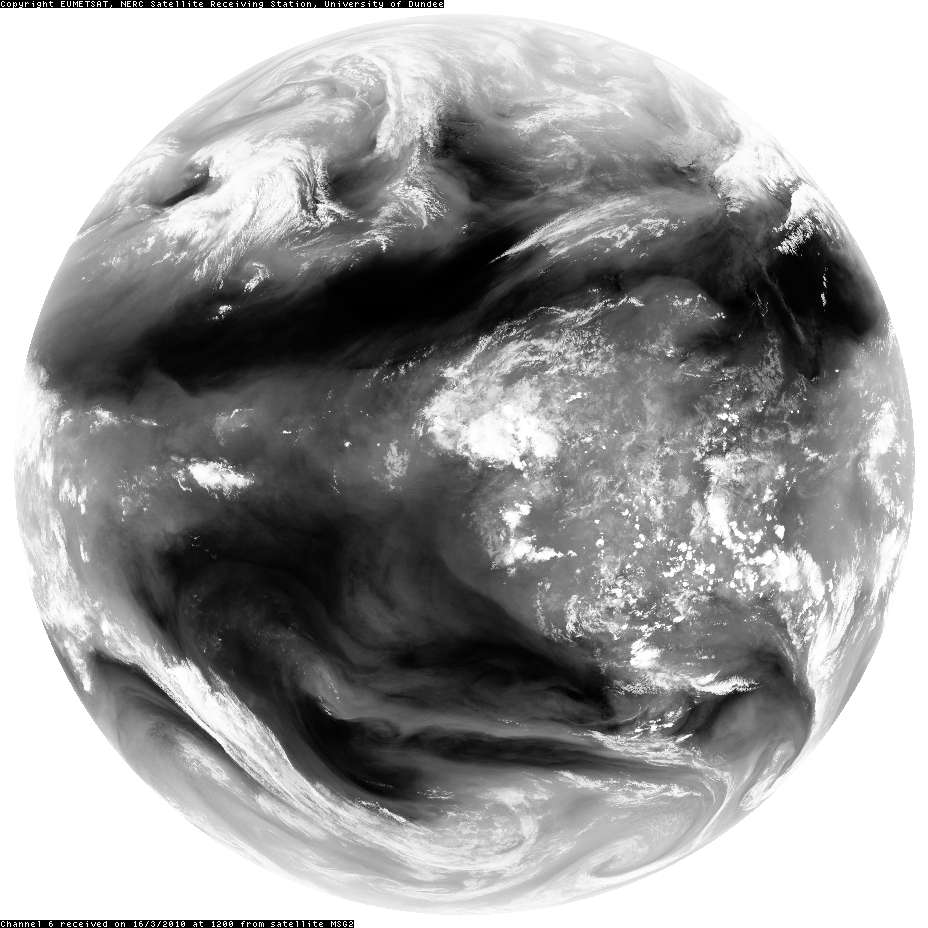 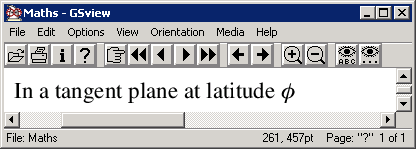 Geostrophic balance
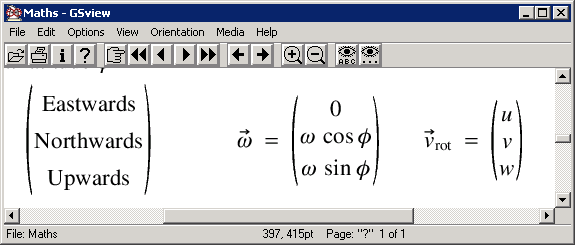 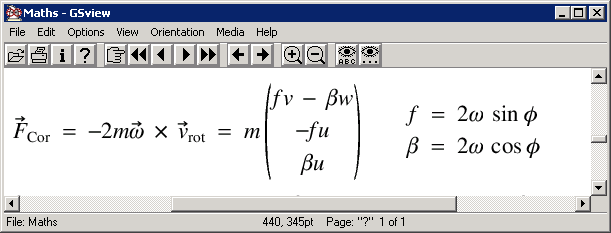 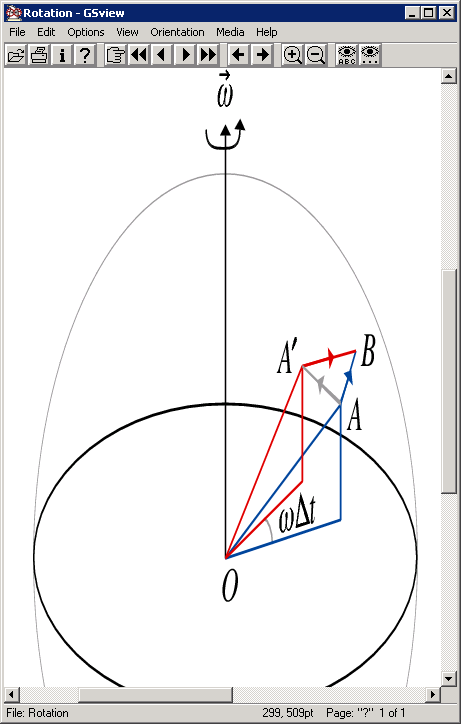 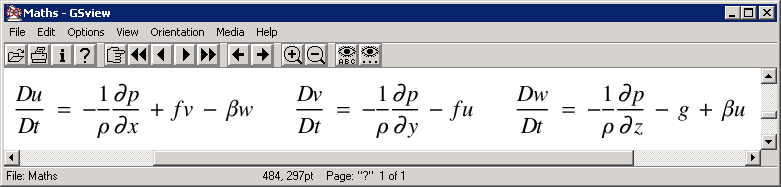 L
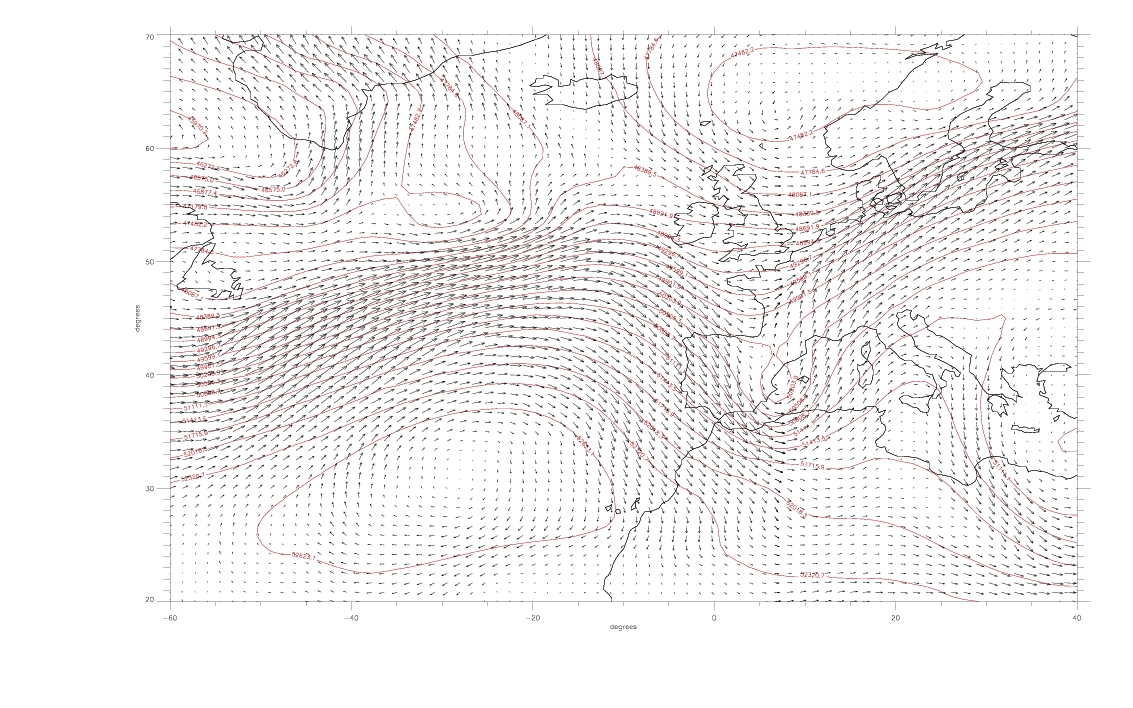 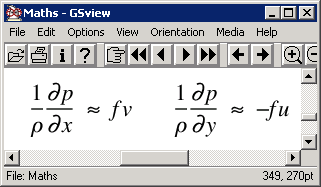 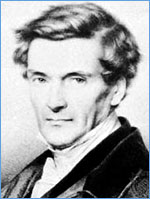 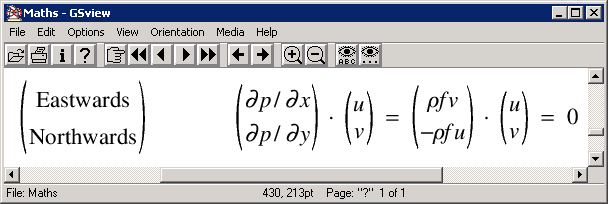 Gaspard-Gustave de Coriolis
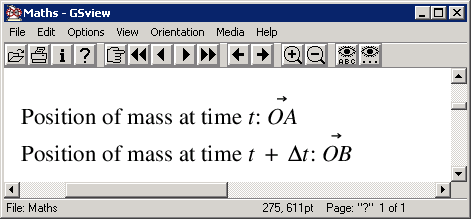 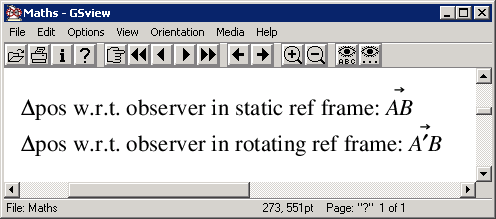 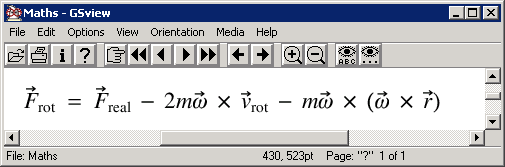 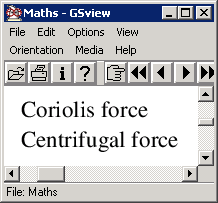 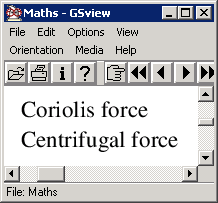 Orbit configurations
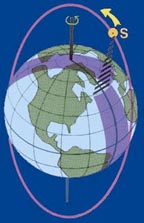 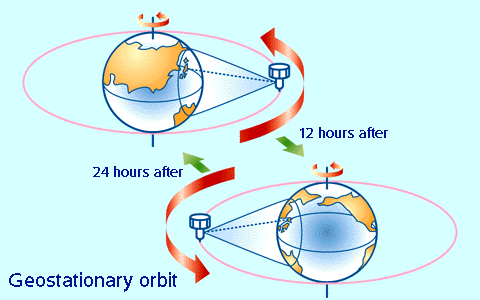 12
Polar orbit
600 - 800 km above sea level  typically.
Near-global coverage over time.
Non-continuous sampling of a given location.
Often used for sounders (e.g. on board EnviSat, EOS Aura, etc).


Geostationary orbit
• 35 786 km above sea level, latitude 0.0°.
• View 1/4 of Earth's surface (60S-60N).
• Continuous sampling of a given location.
• Often used for imagers (e.g. on board MeteoSat, etc).
• Horiz. resolution degrades poleward.
Viewing geometries
Limb
• Good vertical resolution possible (~1km).
• Poor horizontal resolution.
• Used mainly in research.

Nadir
• Good horizontal resolution possible.
• Poor vertical resolution (several km).
• Used mainly in operational  weather forecasting.
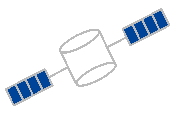 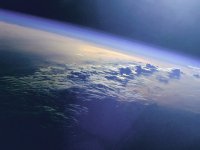 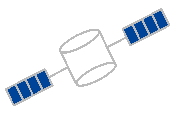 Satellite ‘imagers’ vs ‘sounders’
Imager:
An instrument that measures a signal with spatial resolution.
On board geostationary and polar orbiting satellites.
Nadir viewing only.

Sounder:
An instrument that measures a signal with spectral resolution.
On board mainly polar orbiting satellites.
Nadir or limb viewing.
Can be processed to give quasi-height resolved retrievals of T, q, O3, etc. (used heavily for numerical weather prediction).
Selection of instruments
not comprehensive!
List of more acronyms at www.met.rdg.ac.uk/~ross/DARC/Acronyms.html
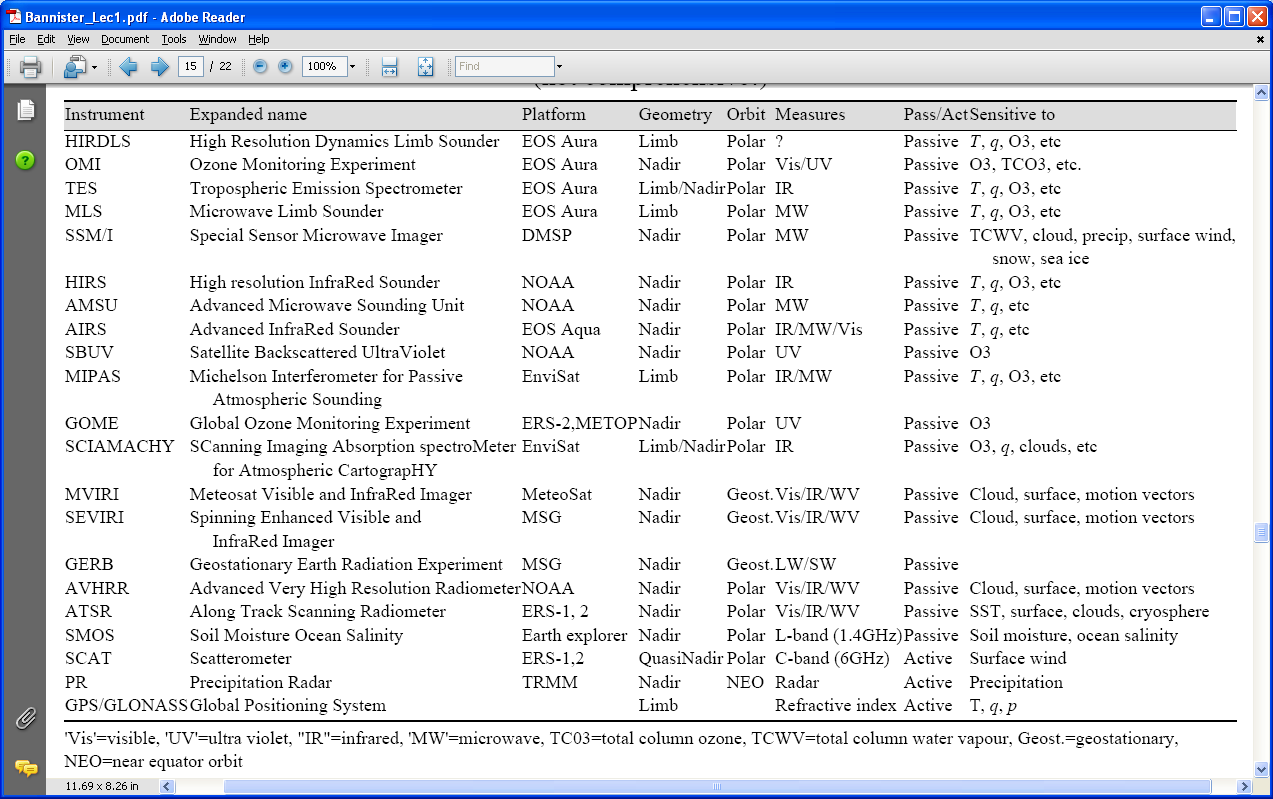 Other types of satellite instrument
Scatterometer                                                            Radio occultation
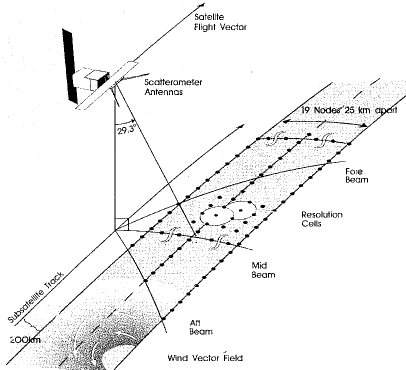 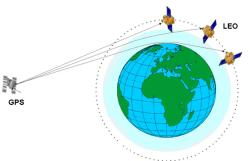 Forecast accuracy
Take the average accuracy of a 1-day forecast in 1980.
How long does a forecast have to be (subsequently) to achieve this accuracy?
How close is forecast to latest analysis?
Northern hemisphere
Southern hemisphere
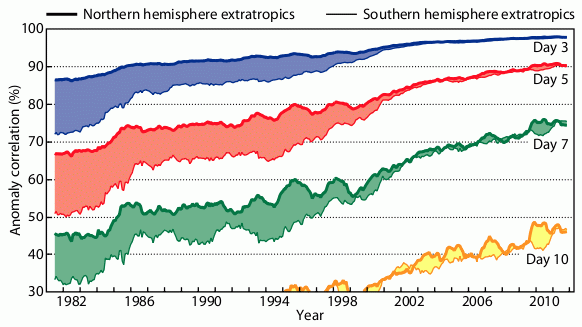 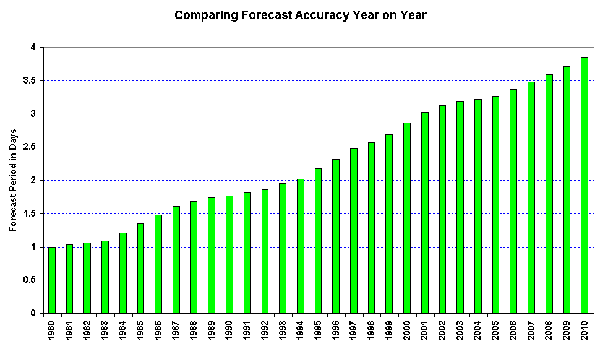 Courtesy Met Office
Courtesy ECMWF
Example imagery – polar lows
06/04/2007, MODIS                                                    30/03/2013, MODIS
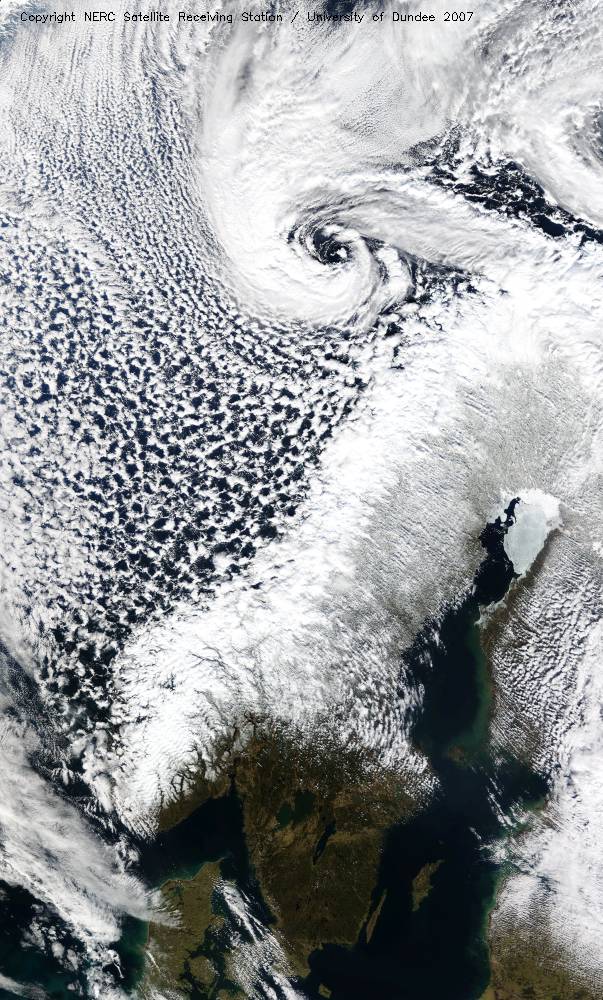 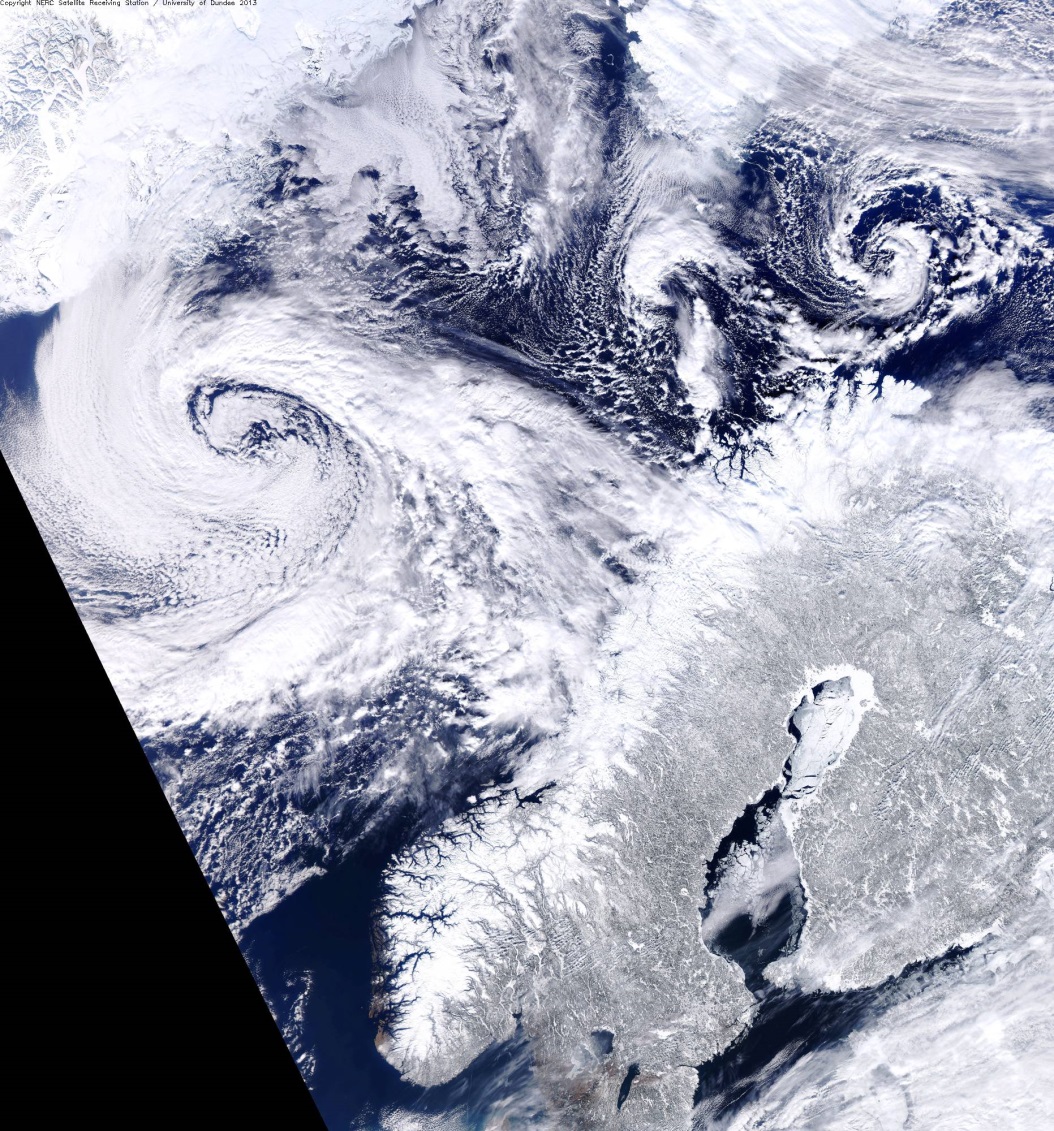 Courtesy NERC Satellite Receiving Station, University of Dundee
Example imagery – frontal systems
31/01/2008, MODIS                             08/12/2011, MODIS                               22/03/13, AVHRR
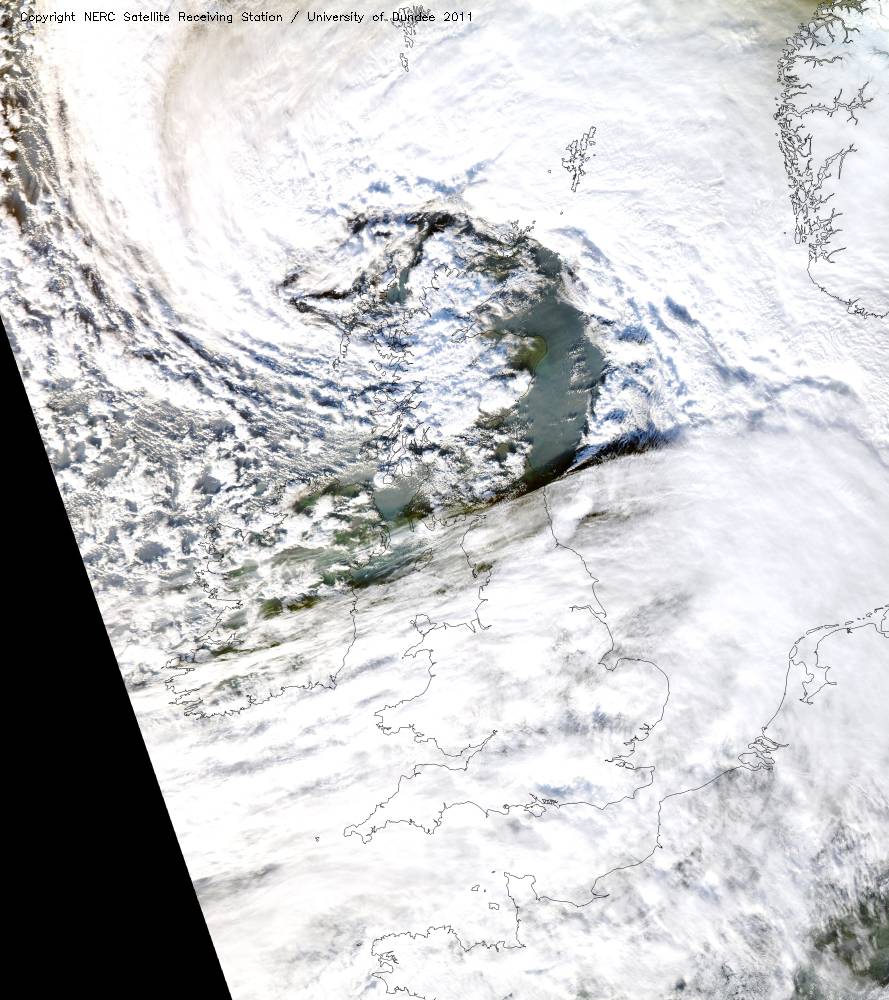 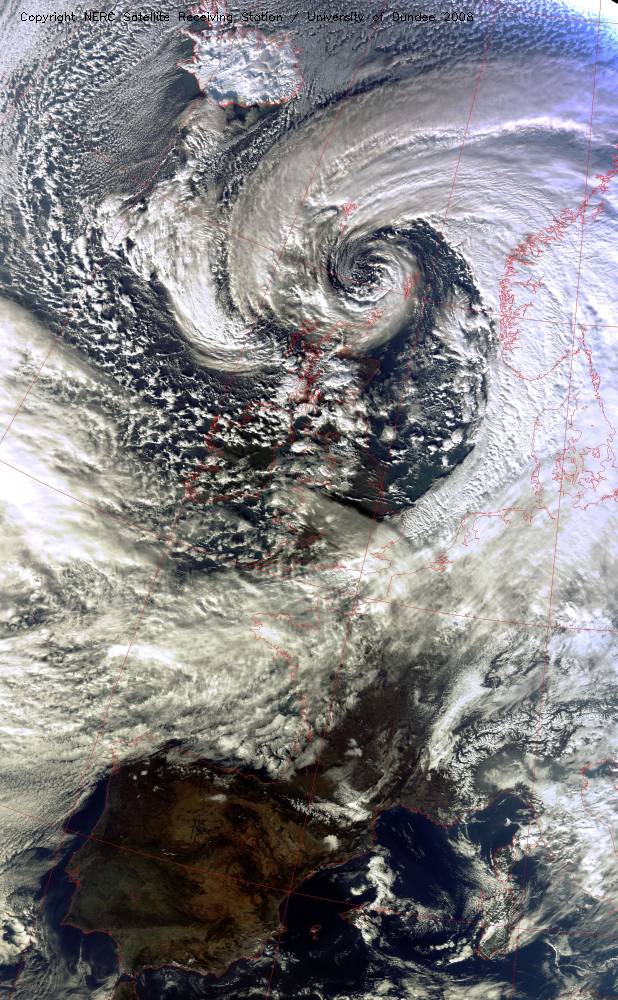 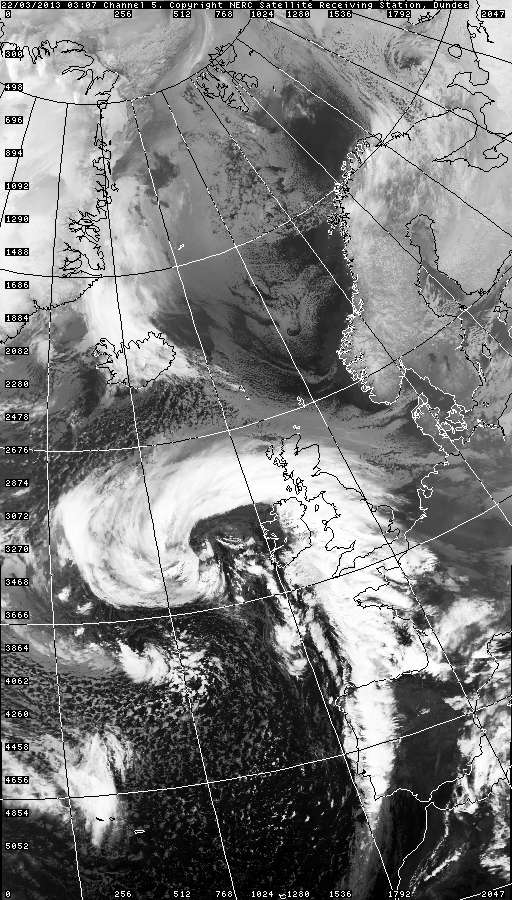 Courtesy NERC Satellite Receiving Station, University of Dundee
Example imagery - thunderstorms
30/10/2008, AVHRR                                                         24/04/2008, MODIS
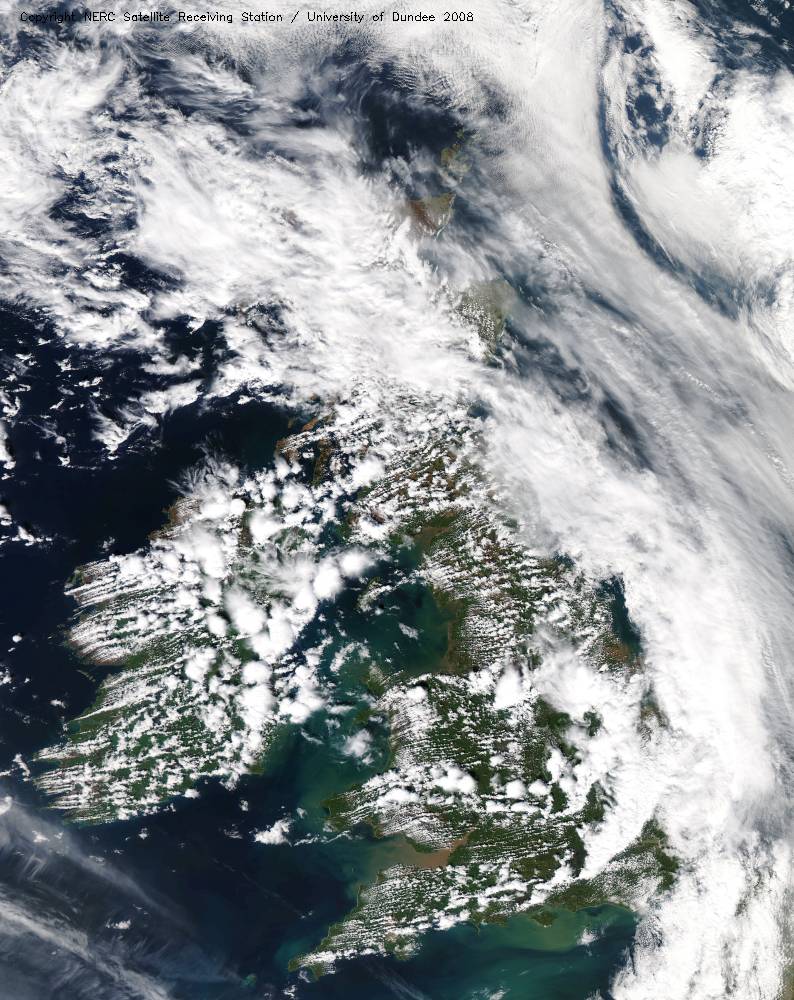 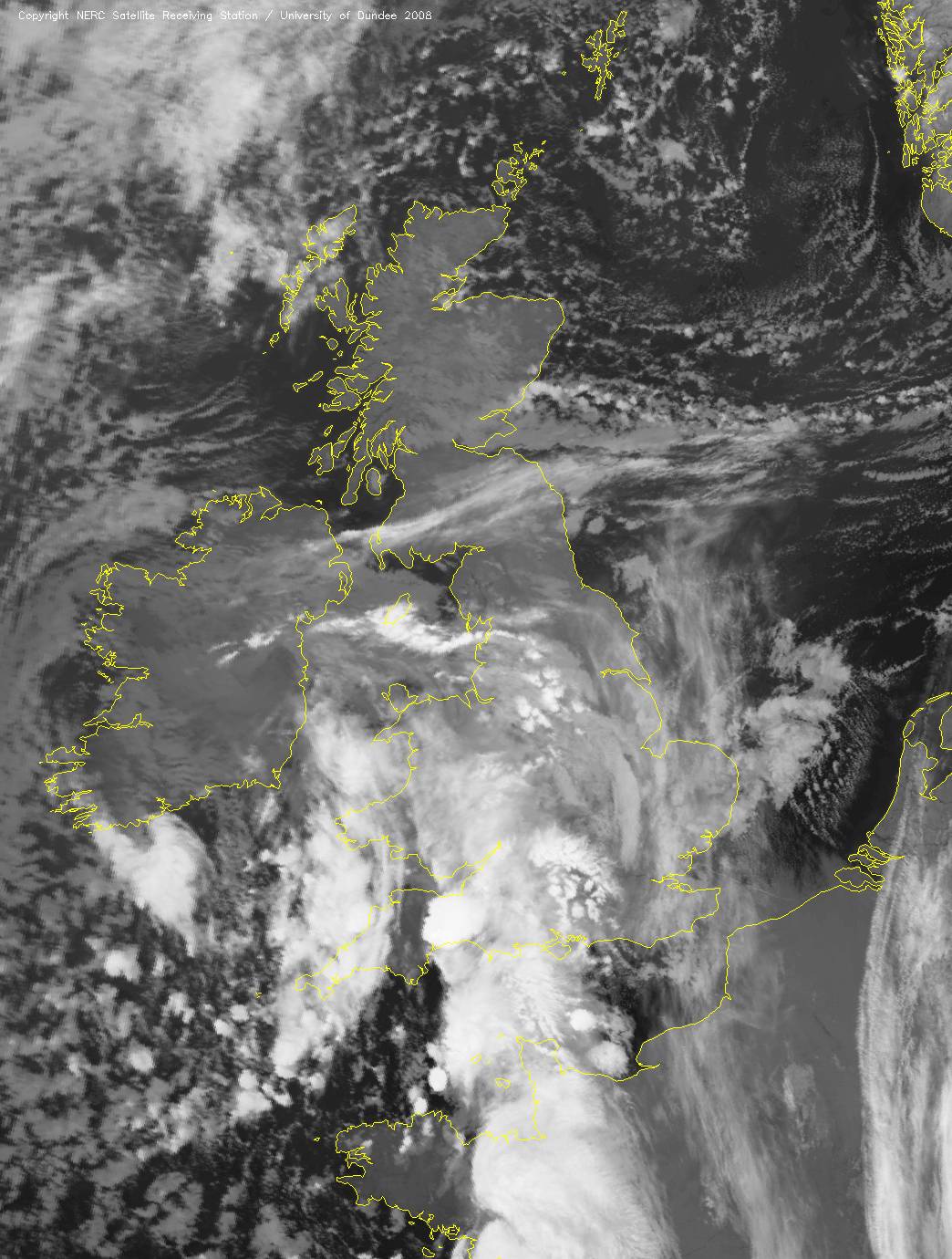 Courtesy NERC Satellite Receiving Station, University of Dundee
Example imagery - hurricanes
29/08/2005, GOES-E                                                         29/10/2012, GOES-E
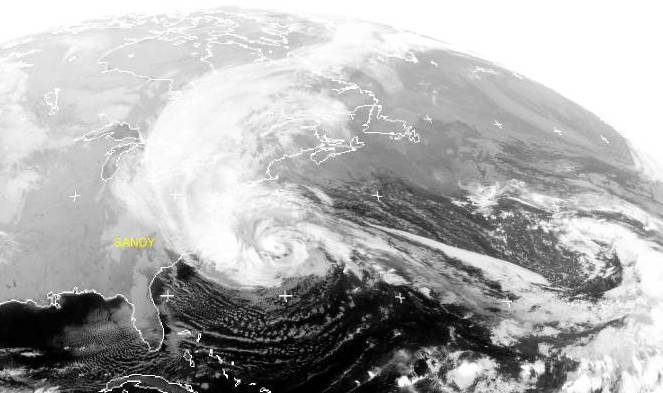 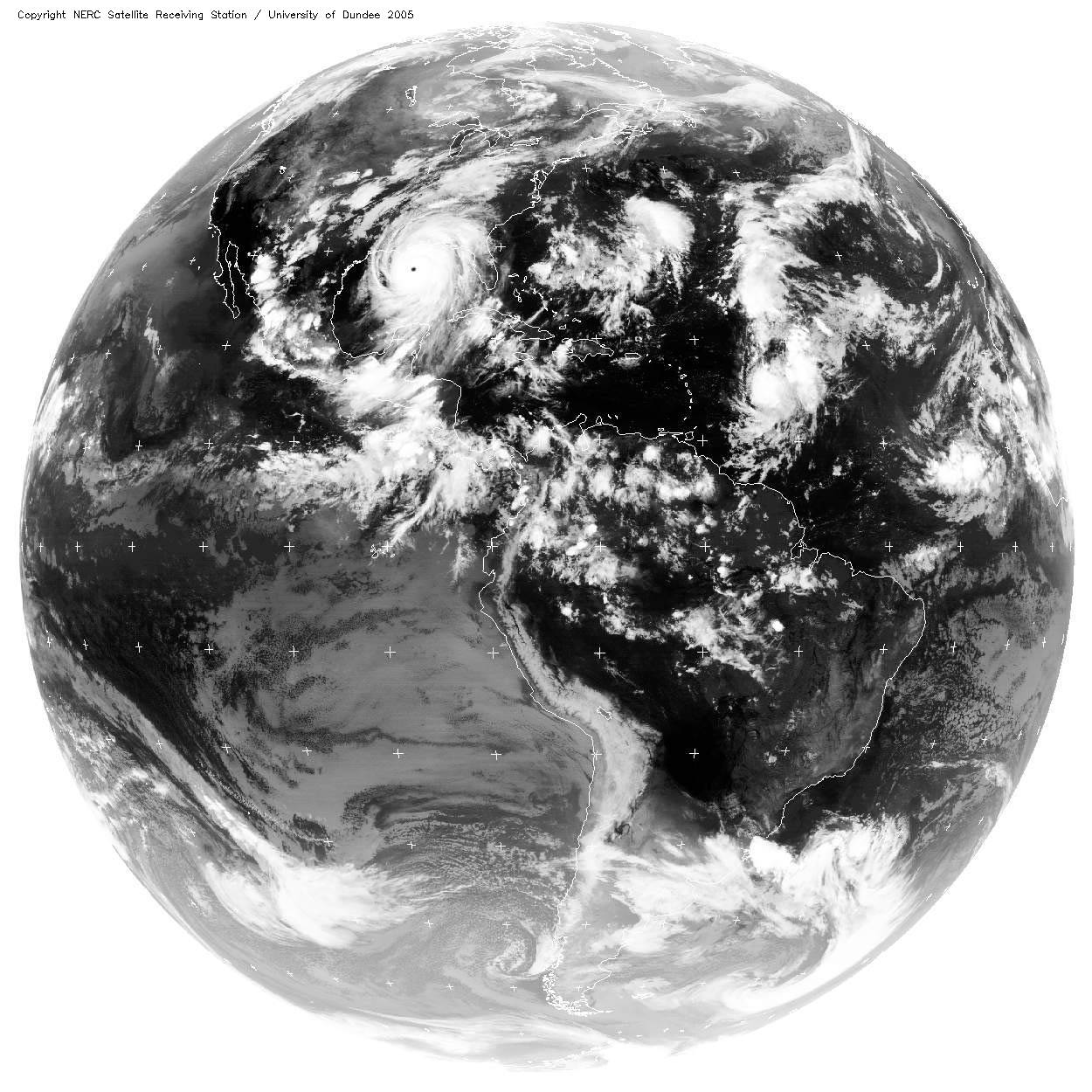 Courtesy NERC Satellite Receiving Station, University of Dundee
Example imagery - anticyclones
09/12/2001, MODIS                                                         21/09/2006, MODIS
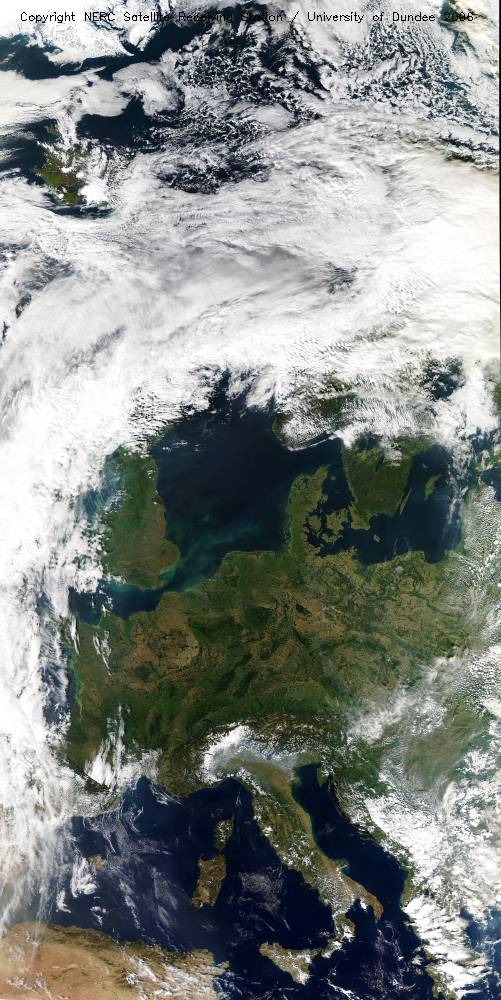 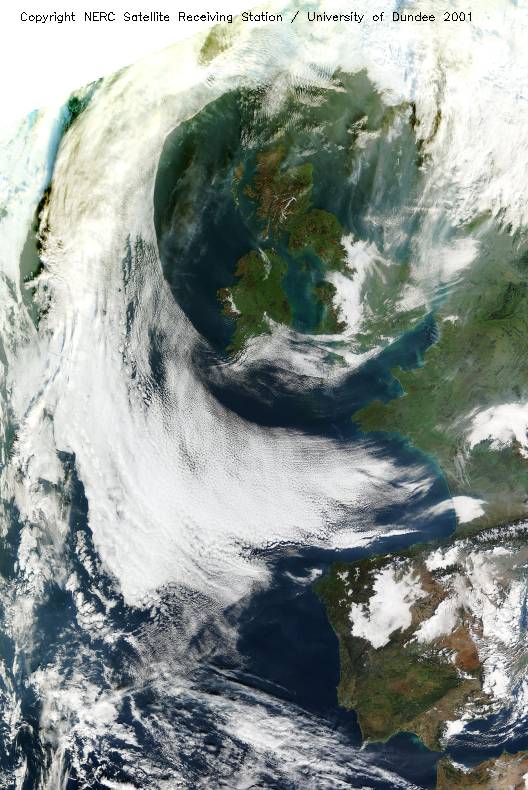 Courtesy NERC Satellite Receiving Station, University of Dundee
Example imagery – other features of interest
03/04/2011, MODIS                          07/05/2010, MODIS                         20/03/2009, AVHRR







                                                                                                                               27/03/13, AVHRR
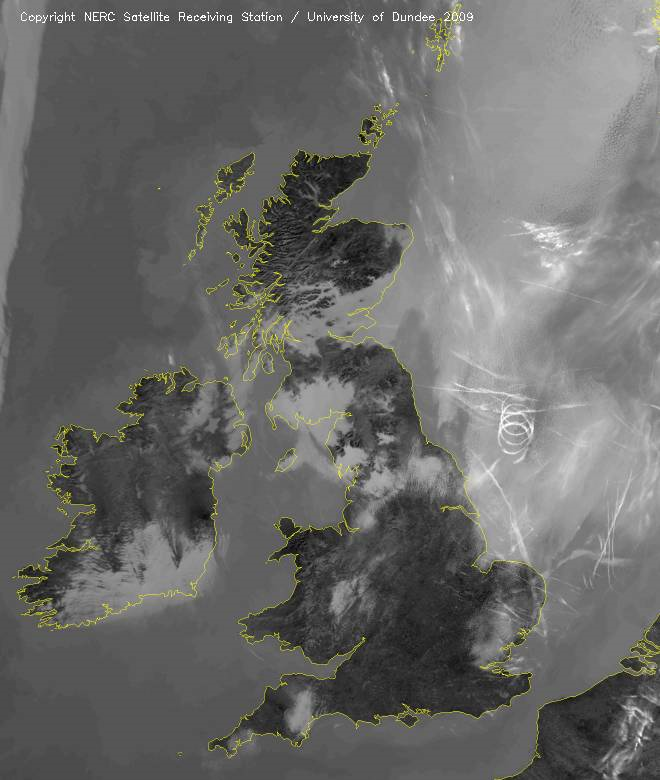 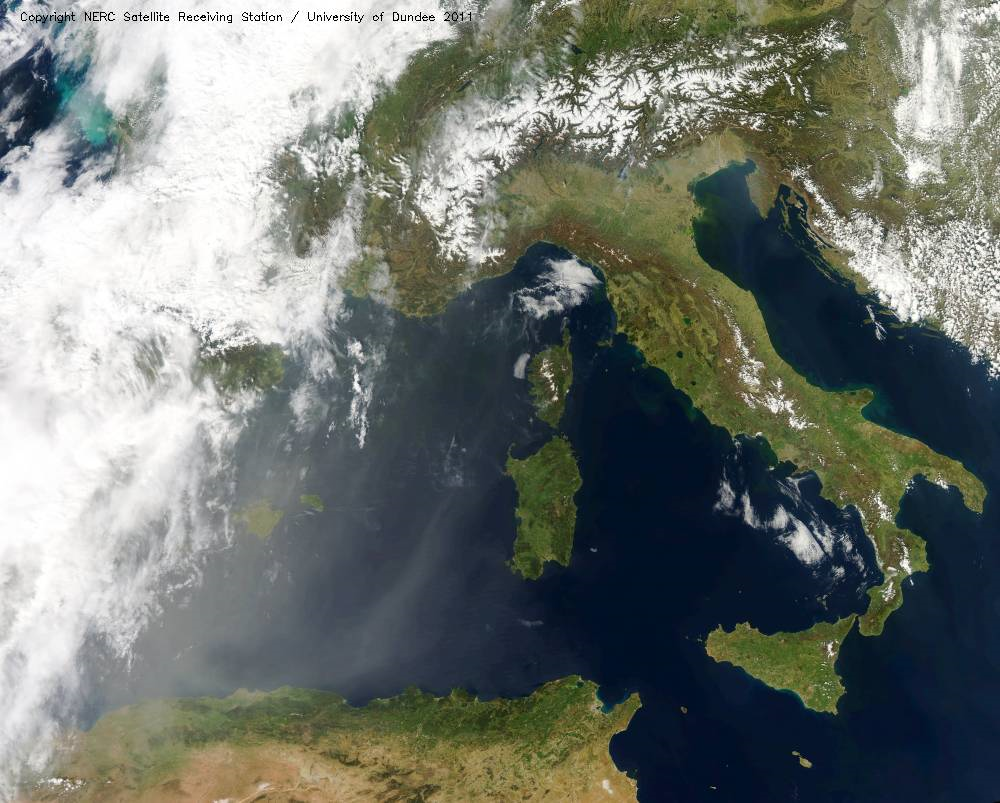 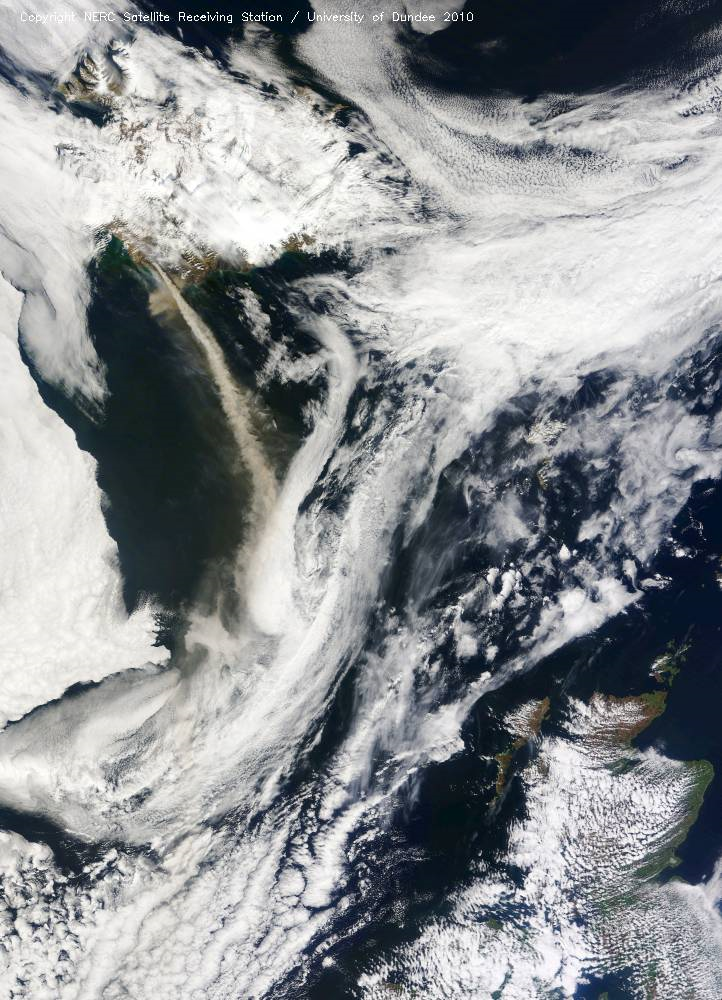 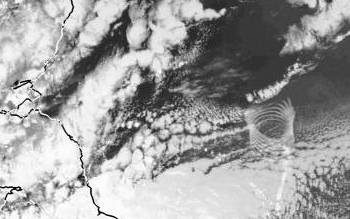 Courtesy NERC Satellite Receiving Station, University of Dundee
Deriving useful information from satellite data
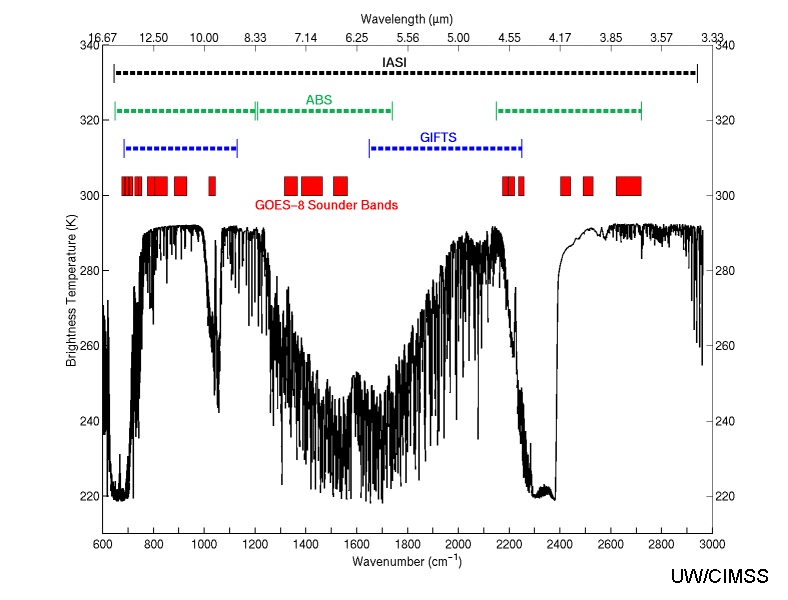 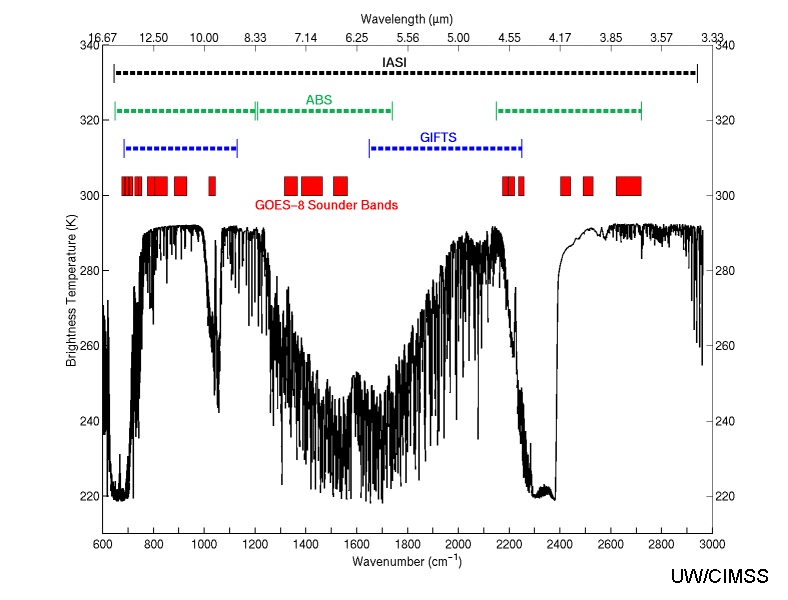 compare simulated with measured spectra
Measured brightness
temperature (K)
Simulated brightness
temperature (K)
wavenumber (cm-1)
wavenumber (cm-1)
simulate spectrum
adjust atmospheric profiles for greater agreement
(retrieval / assimilation theory)
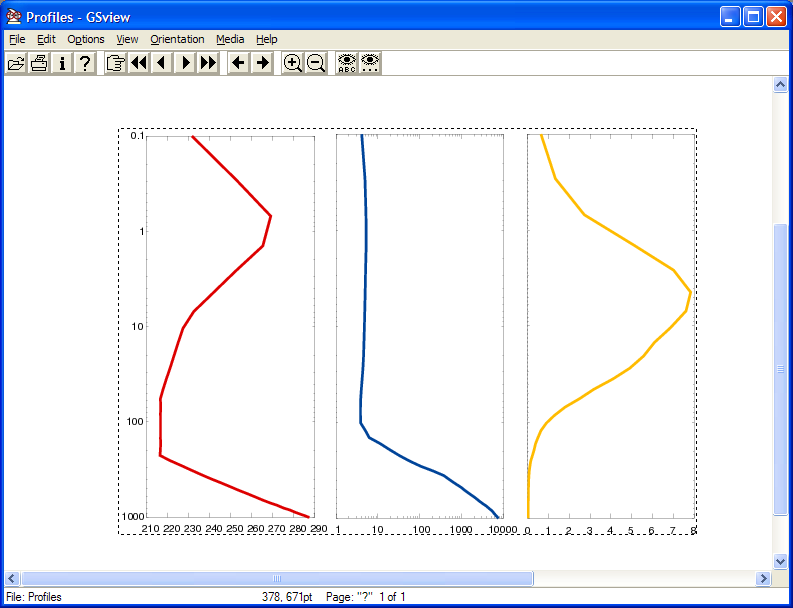 Estimation of atmospheric state refined with information from measured spectrum
Temperature   water vapour          O3
Courtesy NERC Satellite Receiving Station, University of Dundee
SEVIRI channel 6, 6.85 –7.85 μm
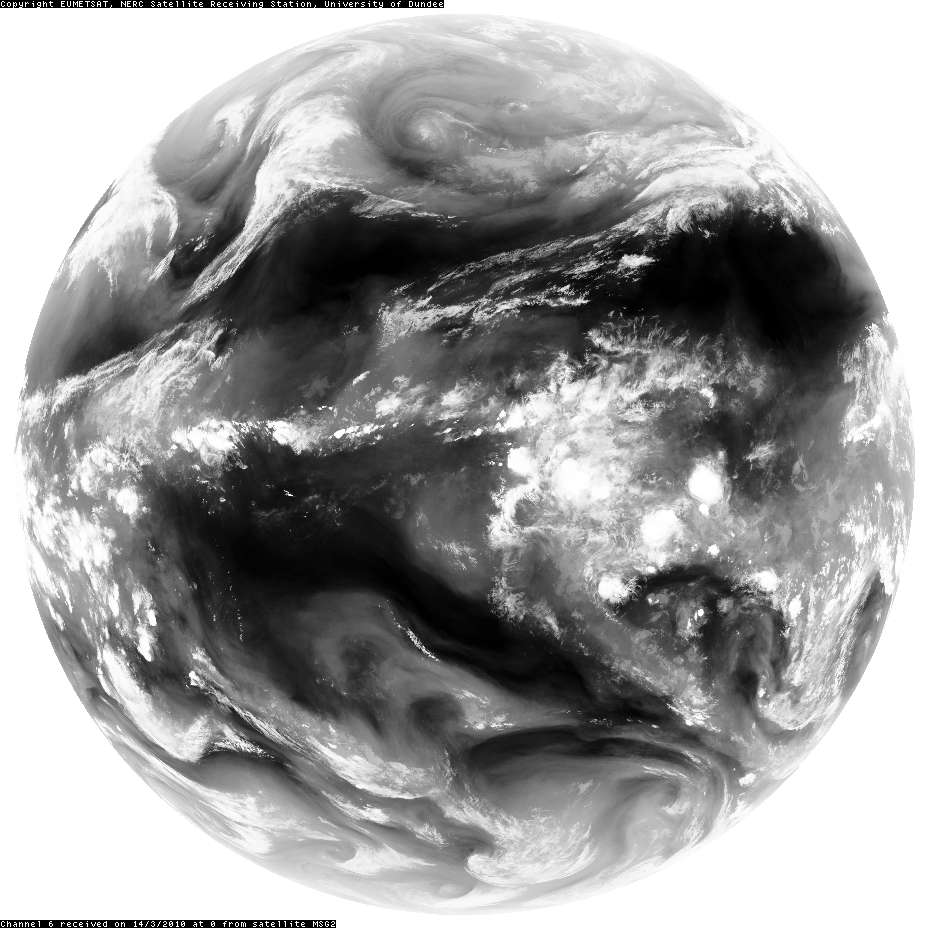 Ref: From Sputnik to EnviSat, and beyond: The use of satellite measurements in weather forecasting and research
Brugge & Stuttard, Weather 58 (March 2003), 107-112; Weather 58 (April 2003), 140-143.